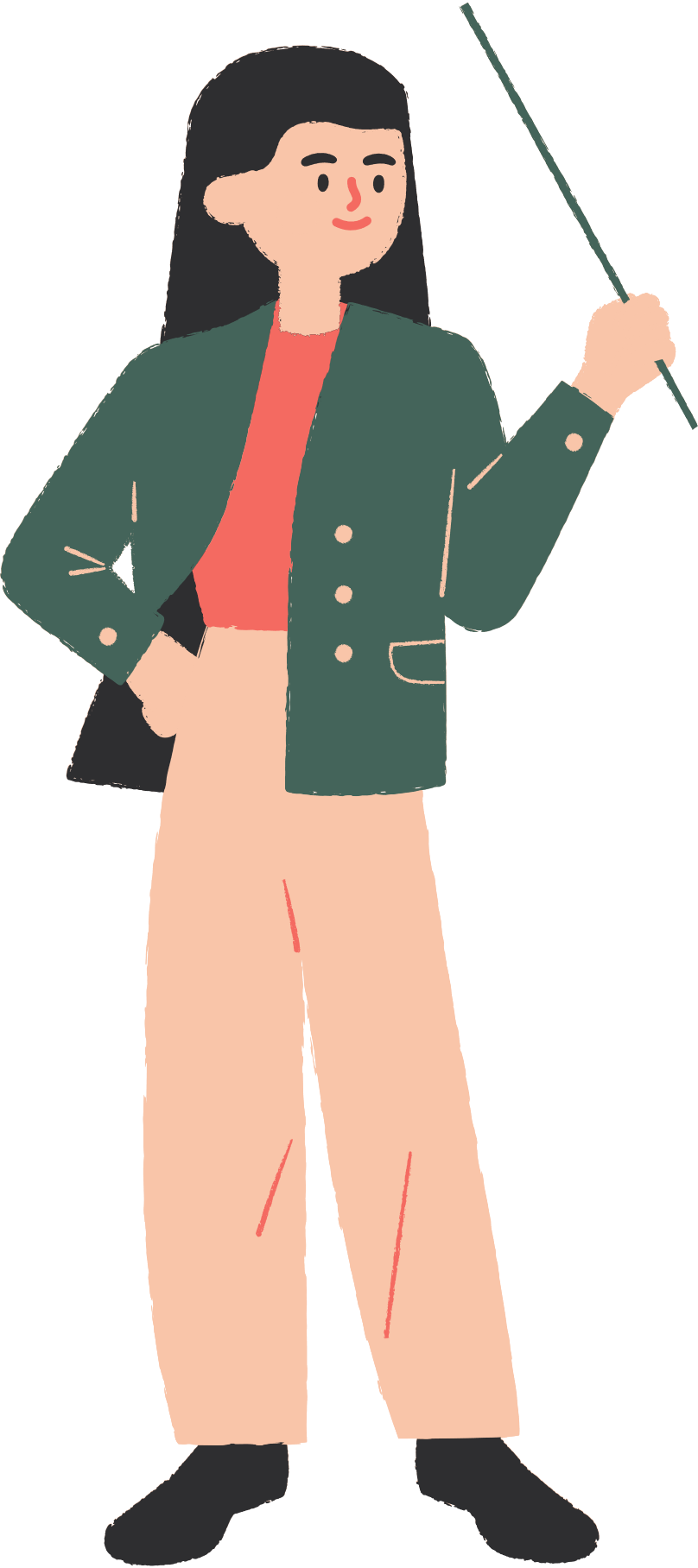 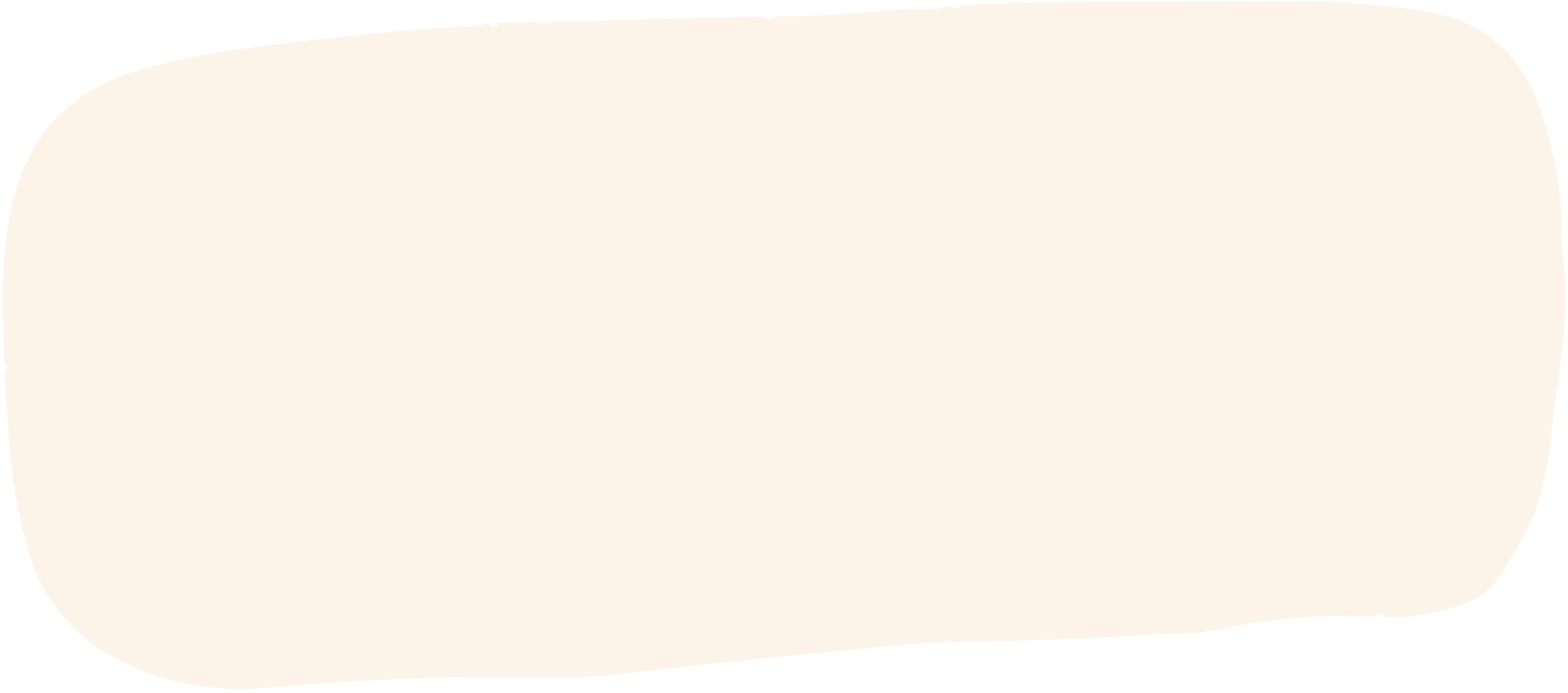 CHÀO MỪNG CÁC EM 
ĐẾN VỚI TIẾT HỌC 
HÔM NAY!
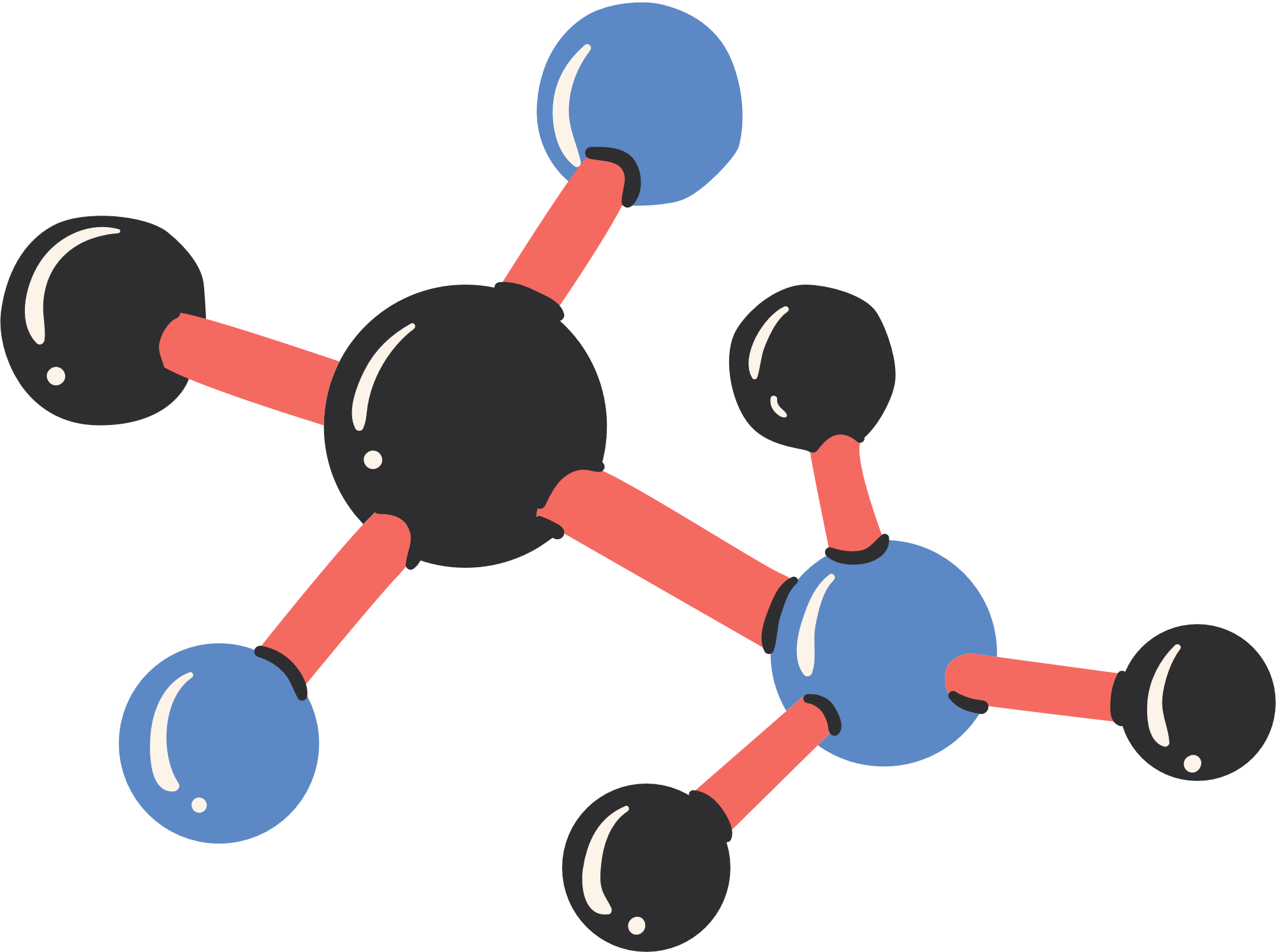 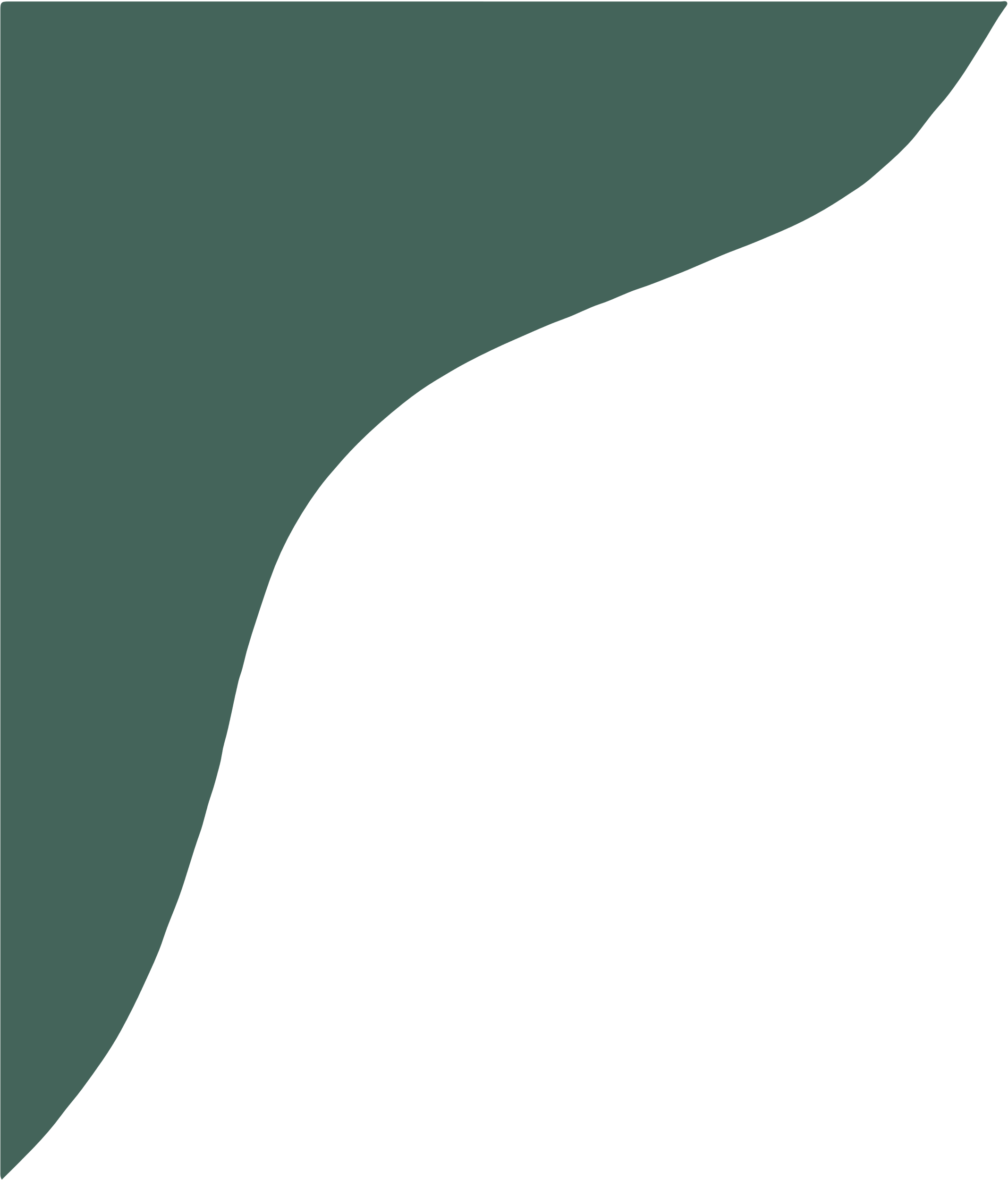 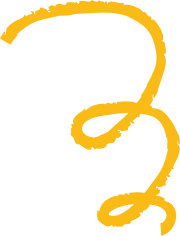 CHƯƠNG VI: BIỂU THỨC ĐẠI SỐ
TIẾT 133: BÀI TẬP CUỐI CHƯƠNG VI
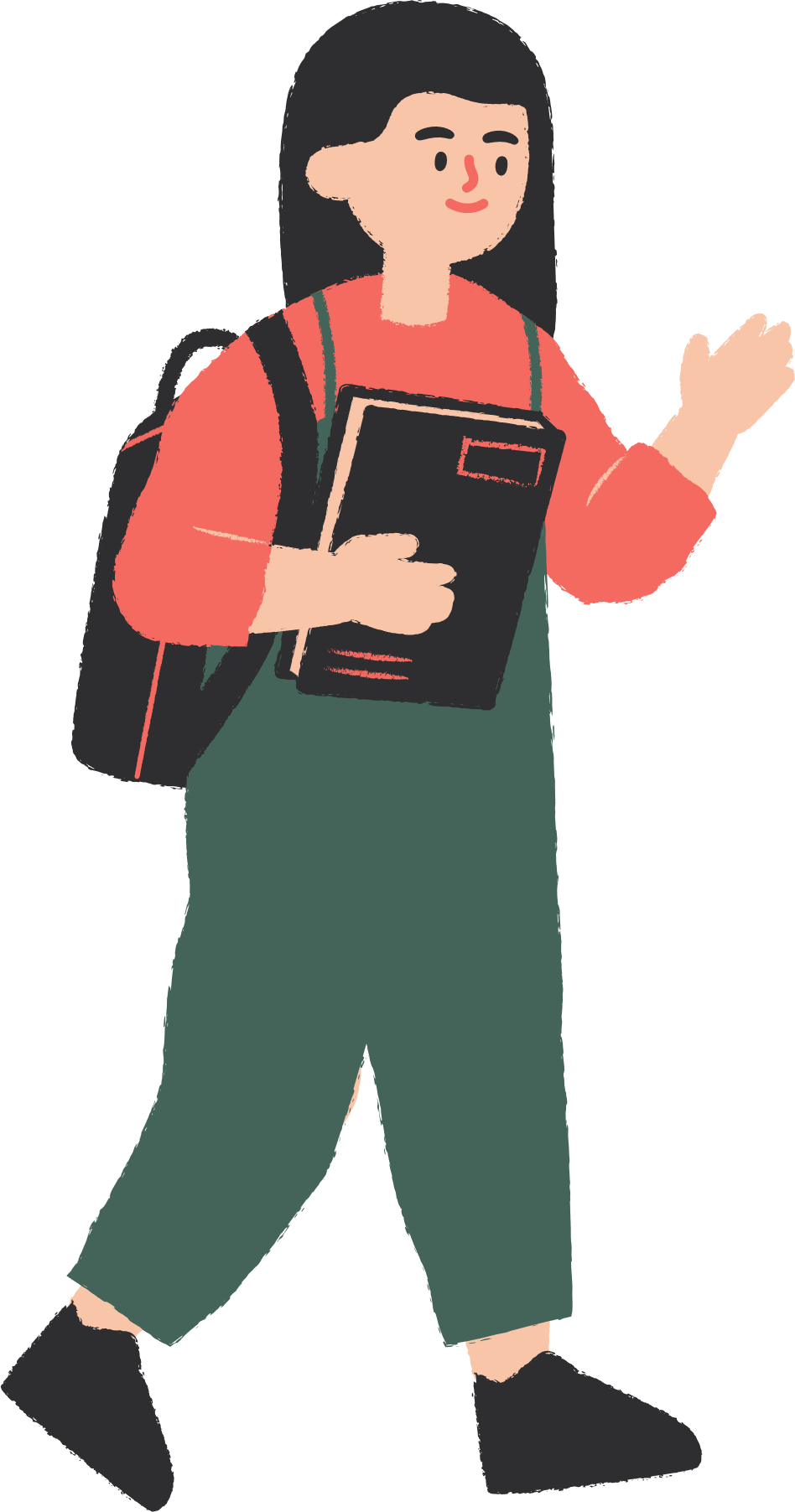 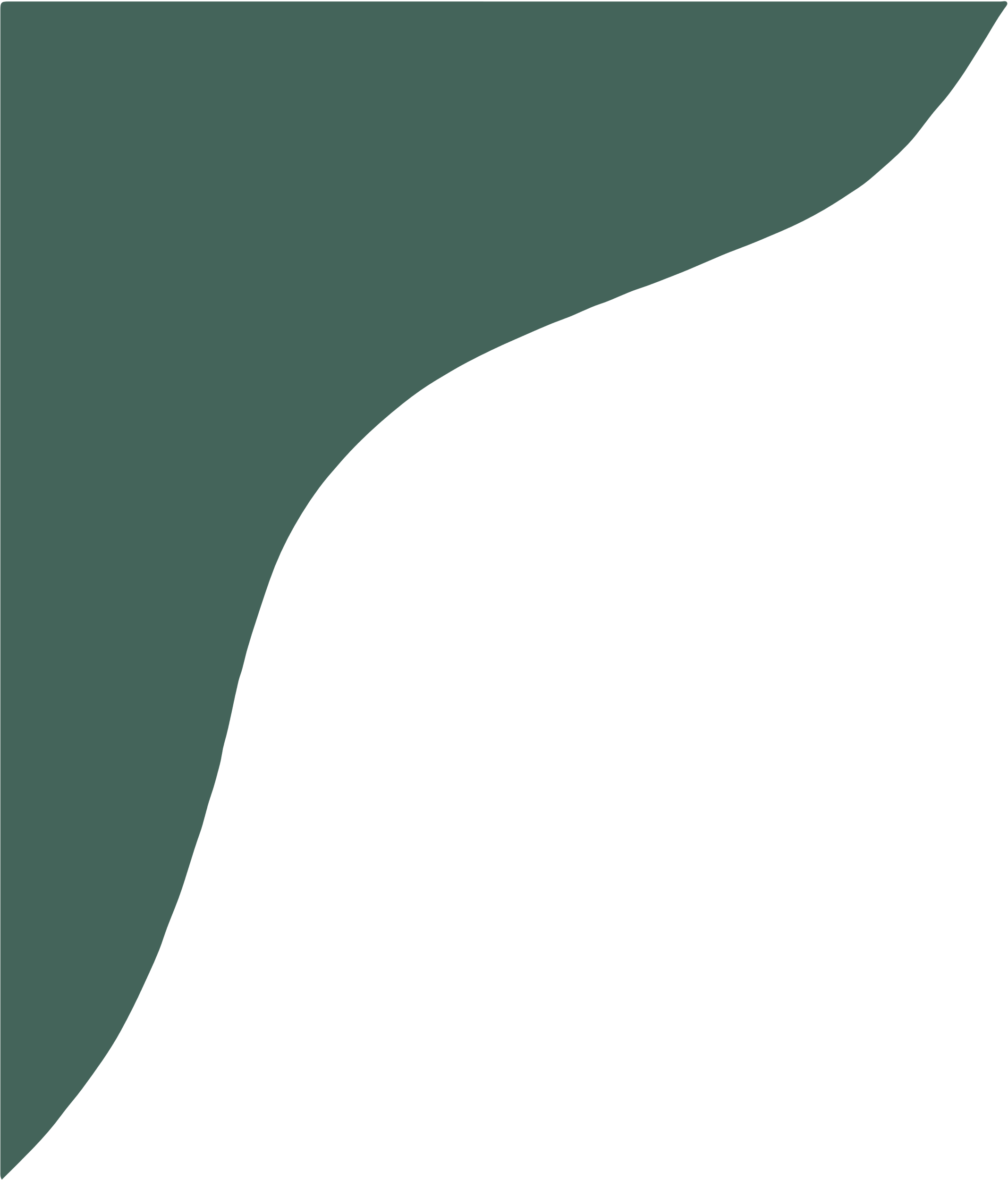 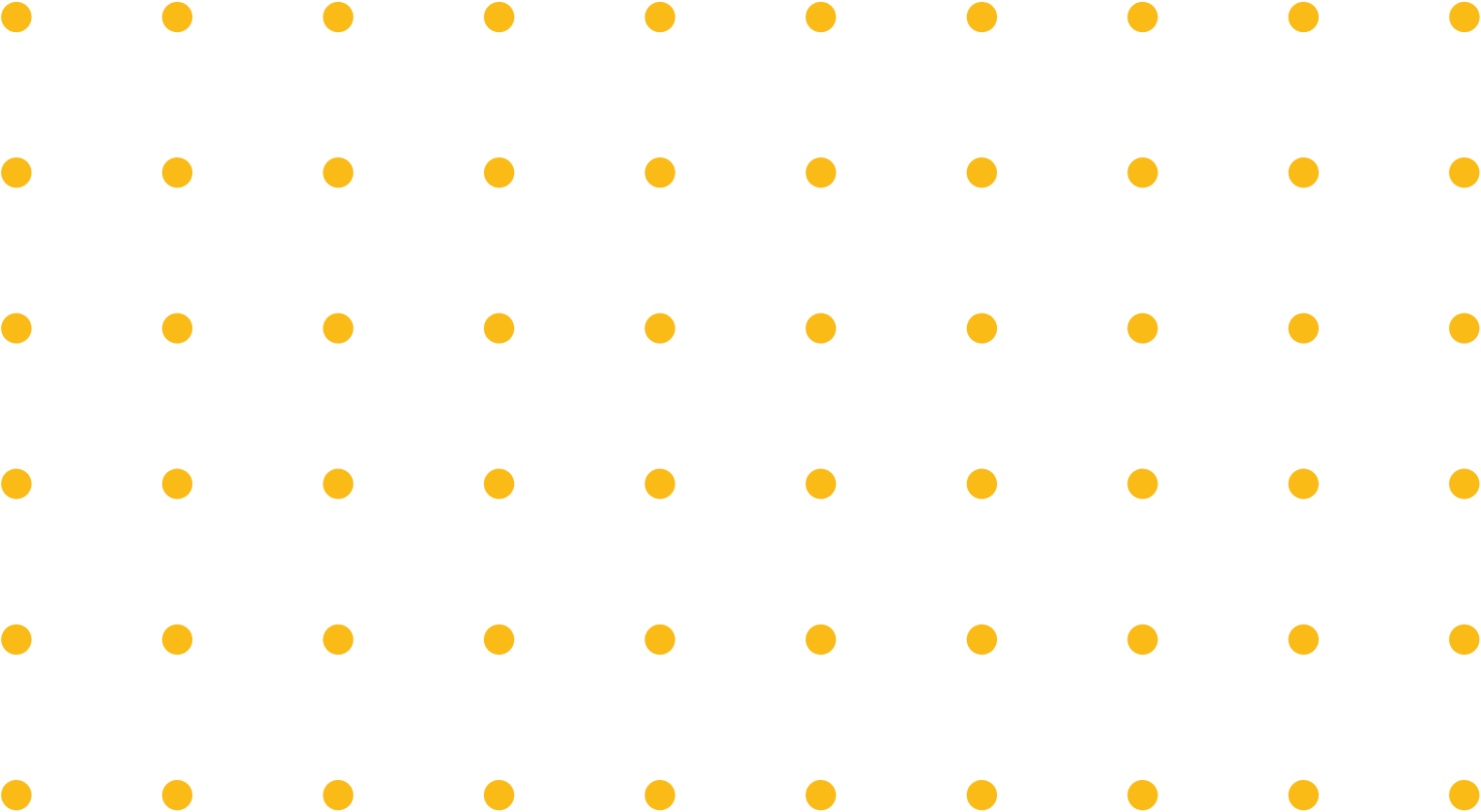 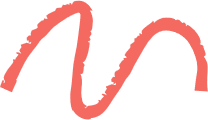 BÀI TẬP TRẮC NGHIỆM
A. – 2					B. 16
C. – 10 					D. 10
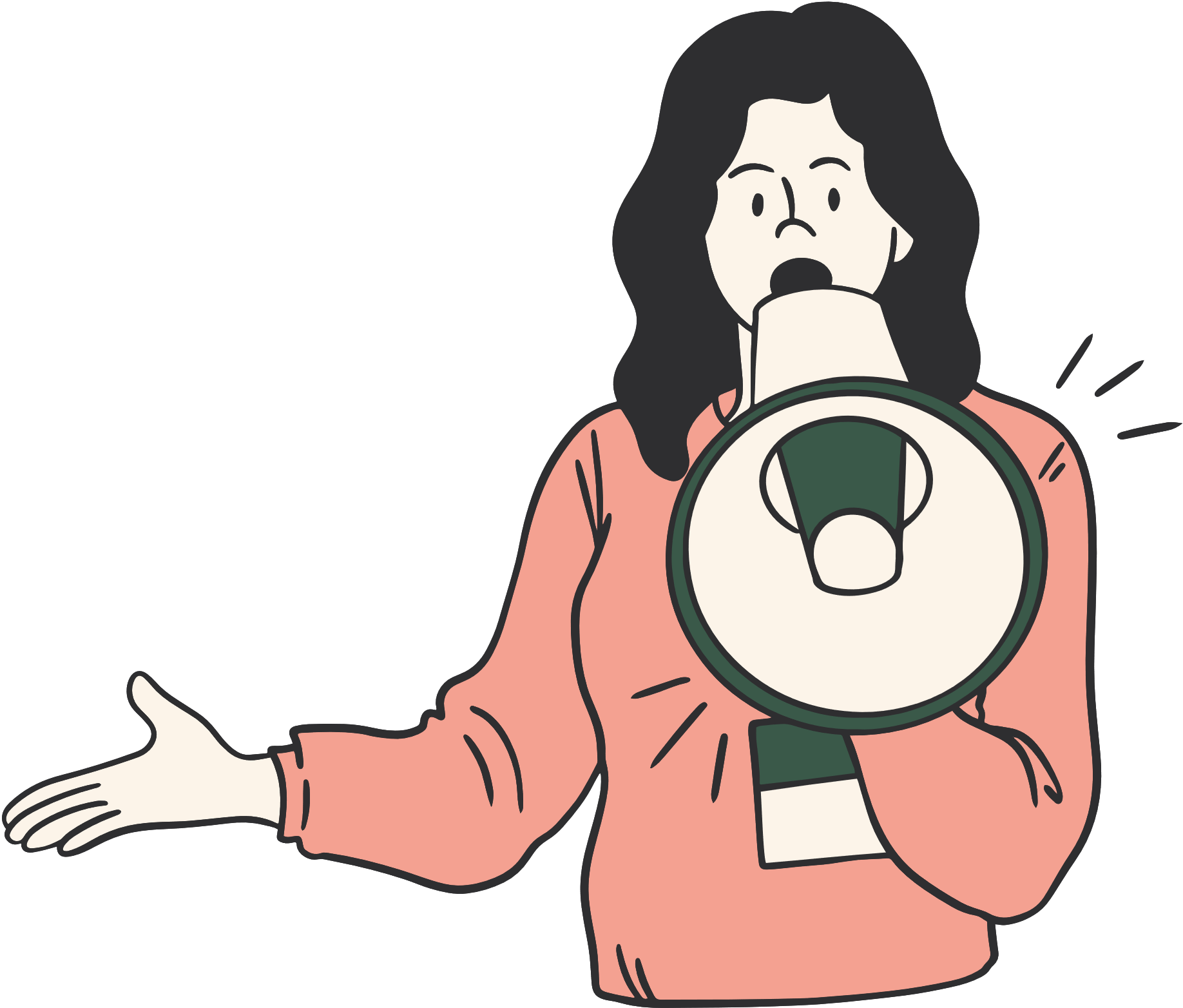 BÀI TẬP TRẮC NGHIỆM
Câu 2. Biểu thức nào sau đây không là đa thức một biến?
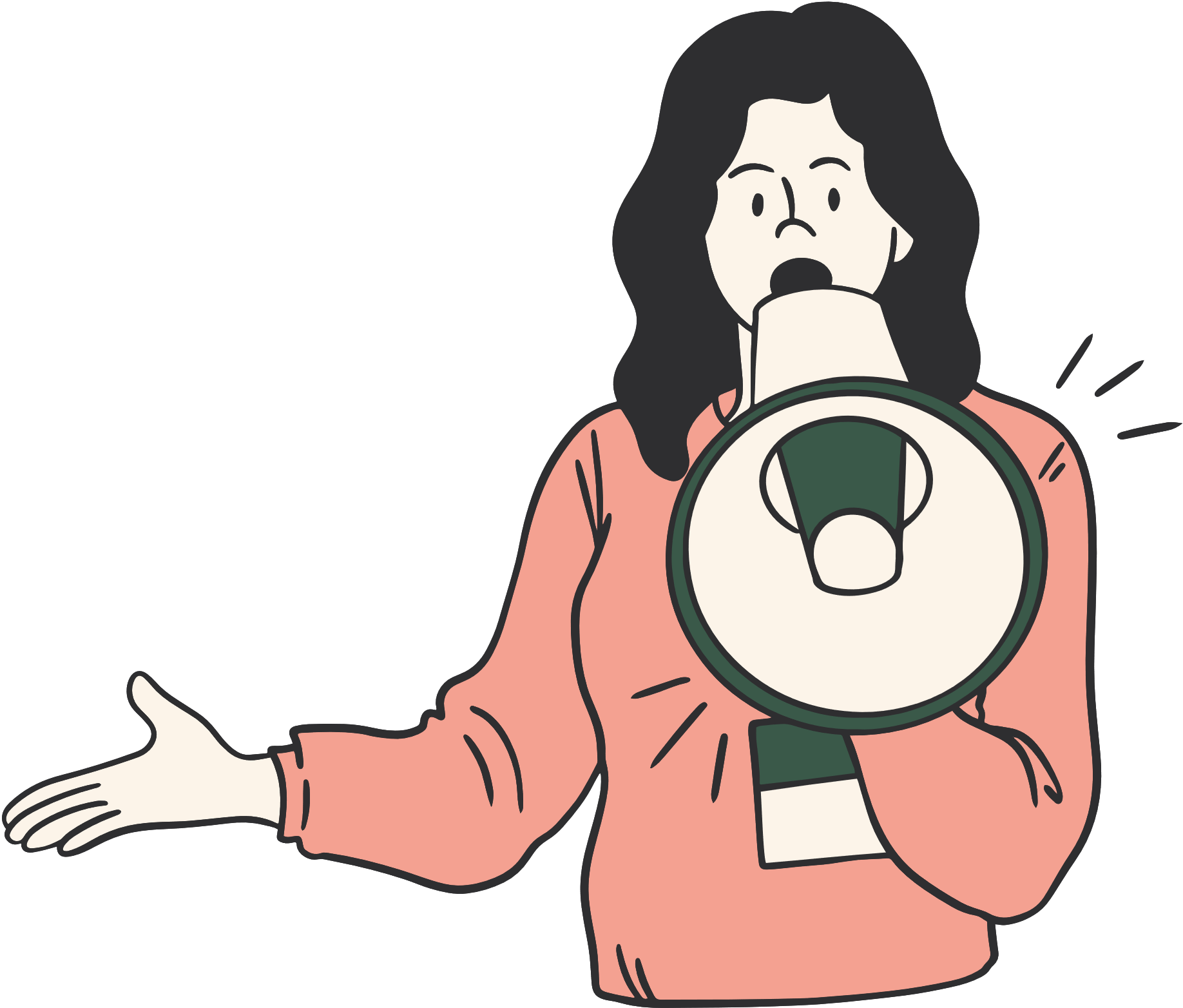 BÀI TẬP TRẮC NGHIỆM
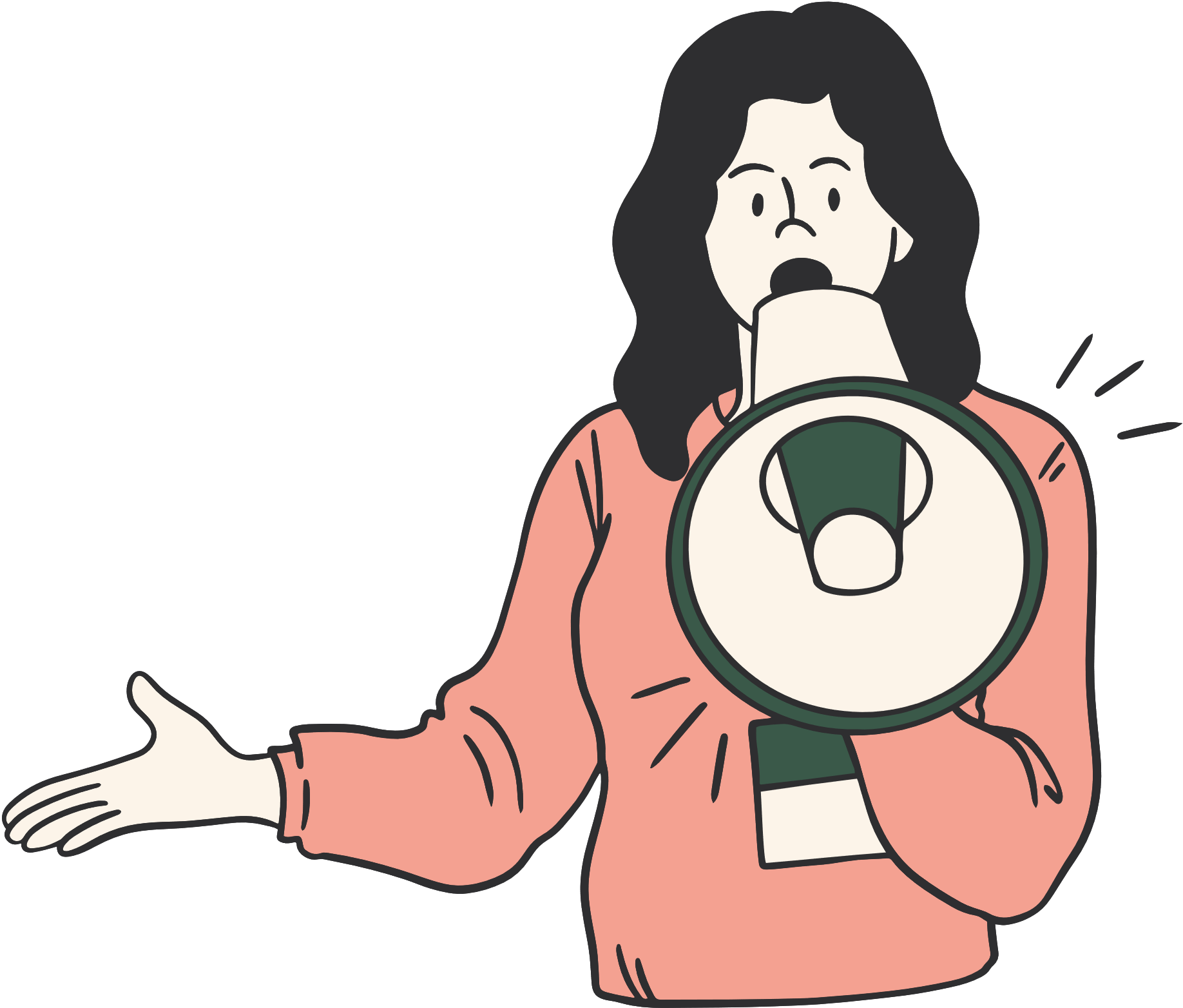 BÀI TẬP TRẮC NGHIỆM
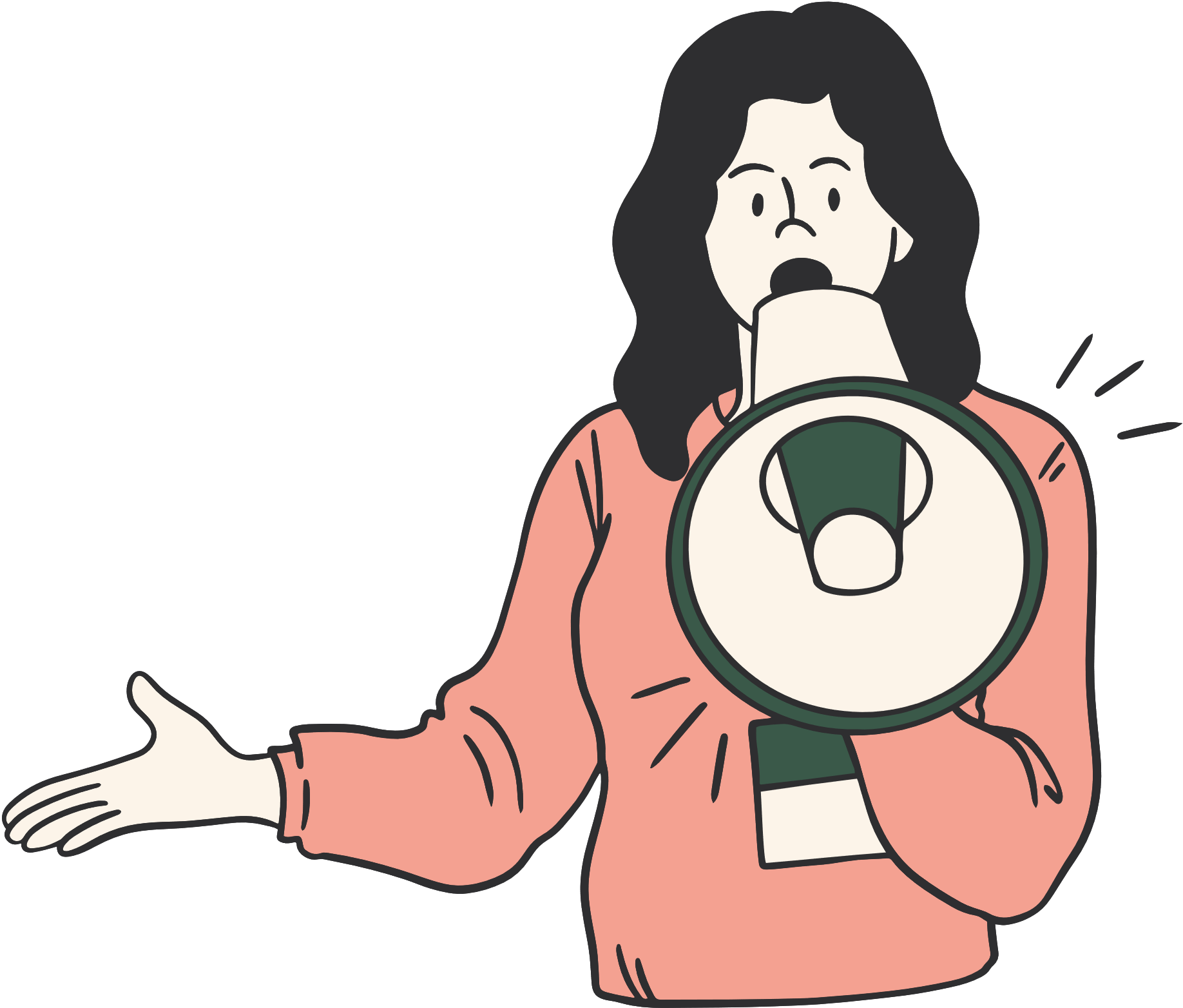 BÀI TẬP TRẮC NGHIỆM
A. 0				B. 1
C. 2			D. -1
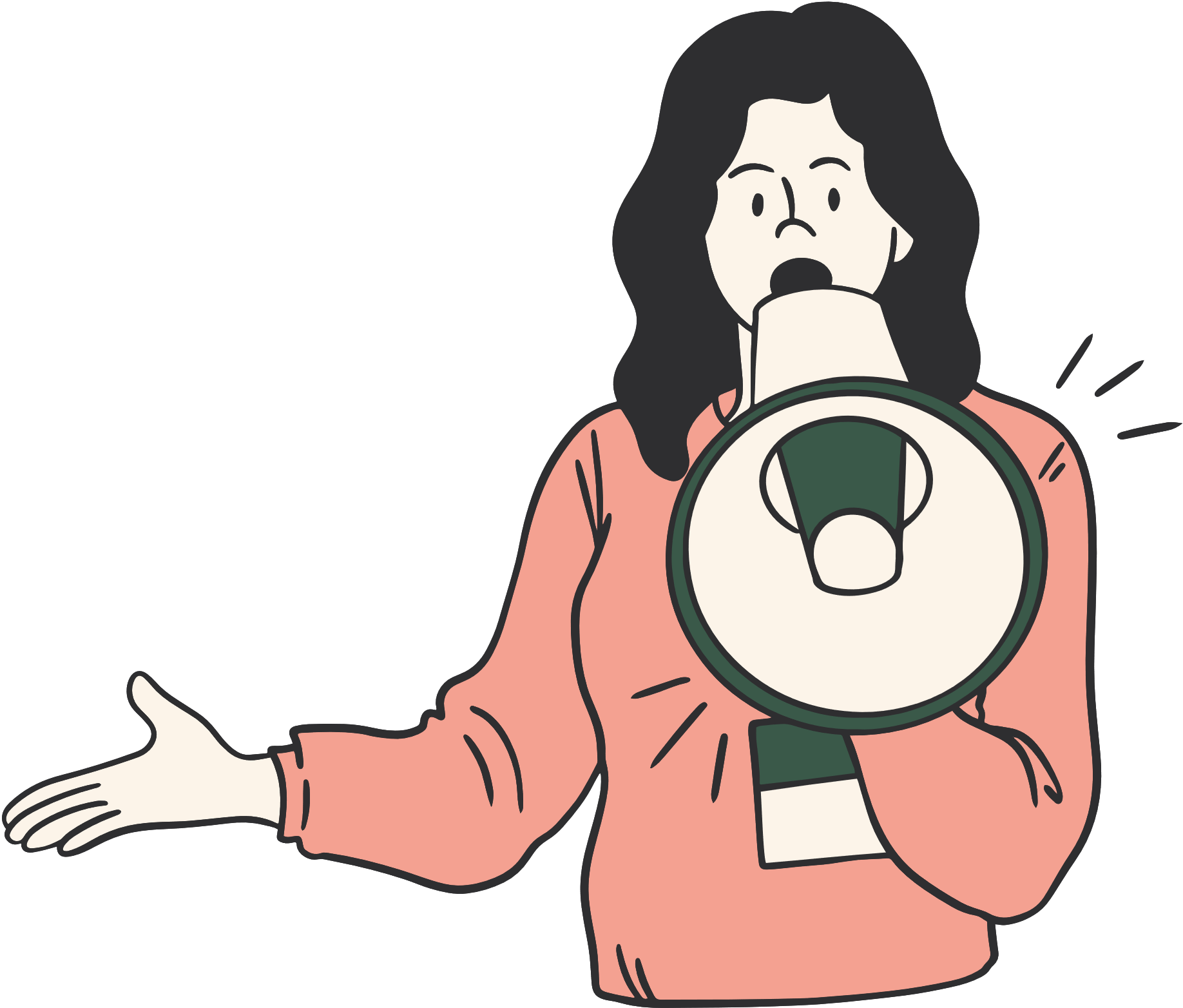 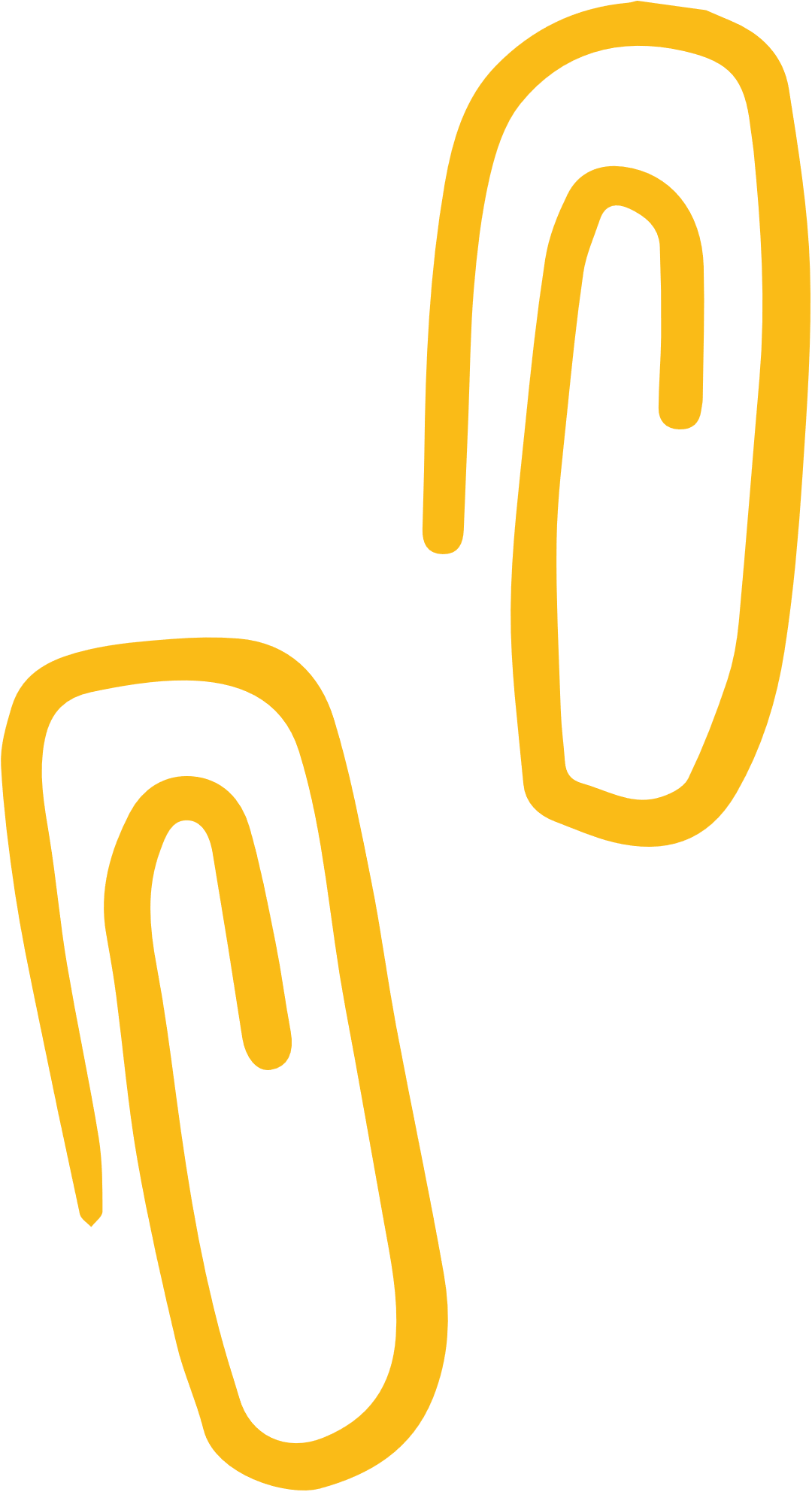 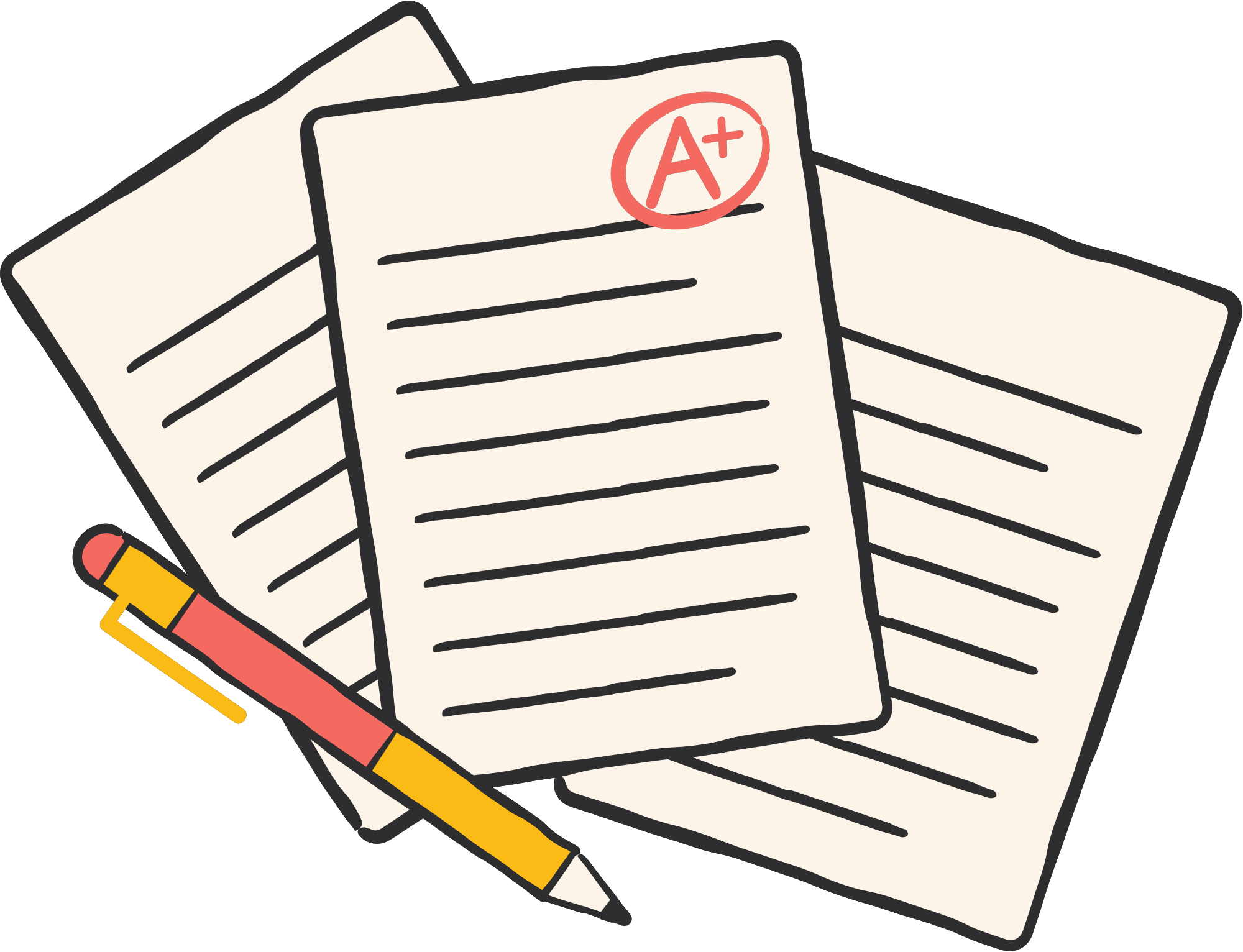 HOẠT ĐỘNG NHÓM
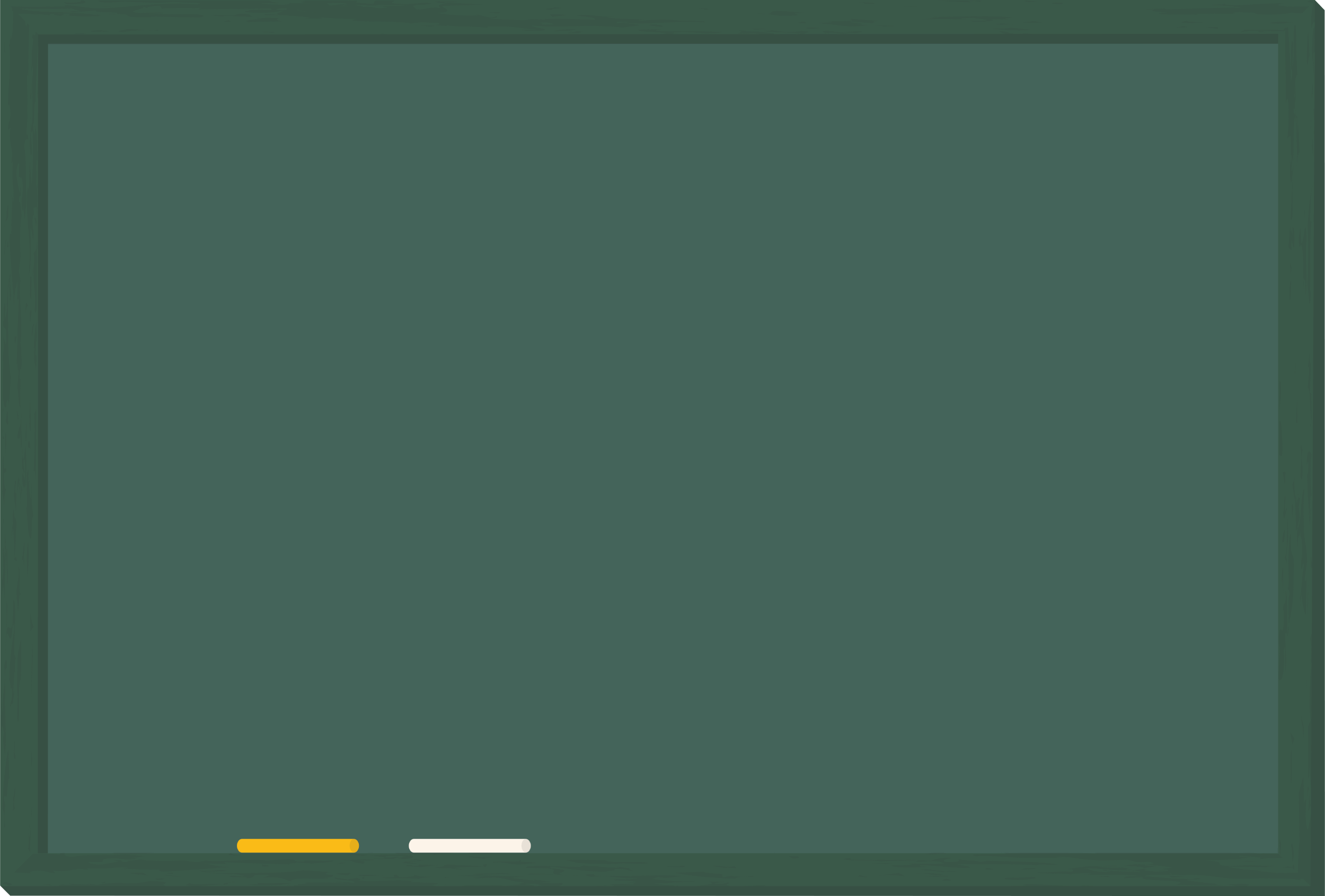 Vẽ sơ đồ tổng kết kiến thức chương với các nội dung:
Biểu thức số. Biểu thức đại số.
Đa thức một biến, thu gọn, nghiệm của đa thức một biến.
Phép cộng, phép trừ đa thức một biến.
Phép nhân, chia đa thức một biến.
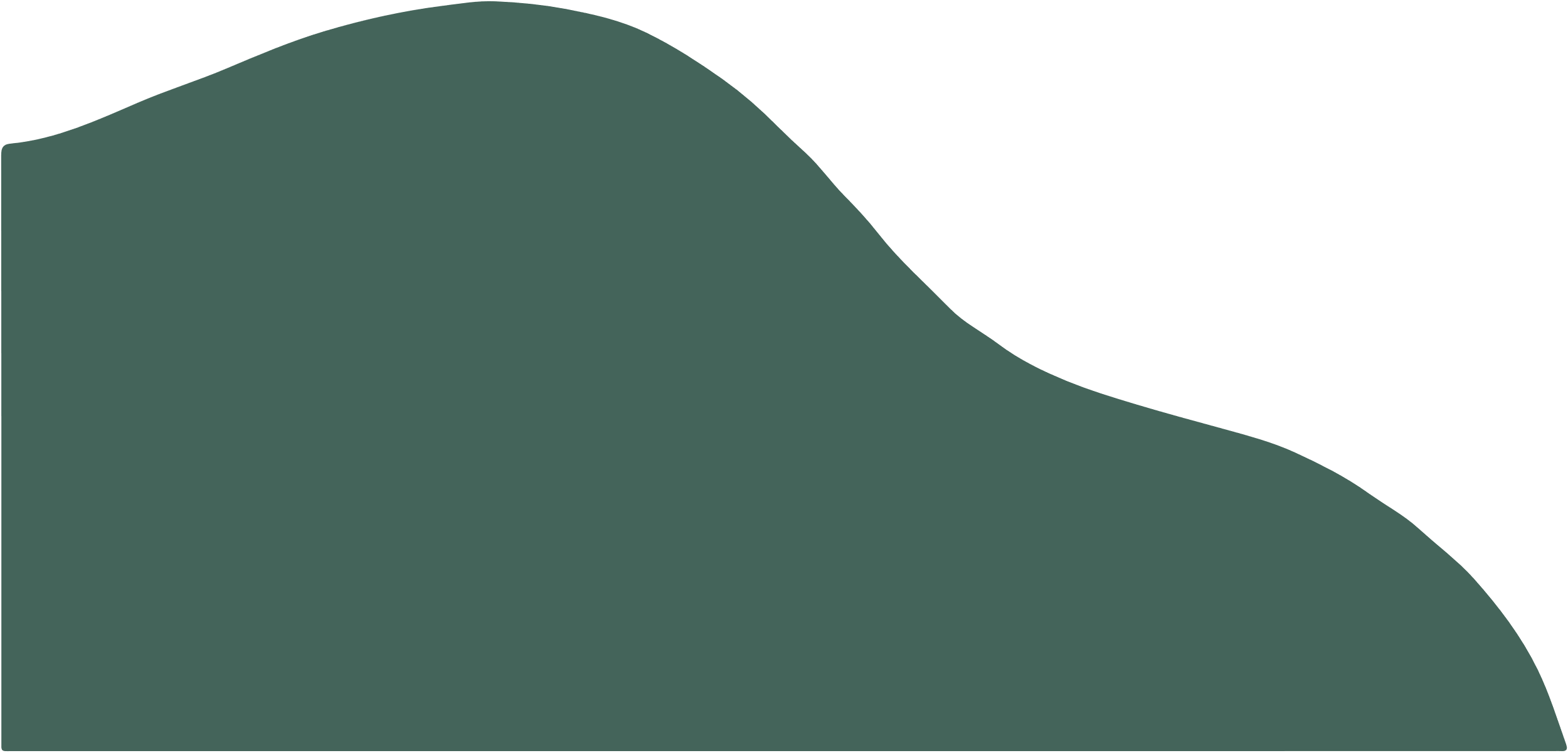 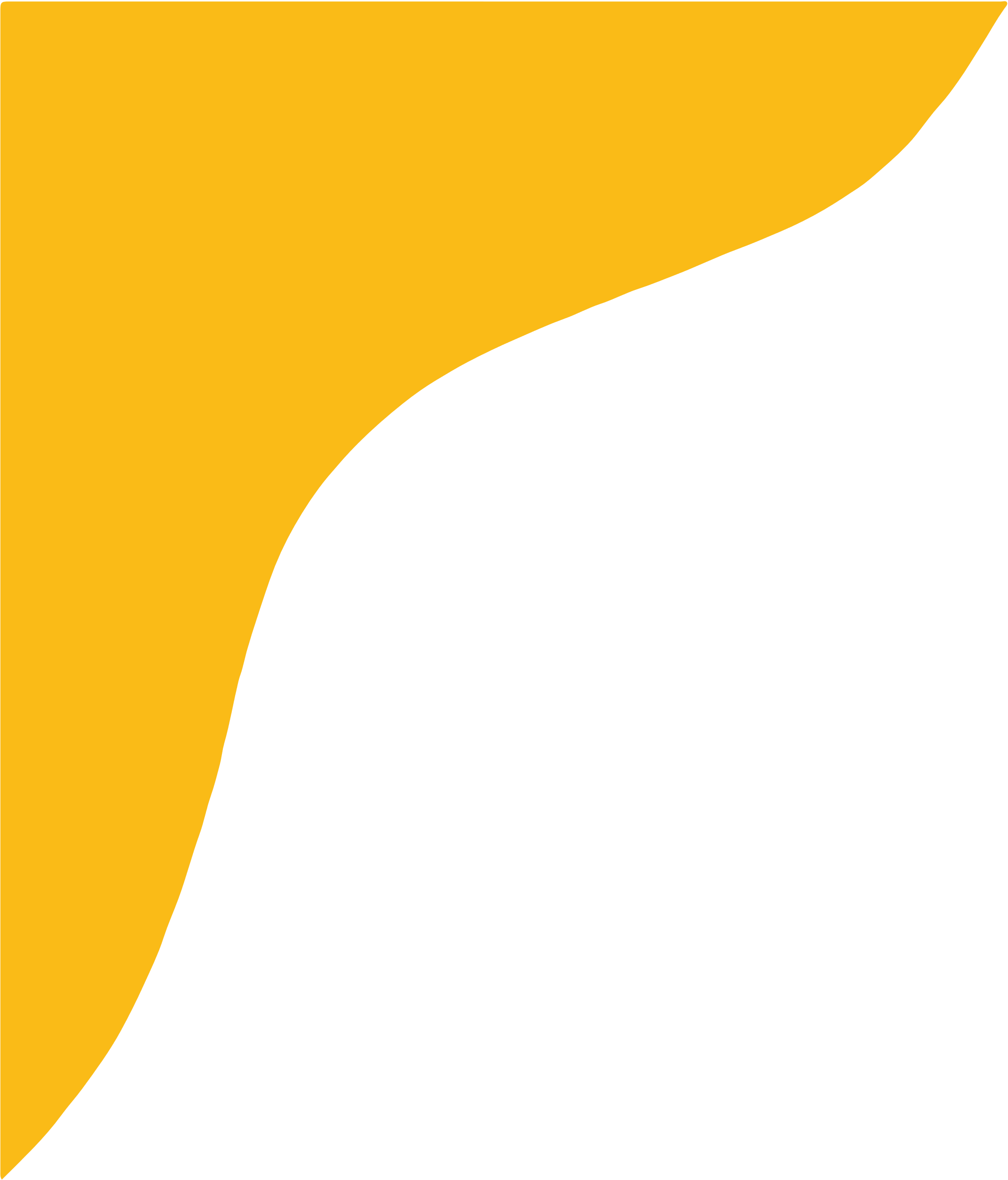 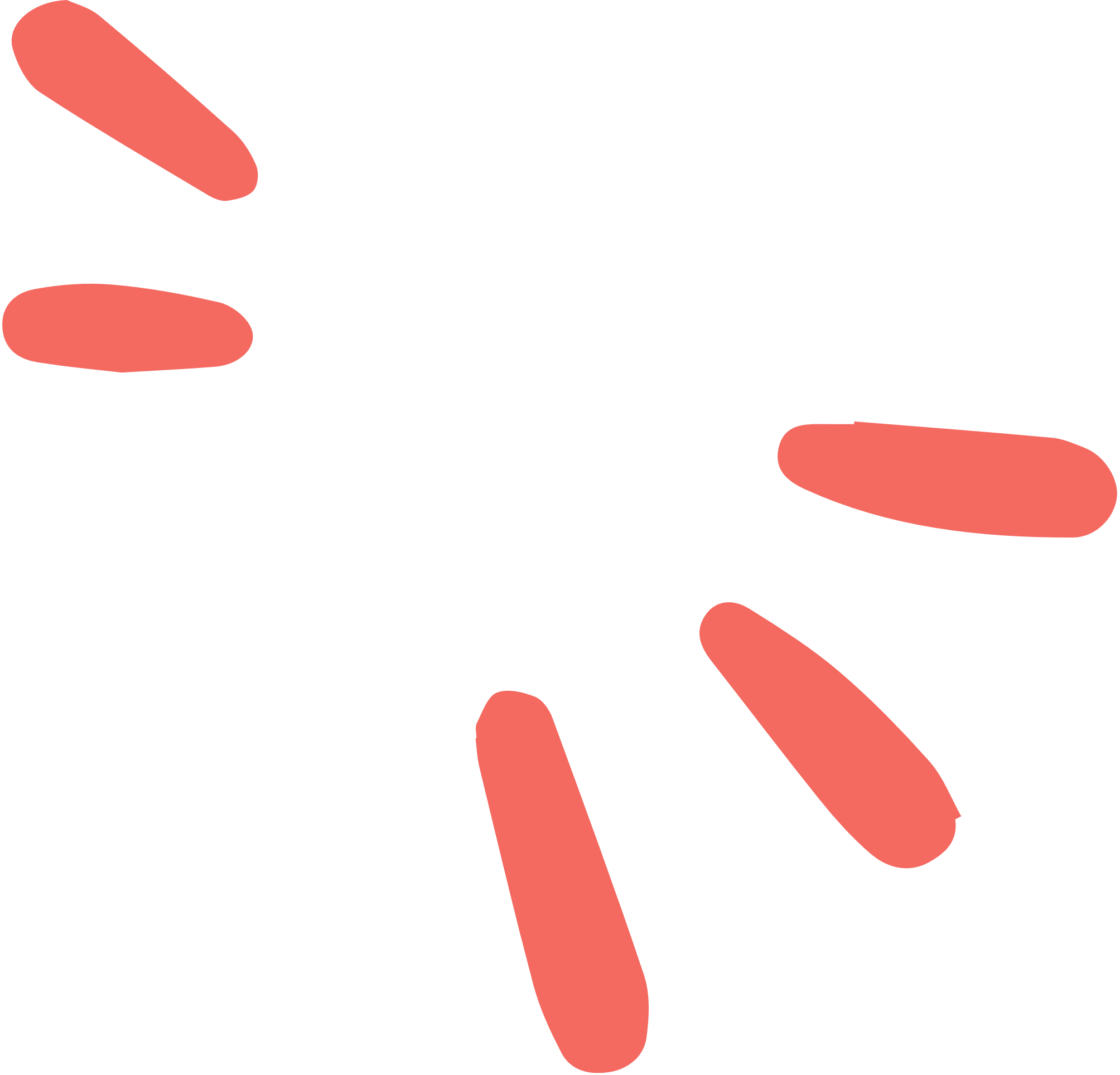 LUYỆN TẬP
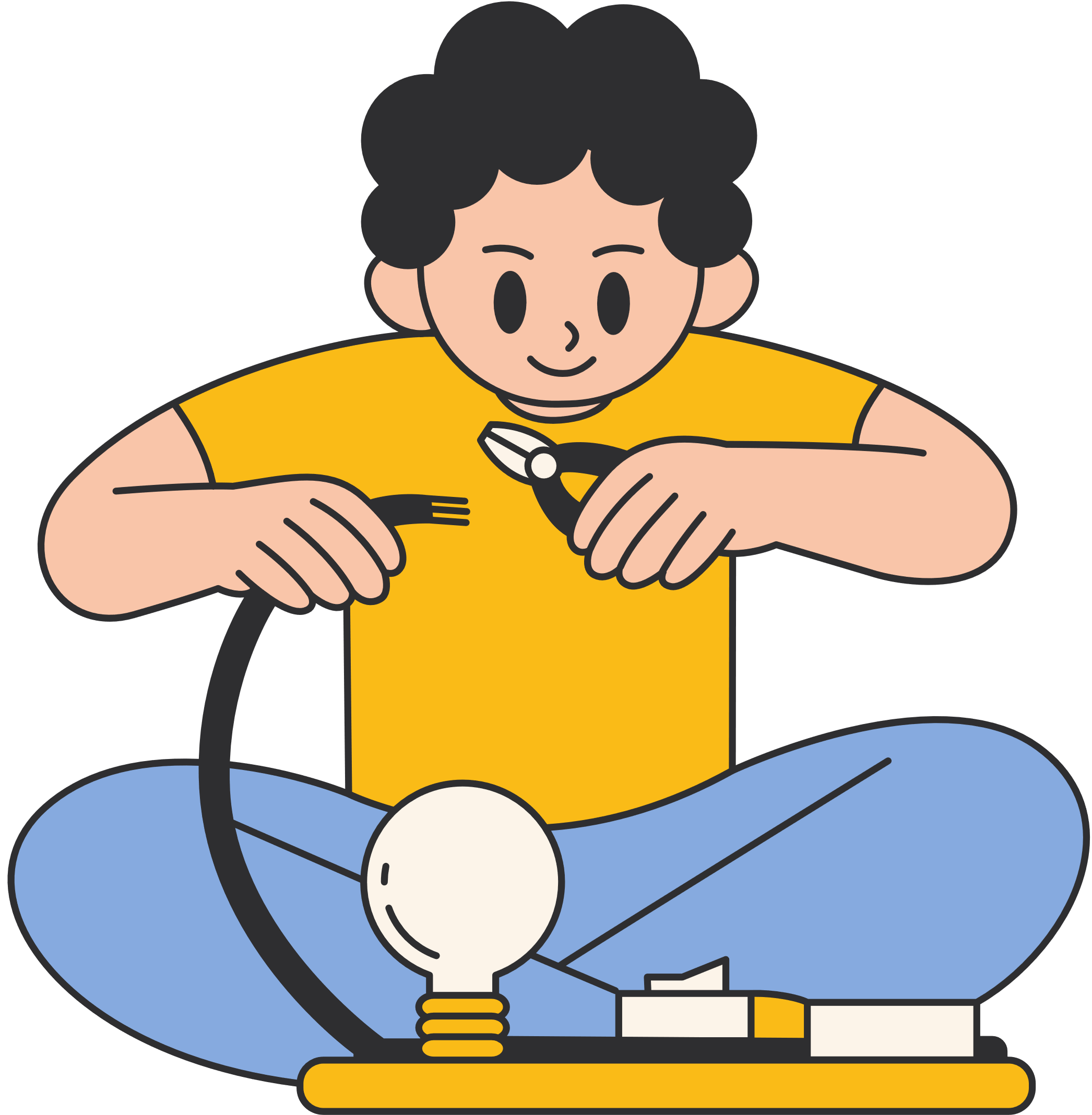 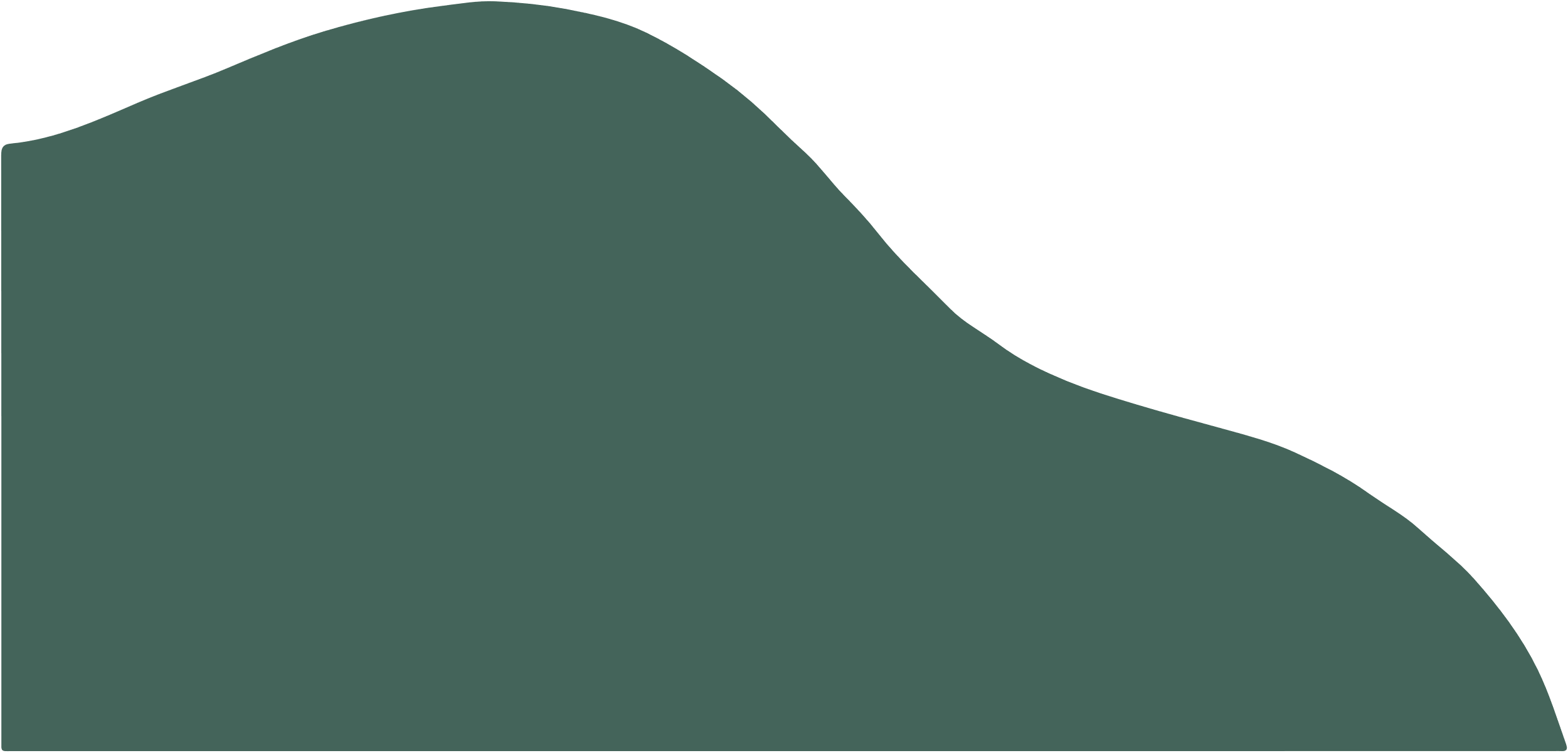 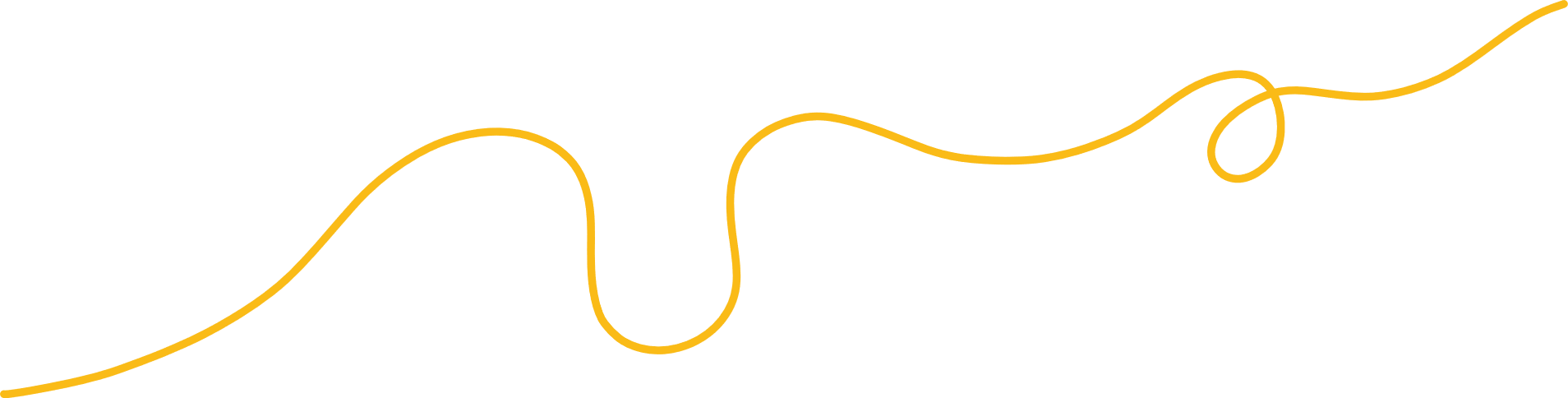 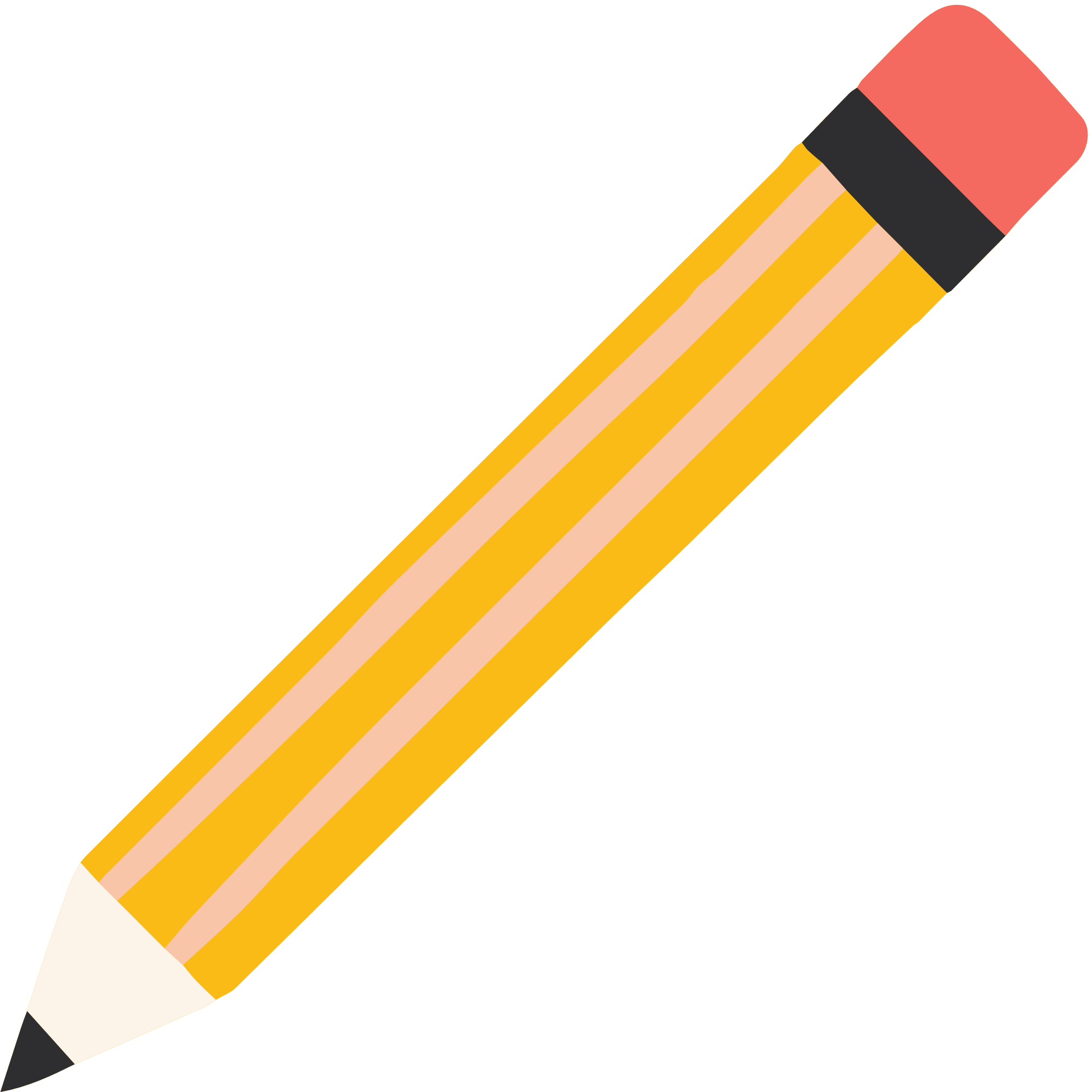 Bài 1. (SGK – trang 68)
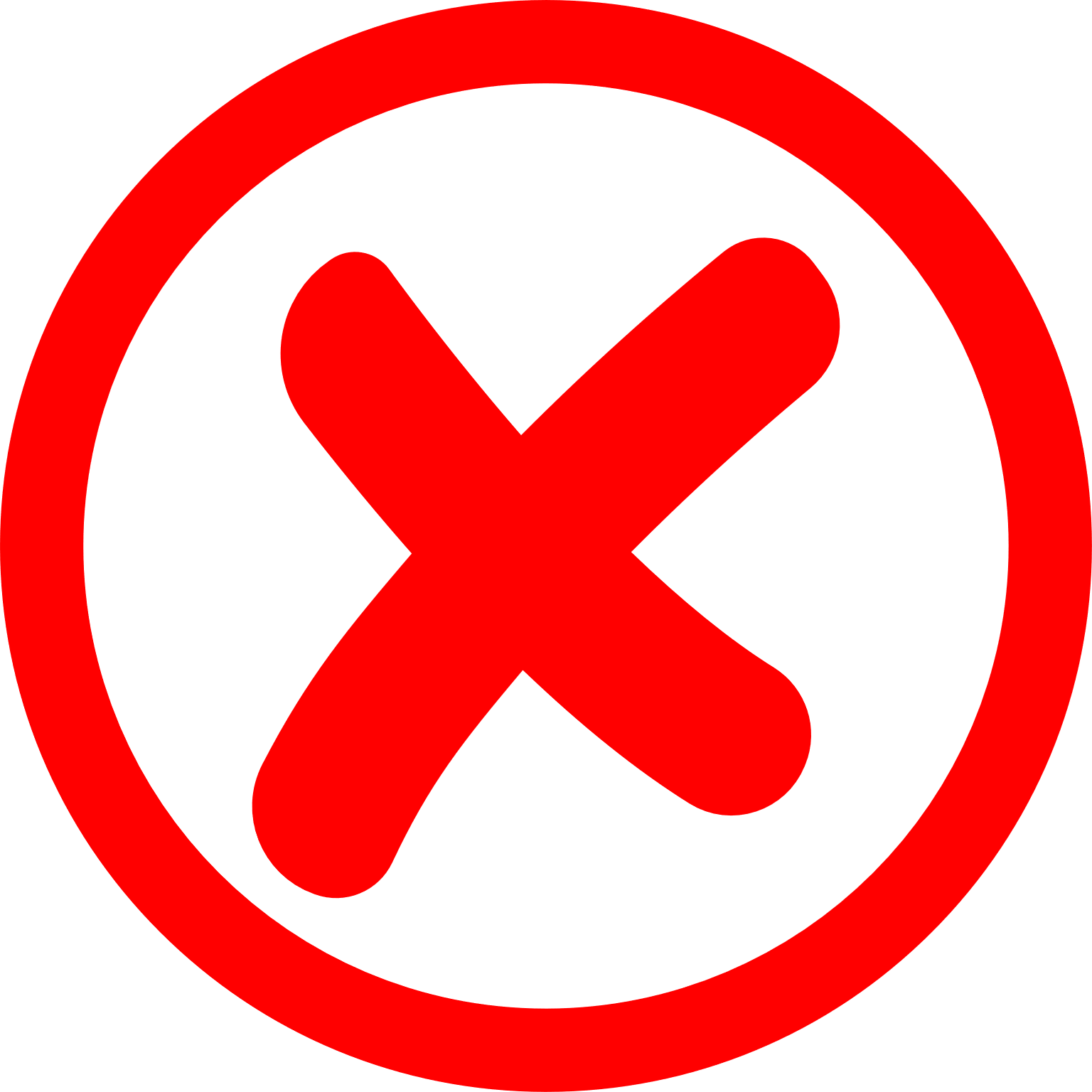 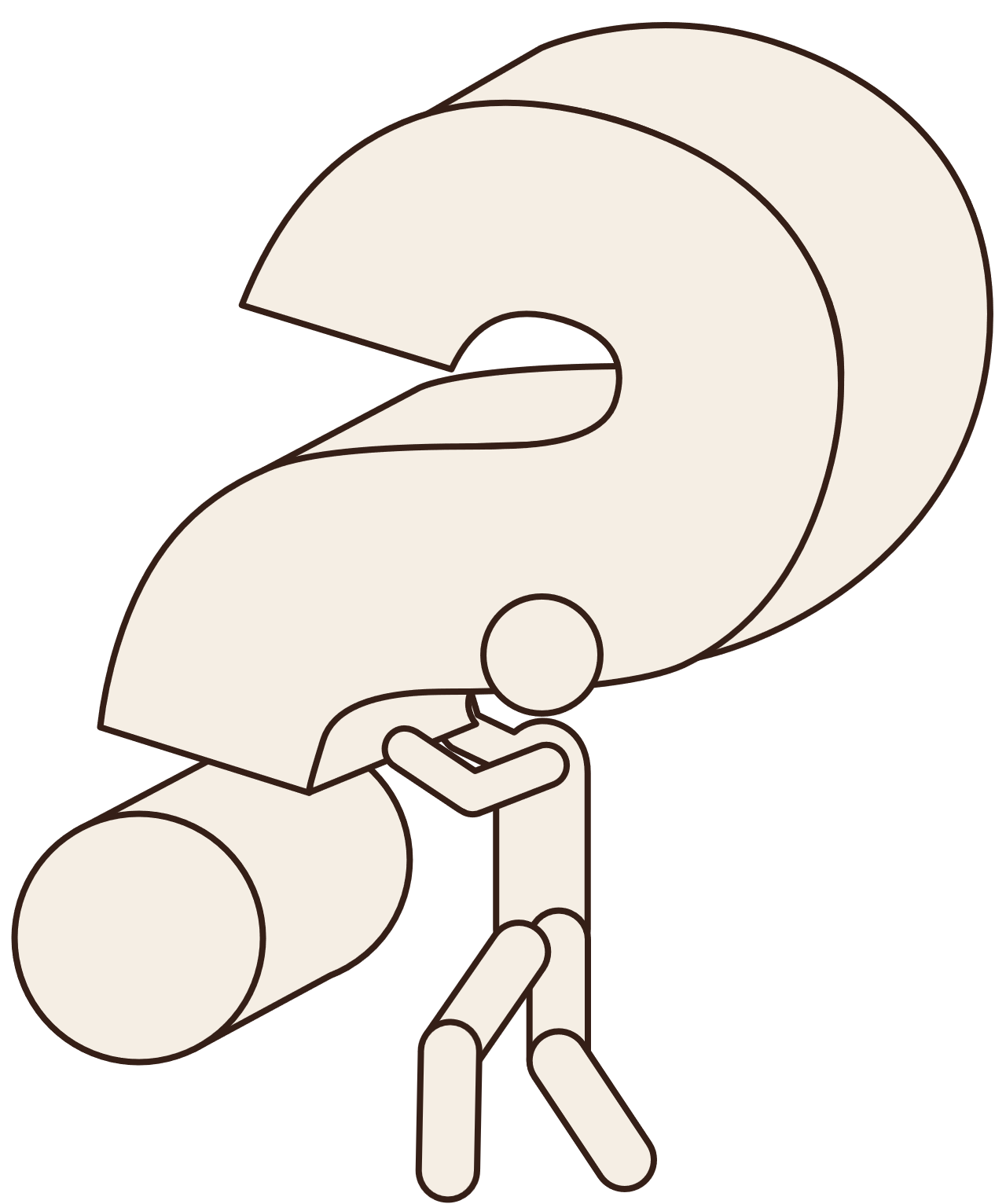 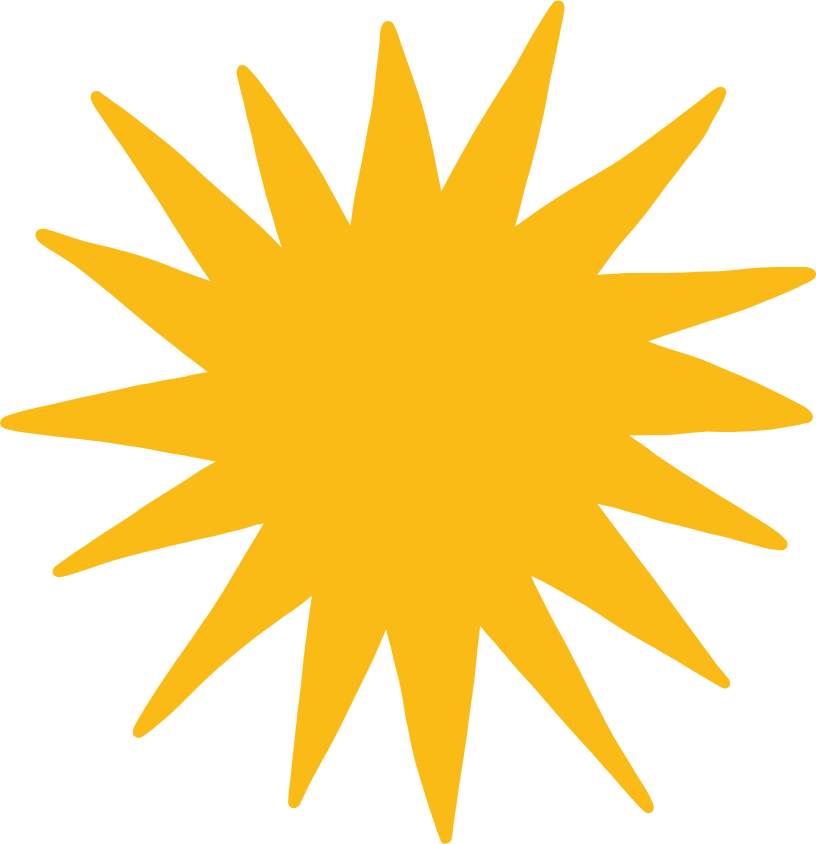 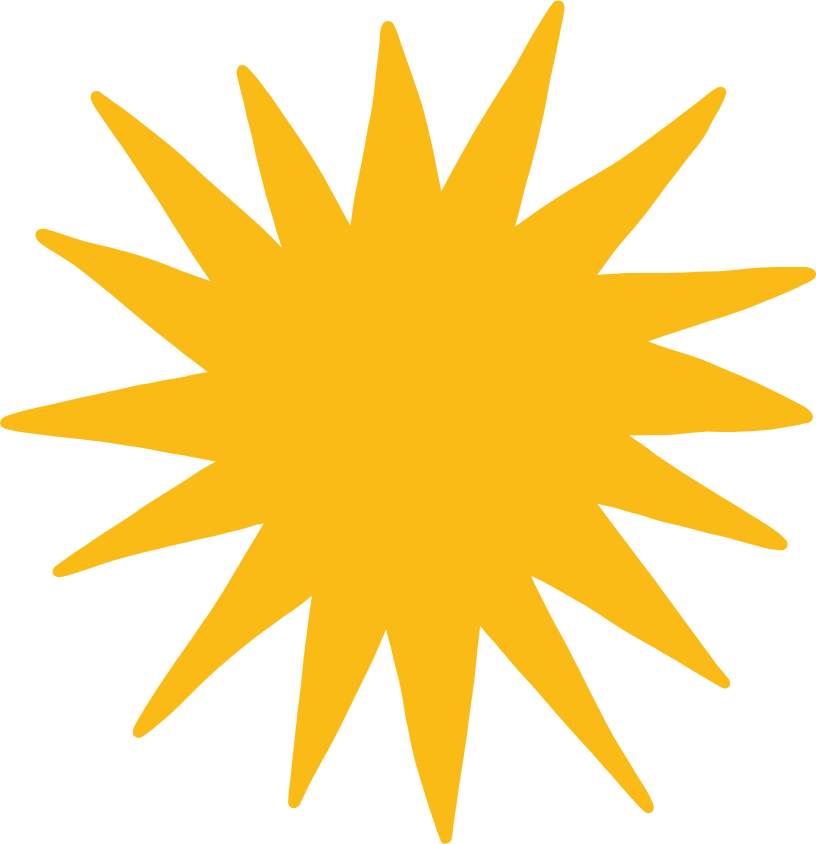 Tính giá trị của biểu thức:
Bài 2. (SGK – trang 68)
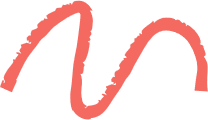 Giải
a) Thay a = -4, b = 18 vào biểu thức trên ta được:
A = -5 . (-4) - 18 - 20 = 20 - 18 - 20 = -18
Vậy A = -18 khi a = -4, b = 18.
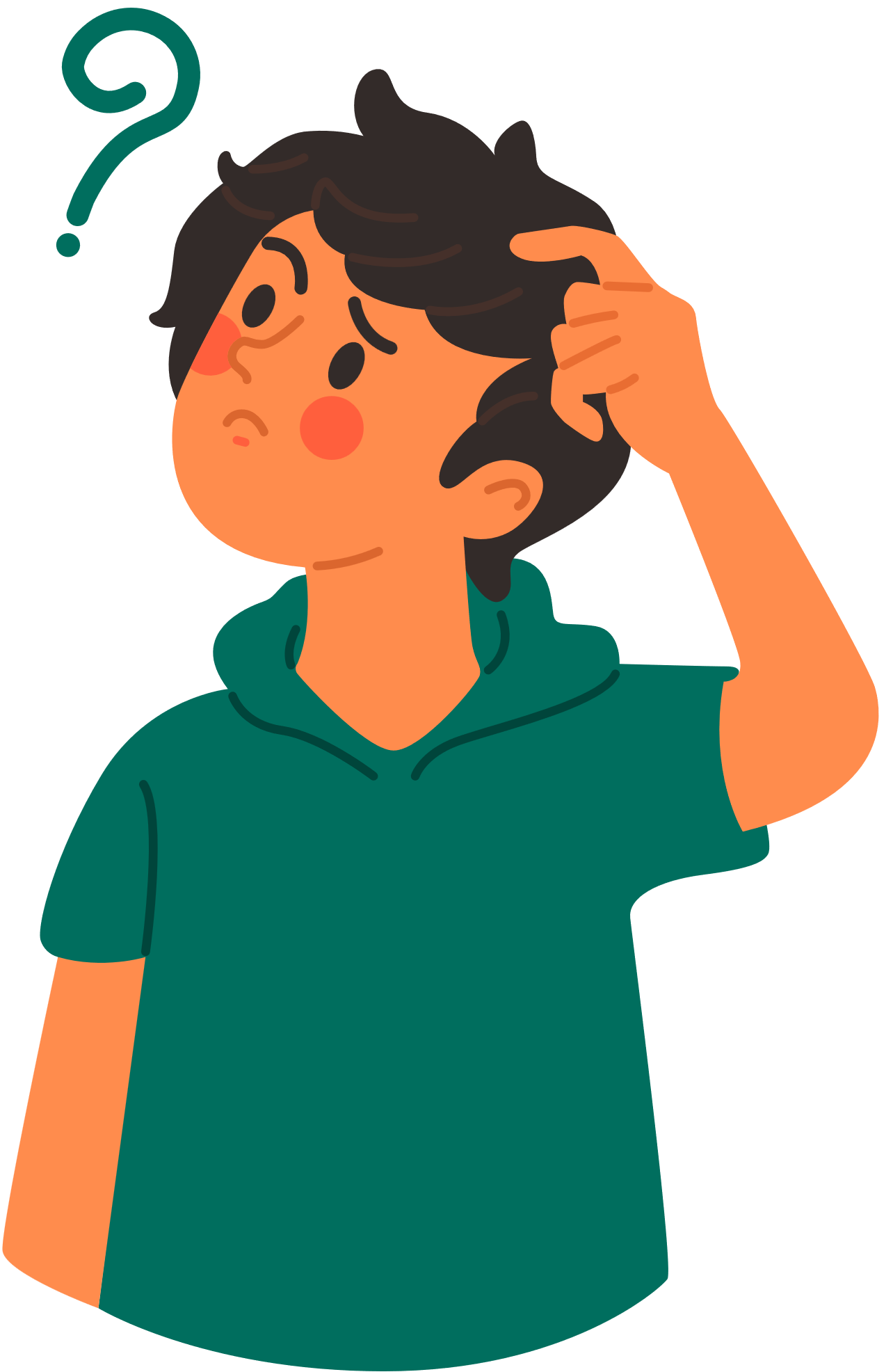 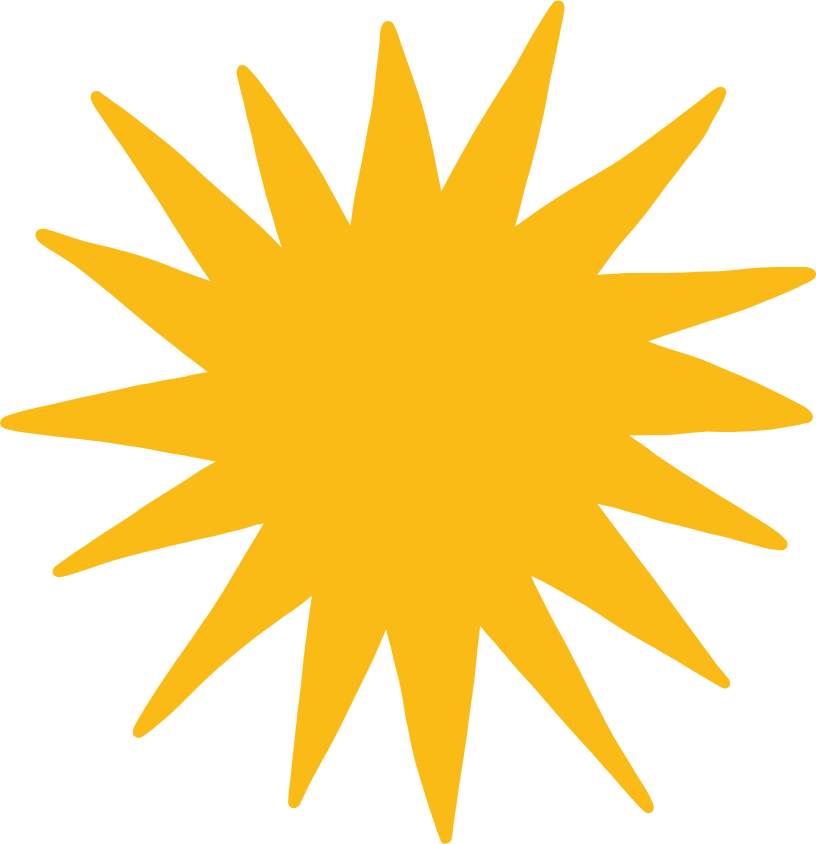 Giải
b) Thay x = -1, y = 3, z = -2 vào biểu thức trên ta được:
B = -8 . (-1) . 3 . (-2) + 2 . (-1) . 3 + 16 . 3 = -48 + (-6) + 48 = -6.
Vậy B = -6 khi x = -1, y = 3, z = -2.
c) Thay x = -1, y = -3 vào biểu thức trên ta được:
C = - (-1)2 021 . (-3)2 + 9 . (-1)2 021 = -(-1) . 9 + 9 . (-1) = 9 + (-9) = 0.
Vậy C = 9 khi x = -1, y = -3.
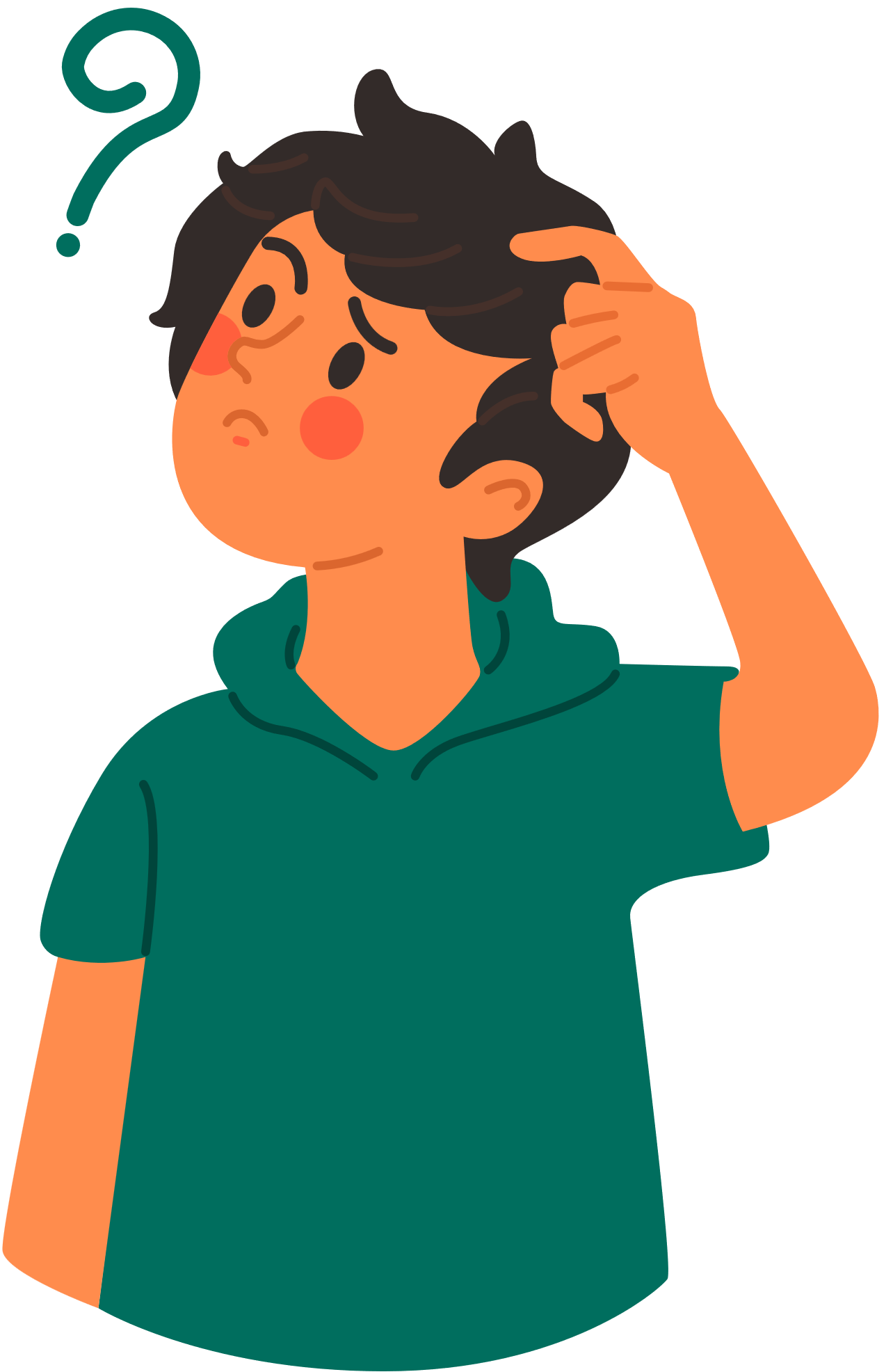 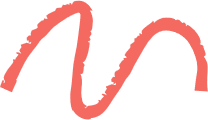 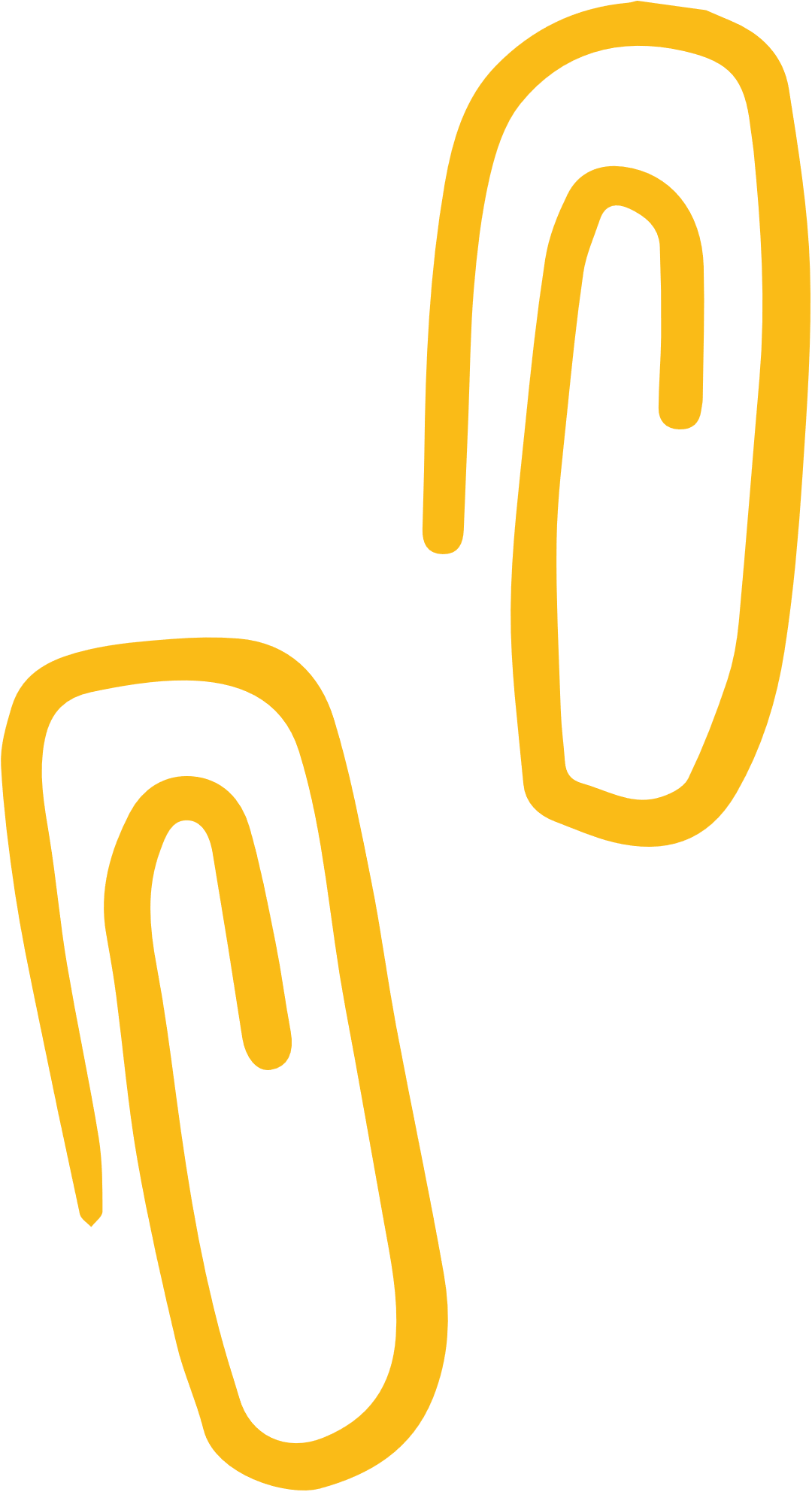 Bài 3. (SGK – trang 68)
Giải
a) Đa thức bậc nhất có hệ số của biến bằng -2 và hệ số tự do bằng 6 là -2x + 6.
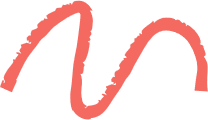 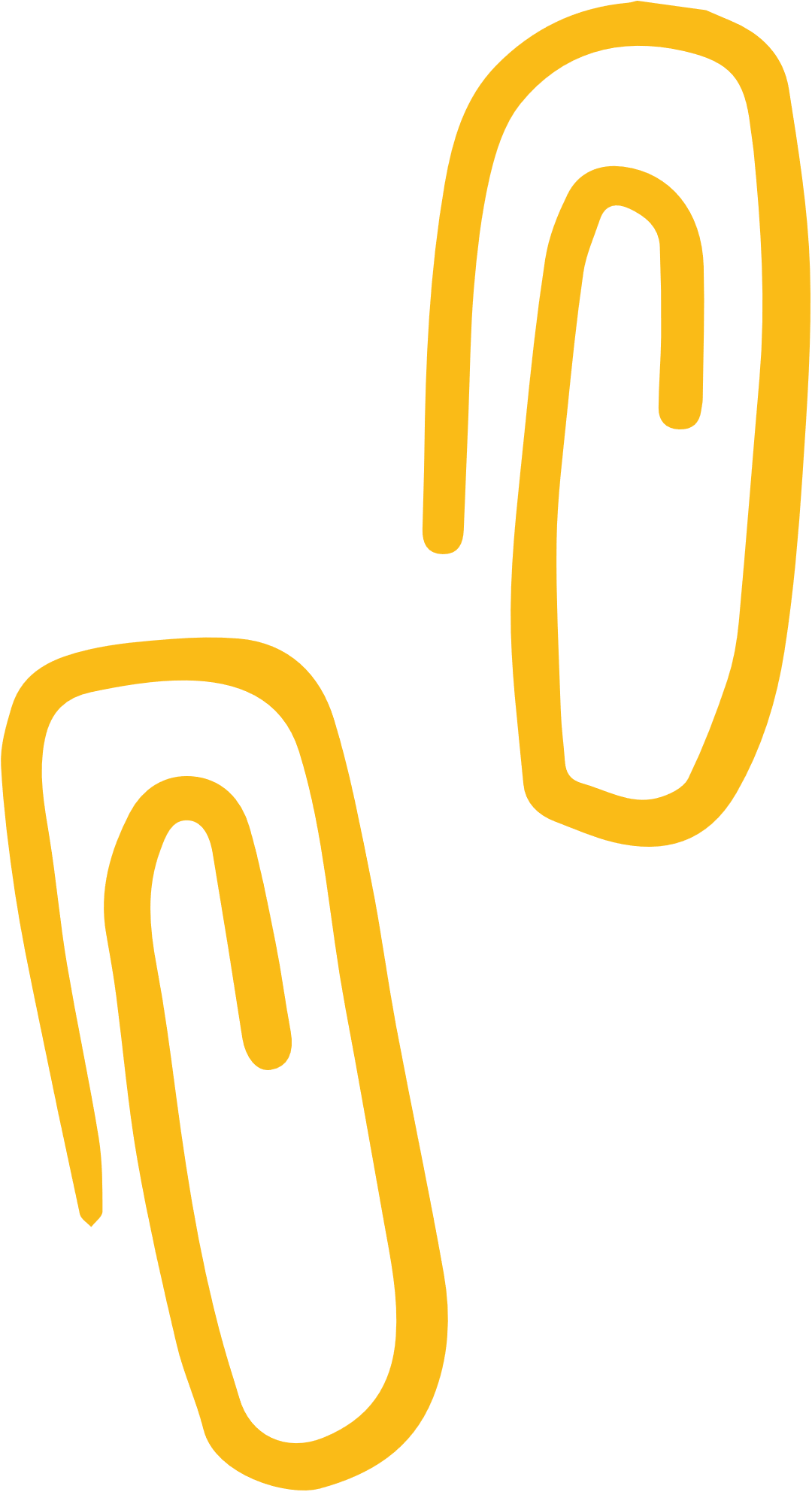 Giải
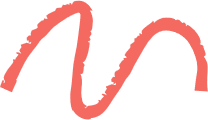 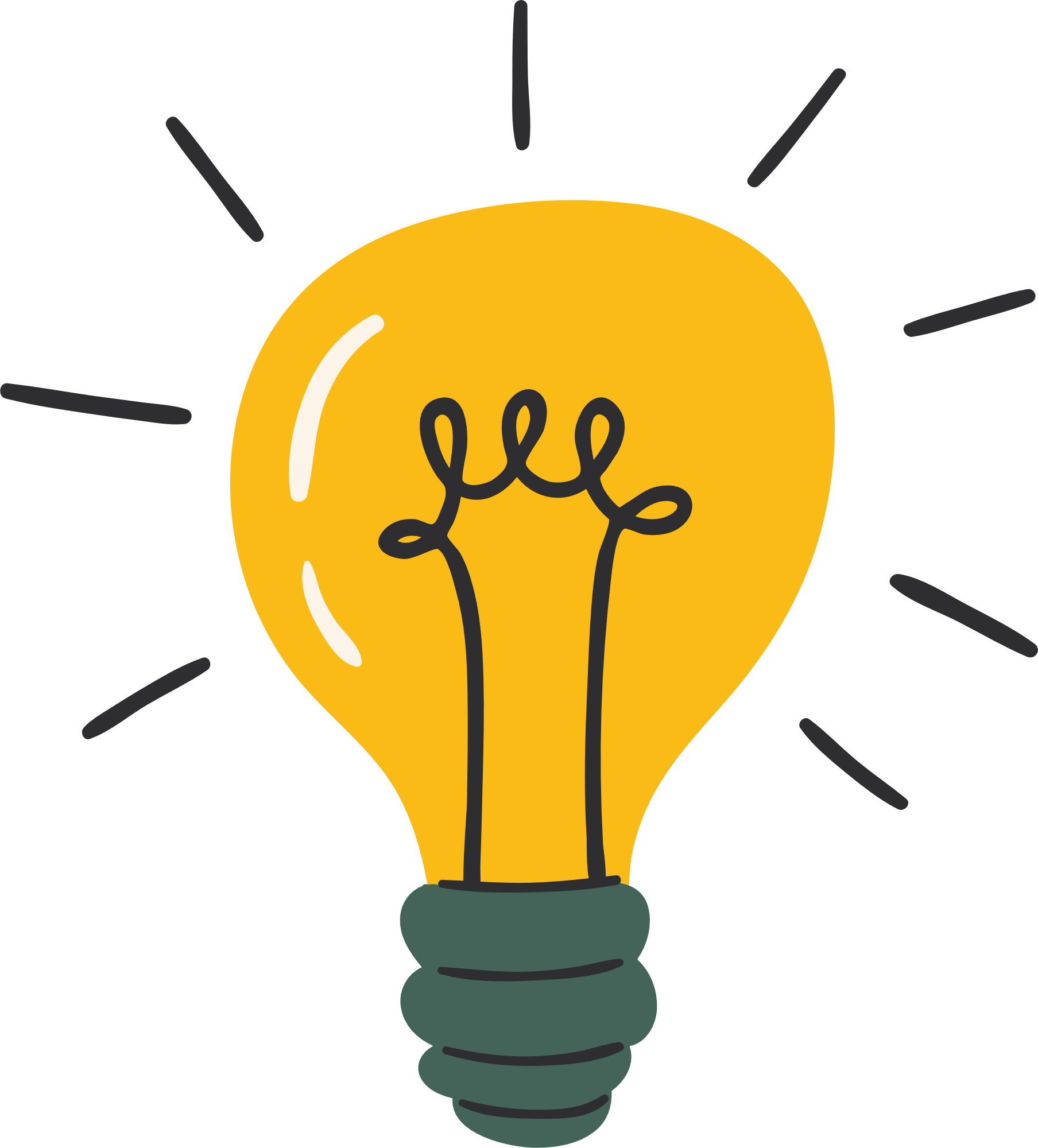 Bài 4. (SGK – trang 68)
Giải
a) Thay x = -1 vào đa thức trên ta có: 3 . (-1) - 6 = -3 - 6 = -9.
    Thay x = 0 vào đa thức trên ta có: 3 . 0 - 6 = 0 - 6 = -6.
    Thay x = 1 vào đa thức trên ta có: 3 . 1 - 6 = 3 - 6 = -3.
    Thay x = 2 vào đa thức trên ta có: 3 . 2 - 6 = 6 - 6 
    Do đó x = 2 là nghiệm của đa thức 3x - 6.
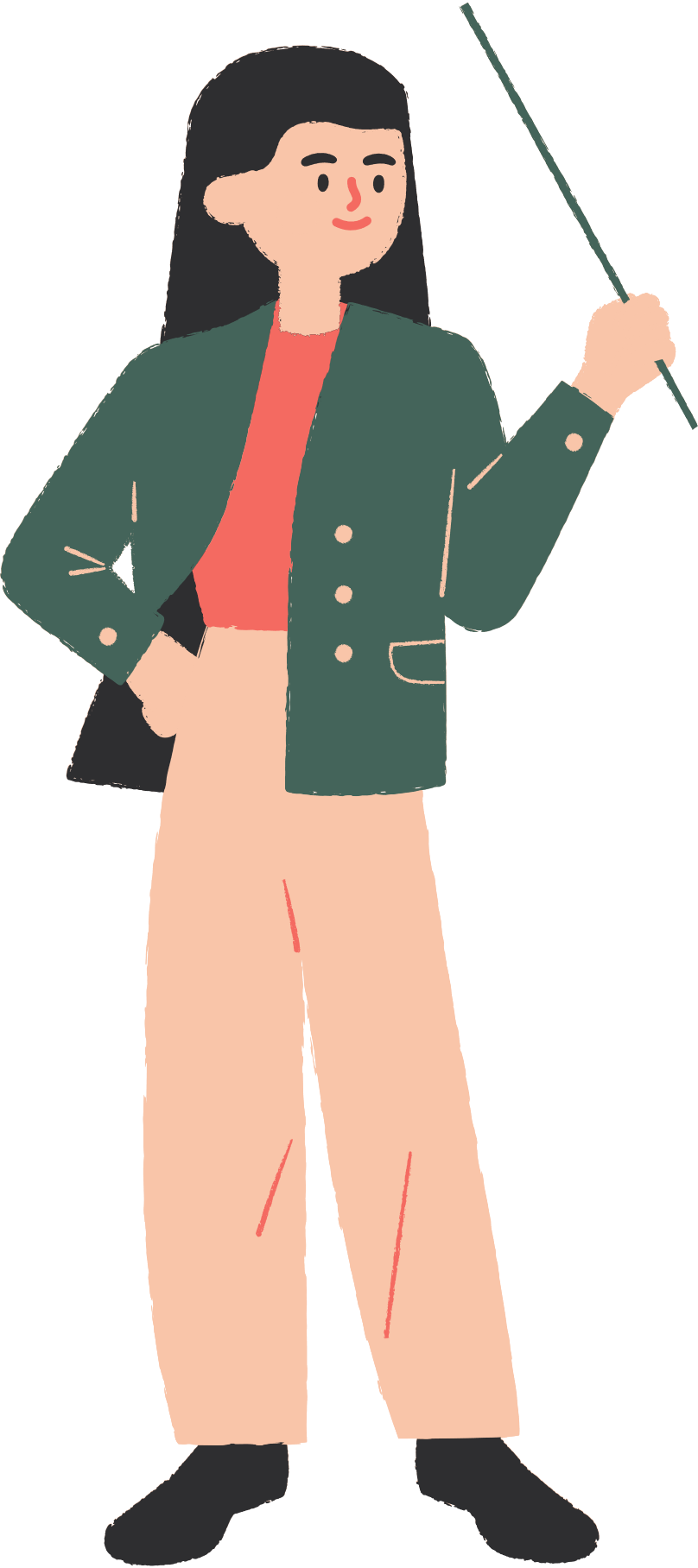 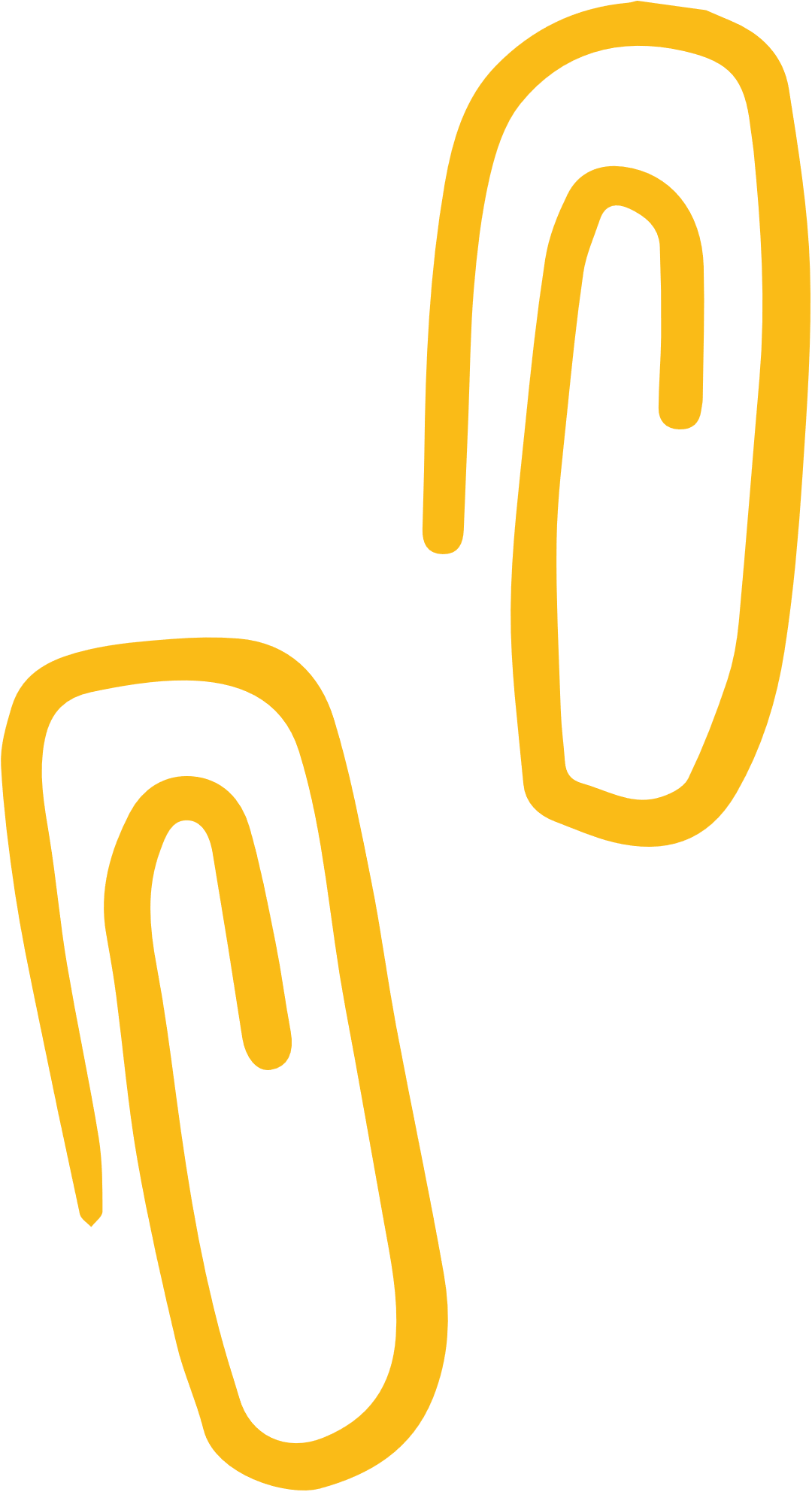 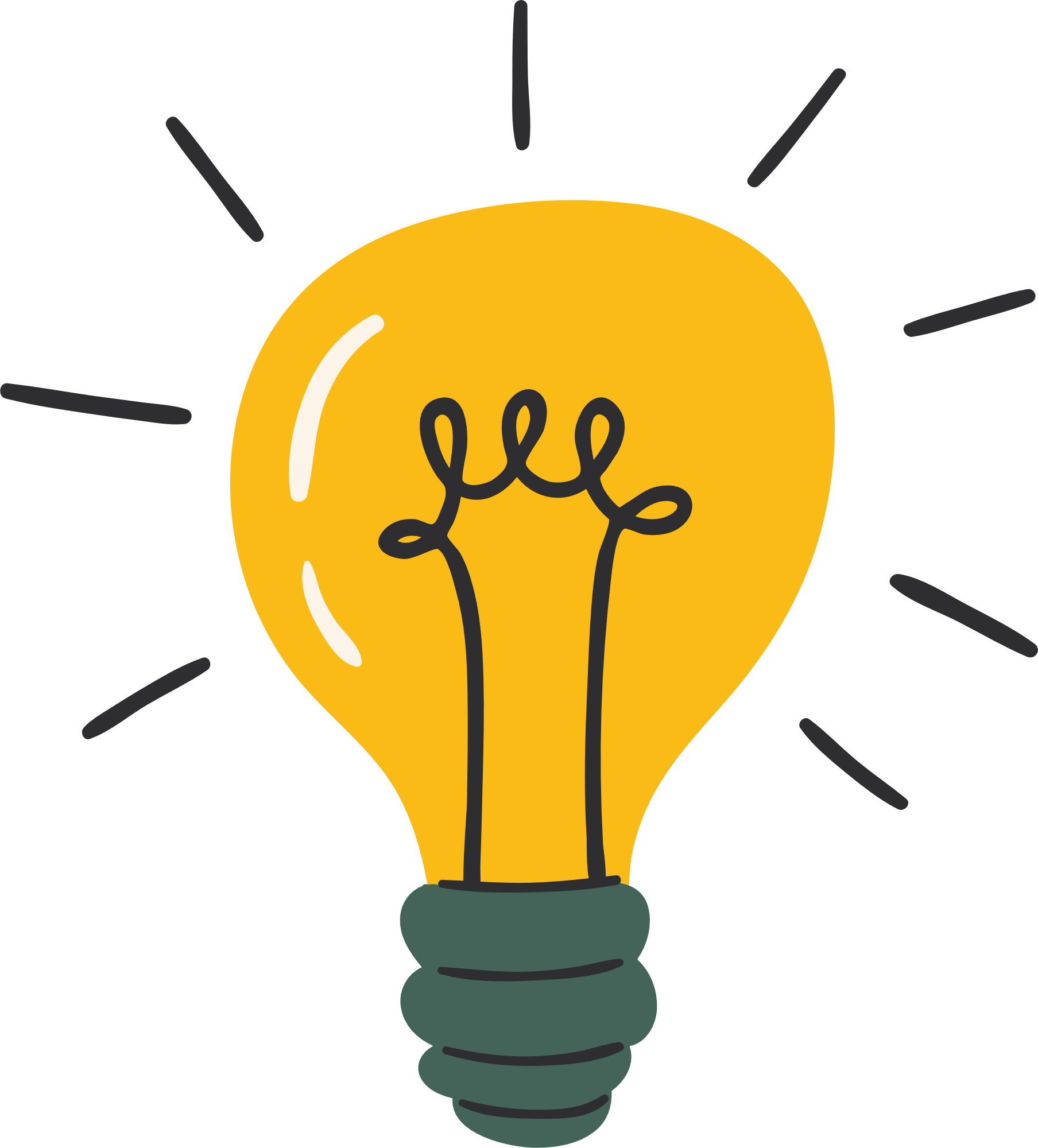 Giải
Thay x = -1 vào đa thức trên ta có: (-1)4 - 1 = 1 - 1 = 0.
Thay x = 0 vào đa thức trên ta có: 04 - 1 = -1.
Thay x = 1 vào đa thức trên ta có: 14 - 1 = 0.
Thay x = 2 vào đa thức trên ta có: 24 - 1 = 16 - 1 = 15.
Do đó x = -1 và x = 1 là nghiệm của đa thức
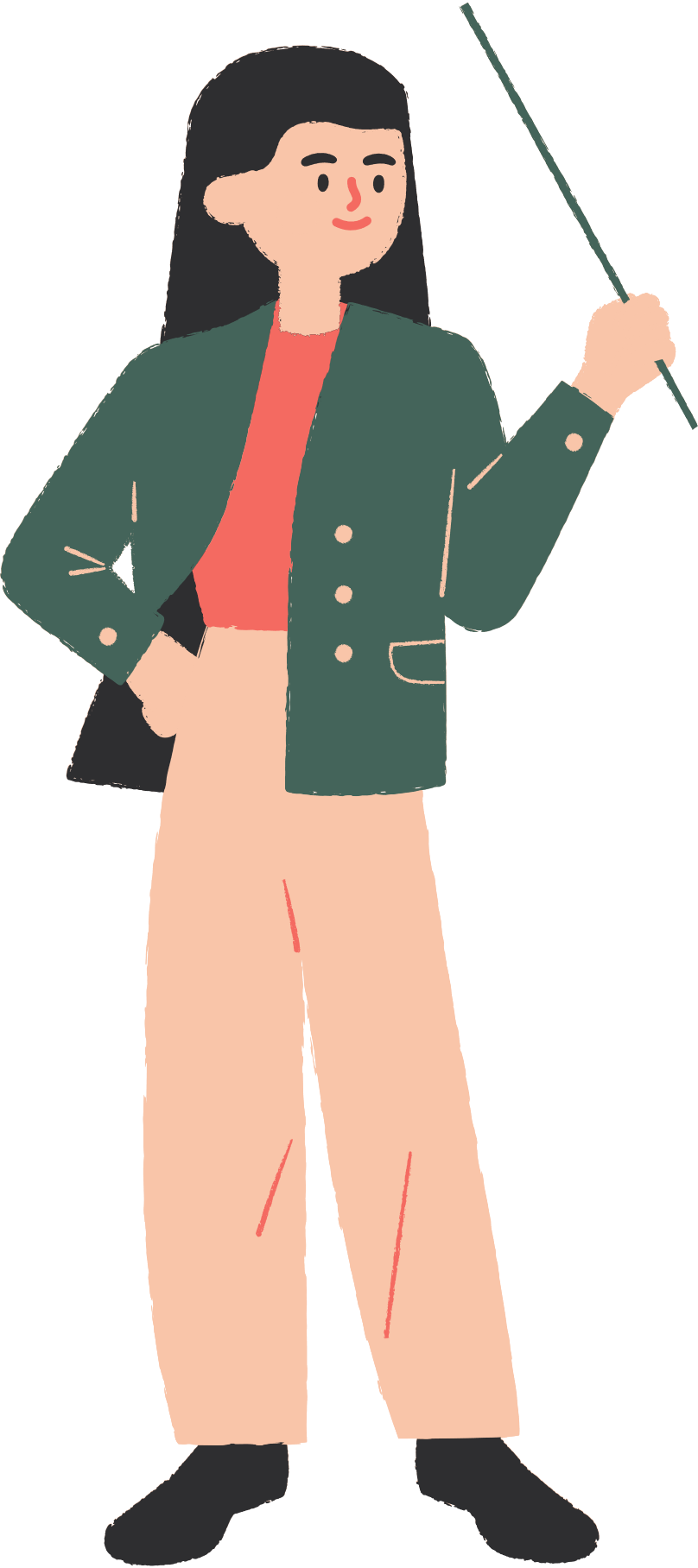 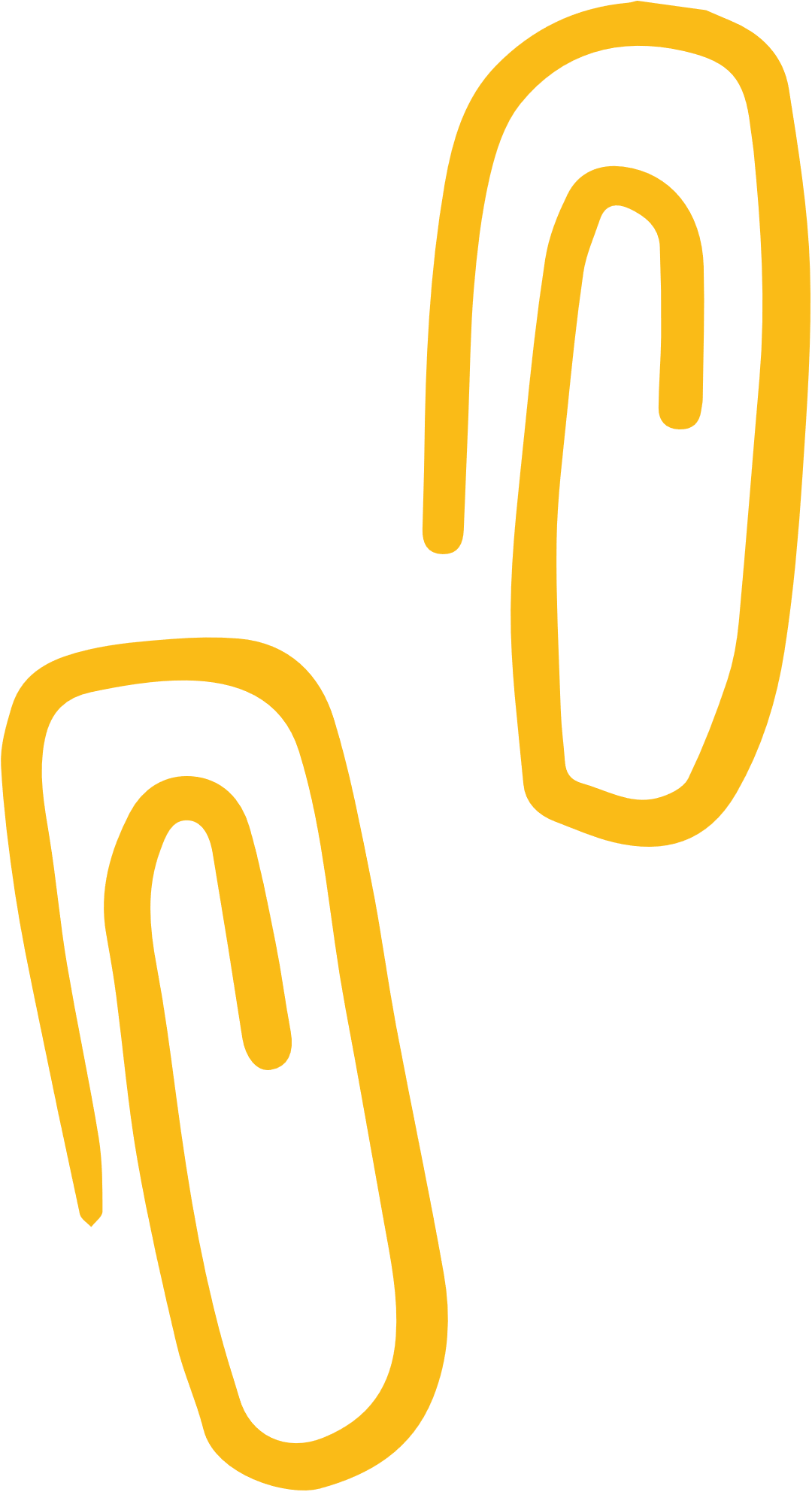 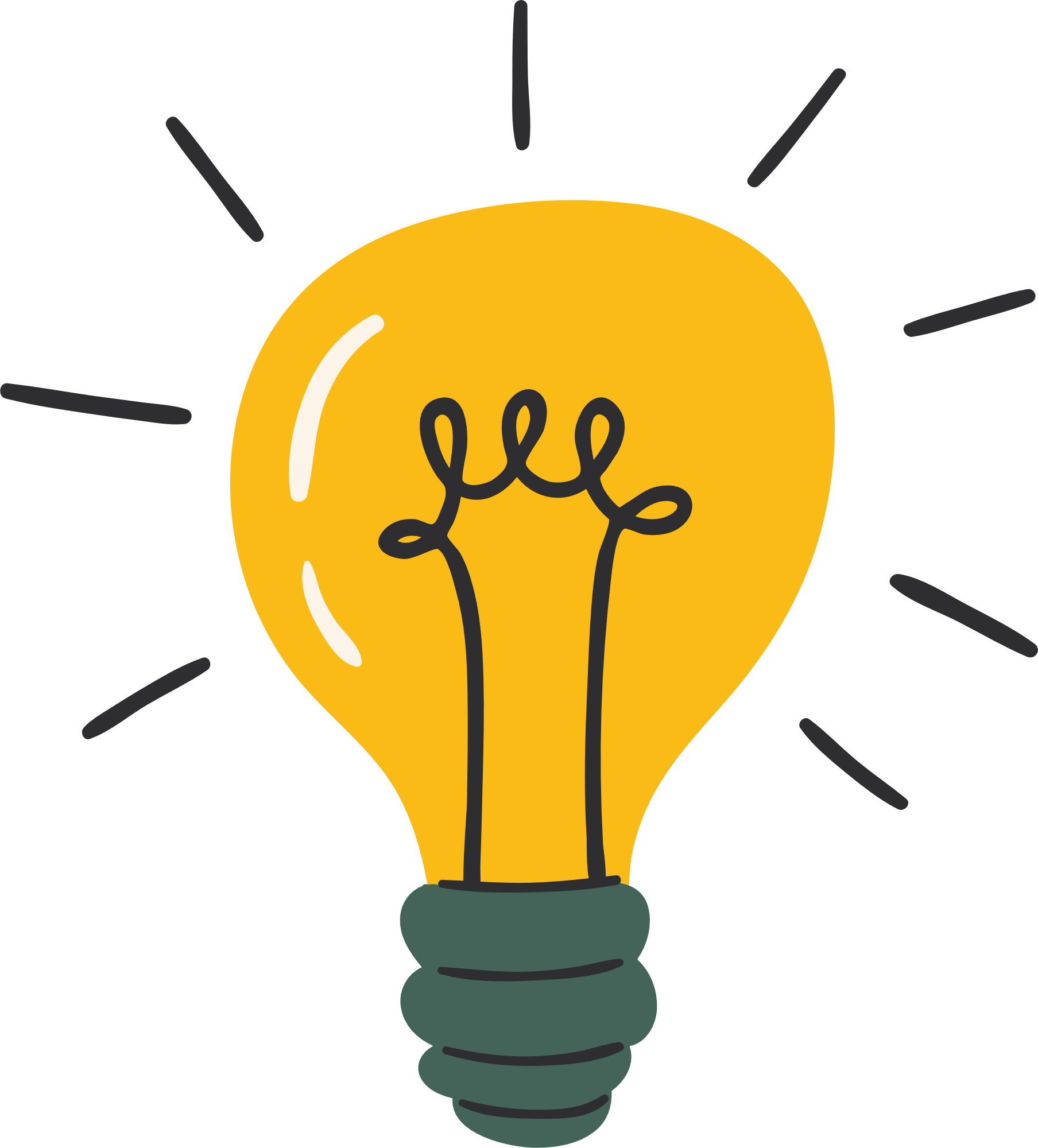 Giải
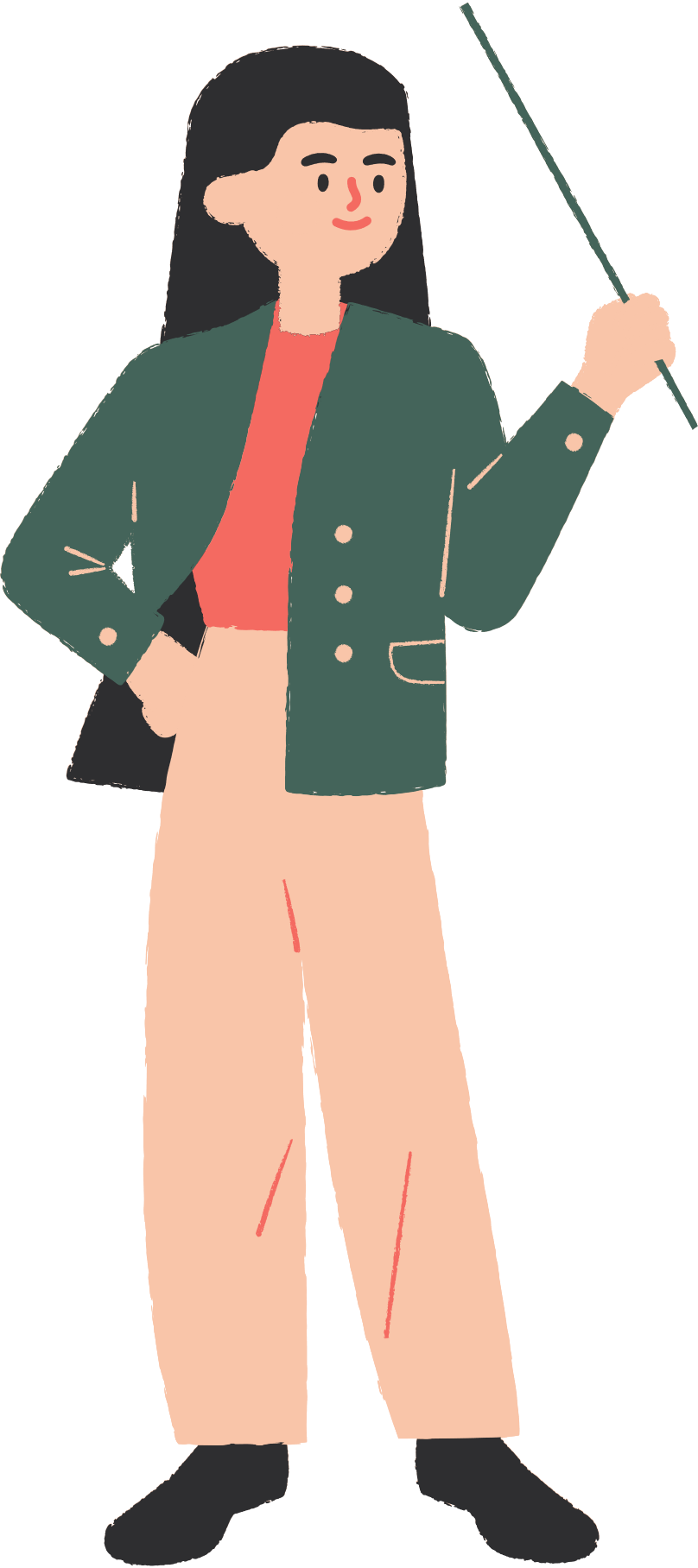 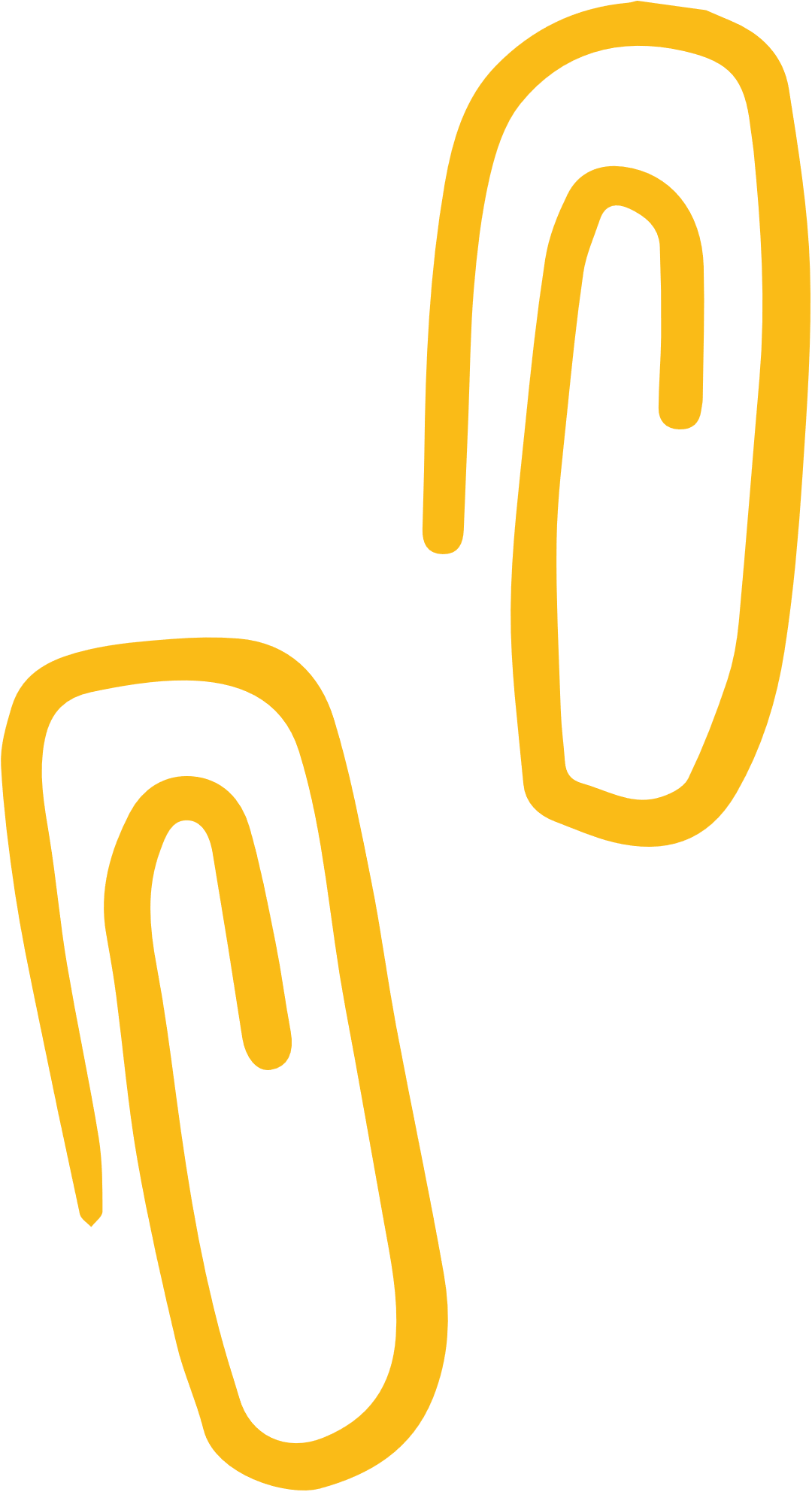 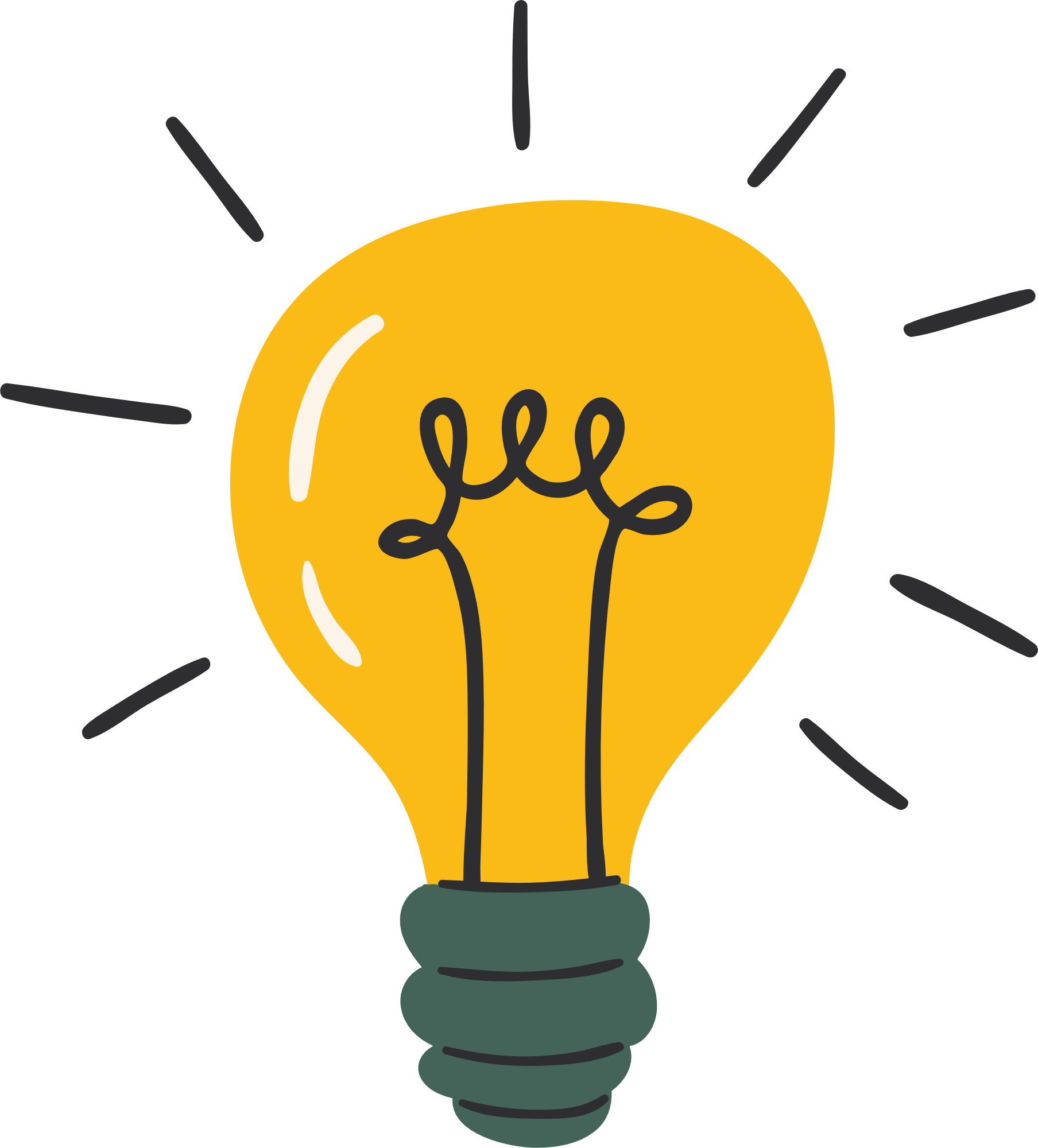 Giải
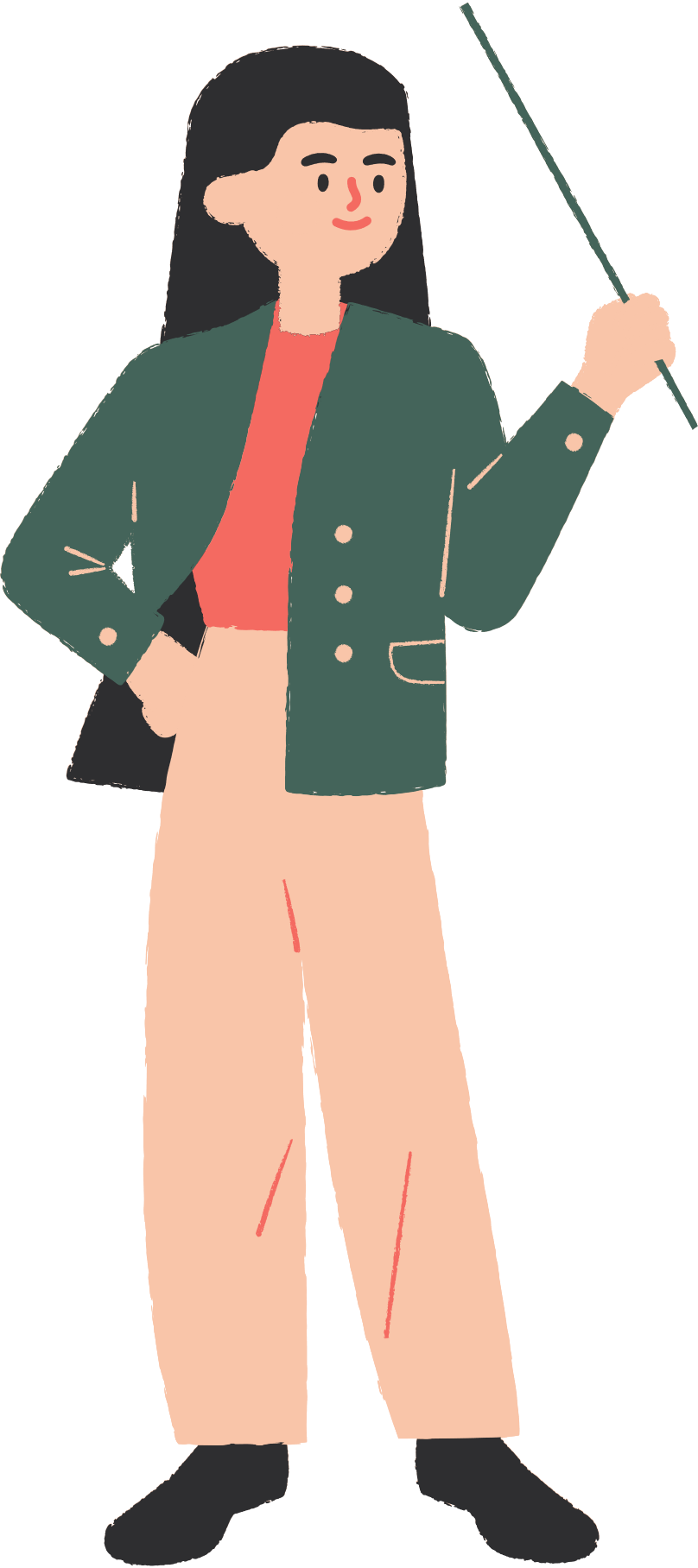 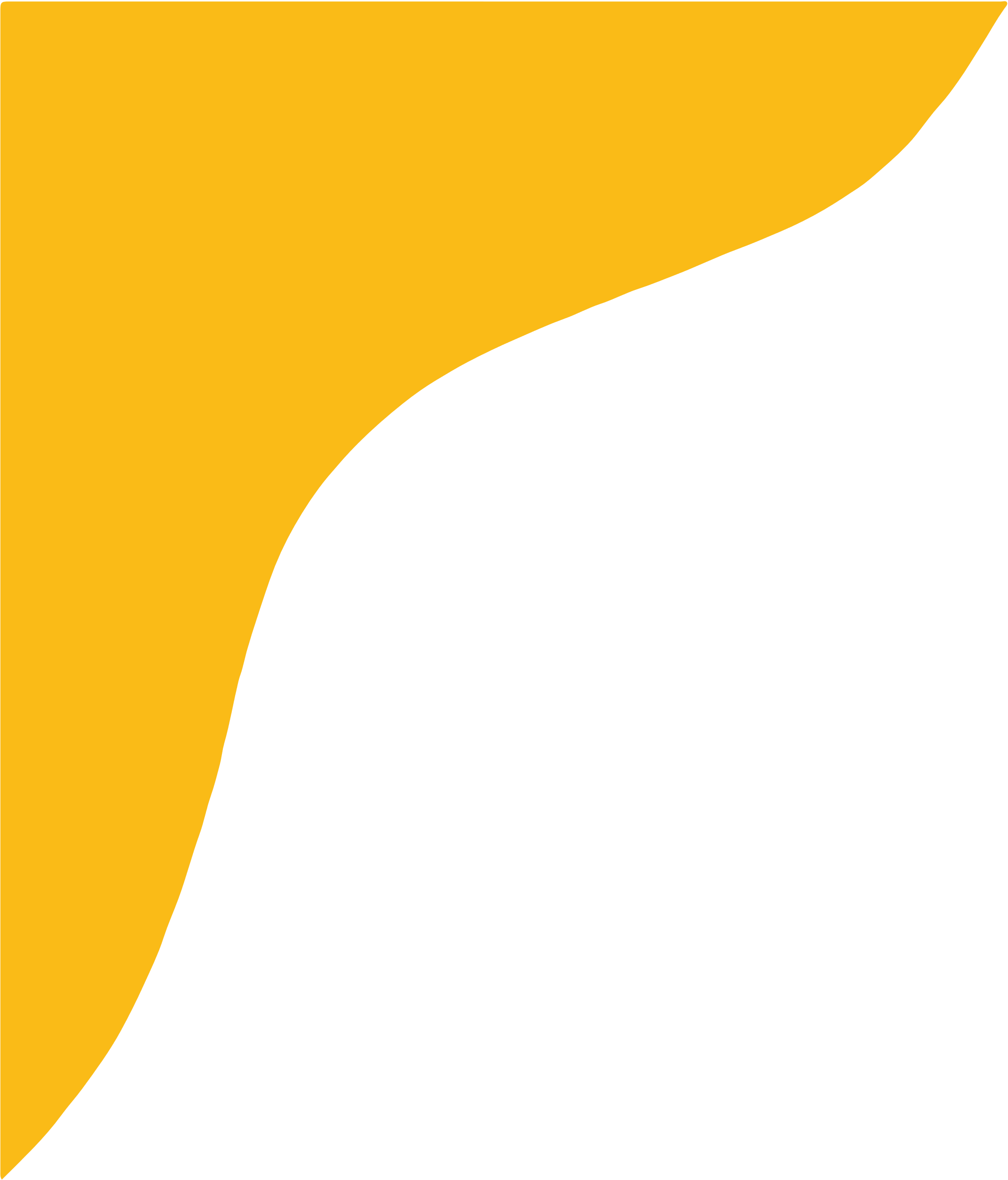 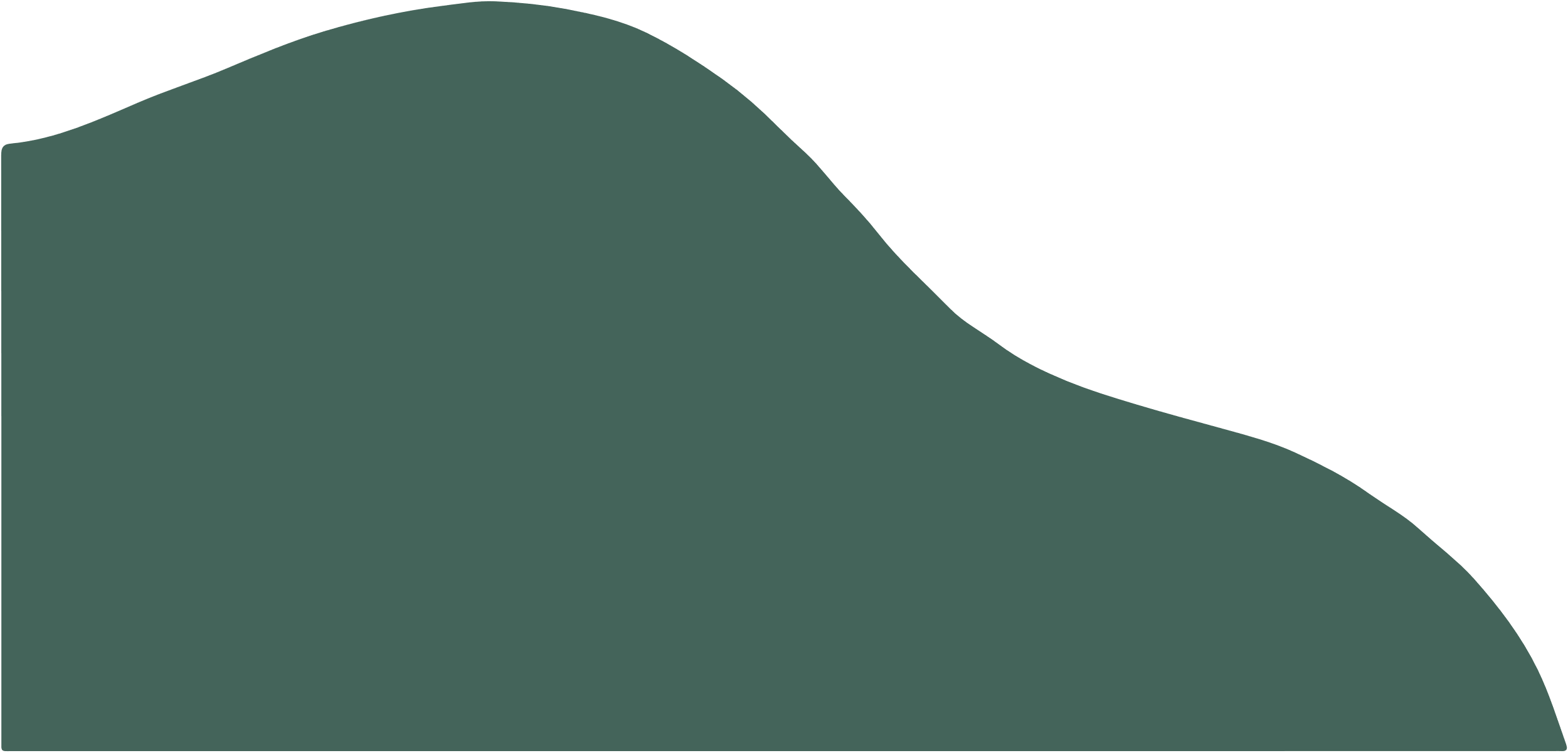 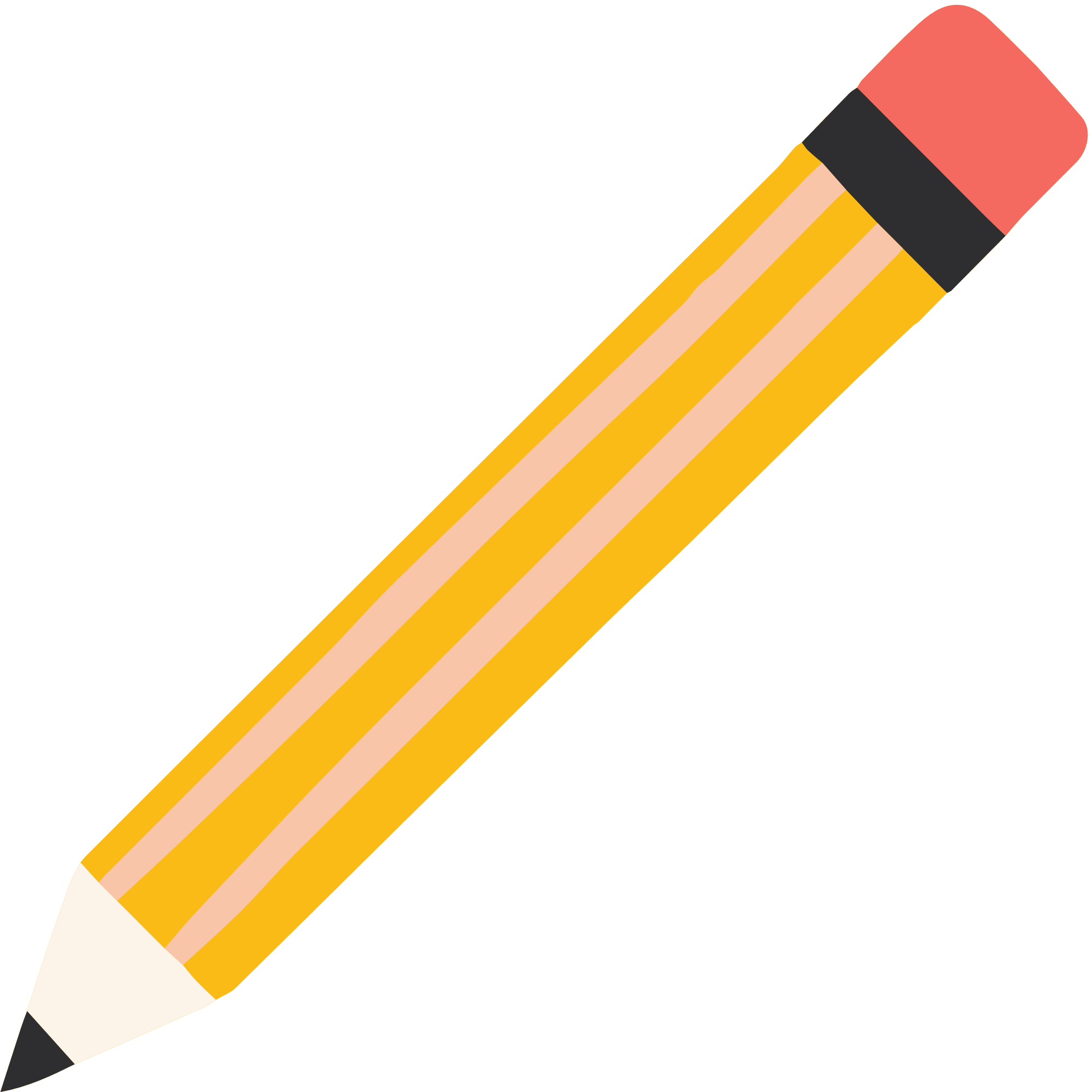 Bài 5. (SGK – trang 68)
Giải
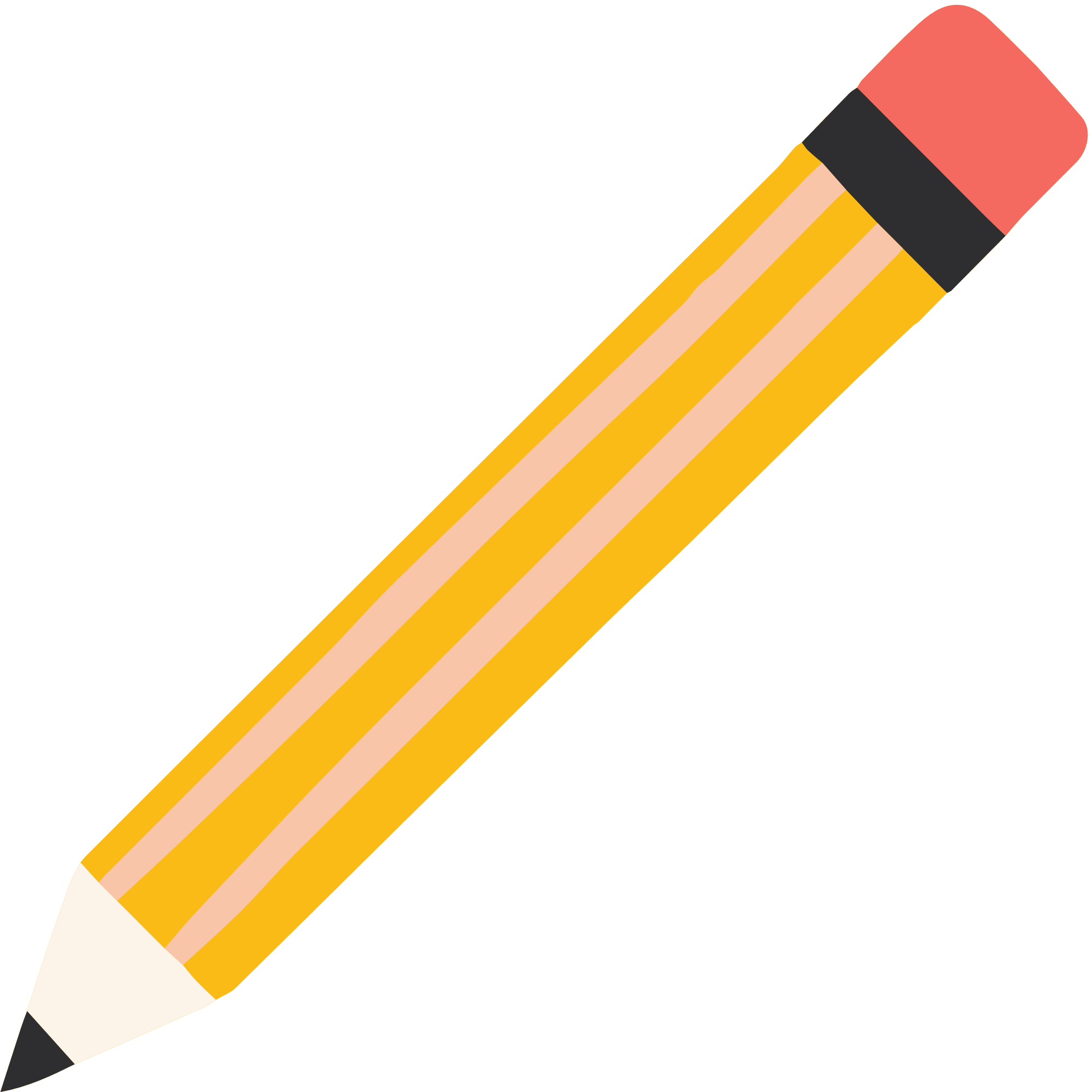 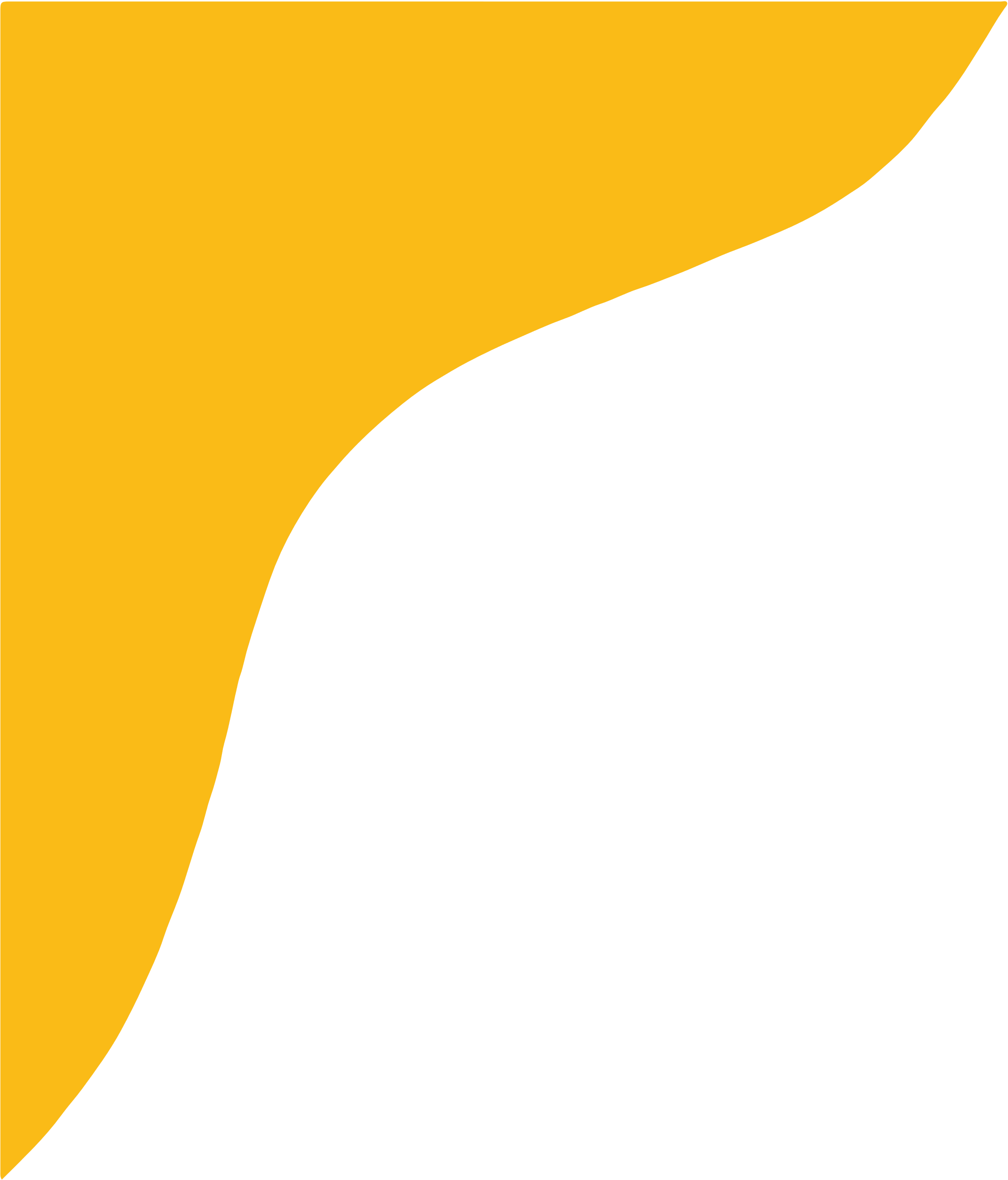 Giải
b) Đa thức P(x) có bậc bằng 5.
c) Ta có:
P(-1) = 3 . (-1)5 + 9 . (-1) - 1 = 3 . (-1) + (-9) - 1 = -3 - 9 - 1 = -13.
P(0) = 3 . 05 + 9 . 0 - 1 = -1.
P(1) = 3 . 15 + 9 . 1 - 1 = 3 + 9 - 1 = 11.
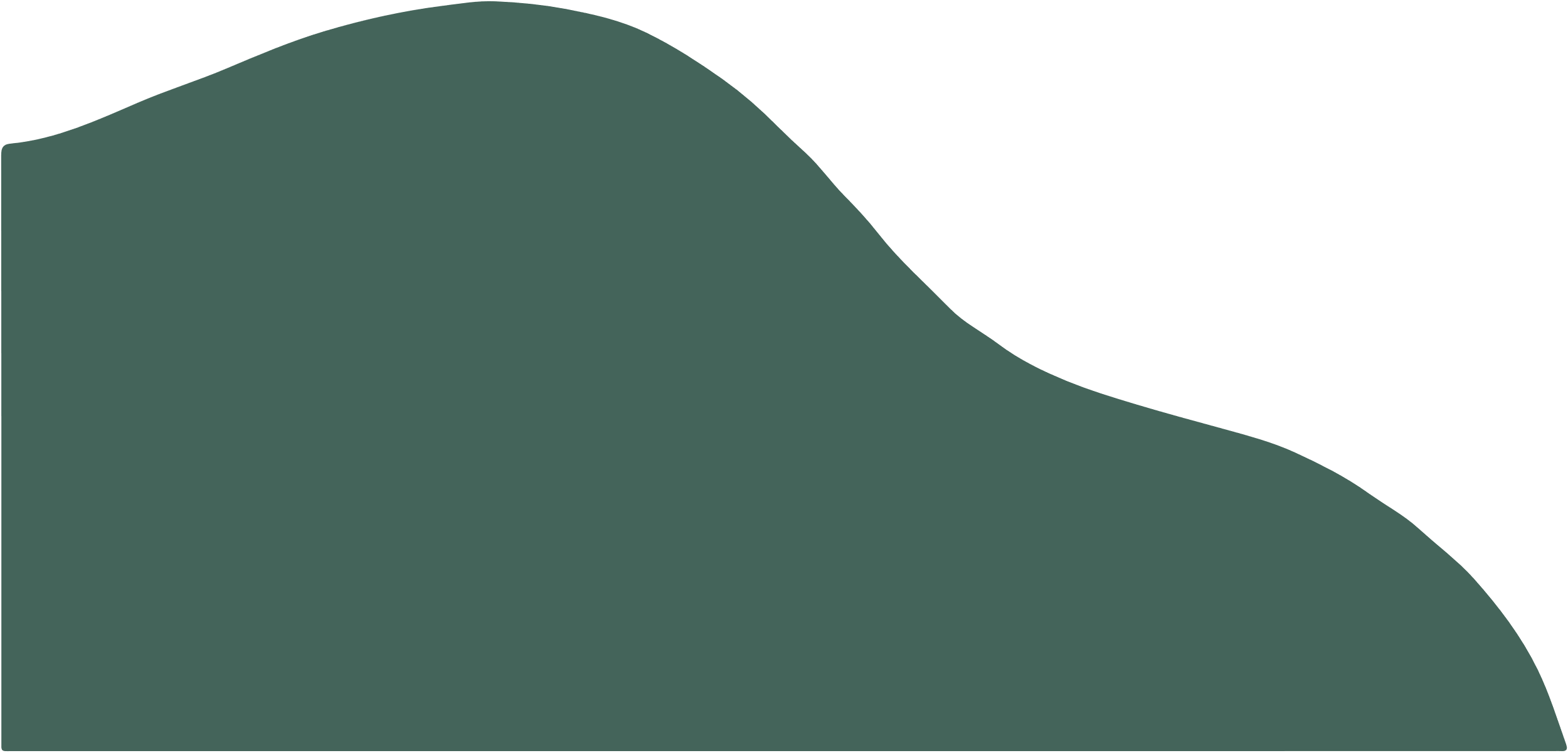 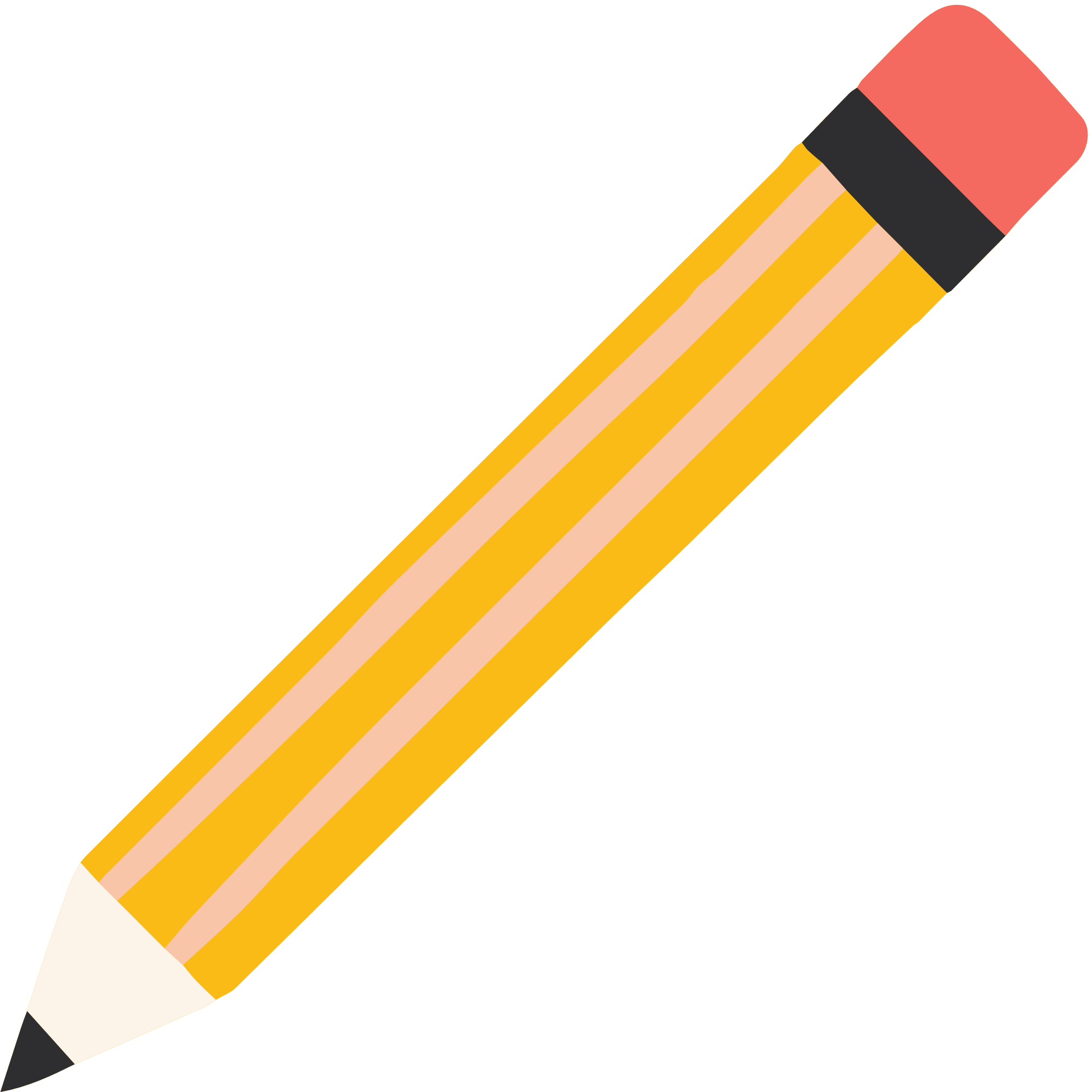 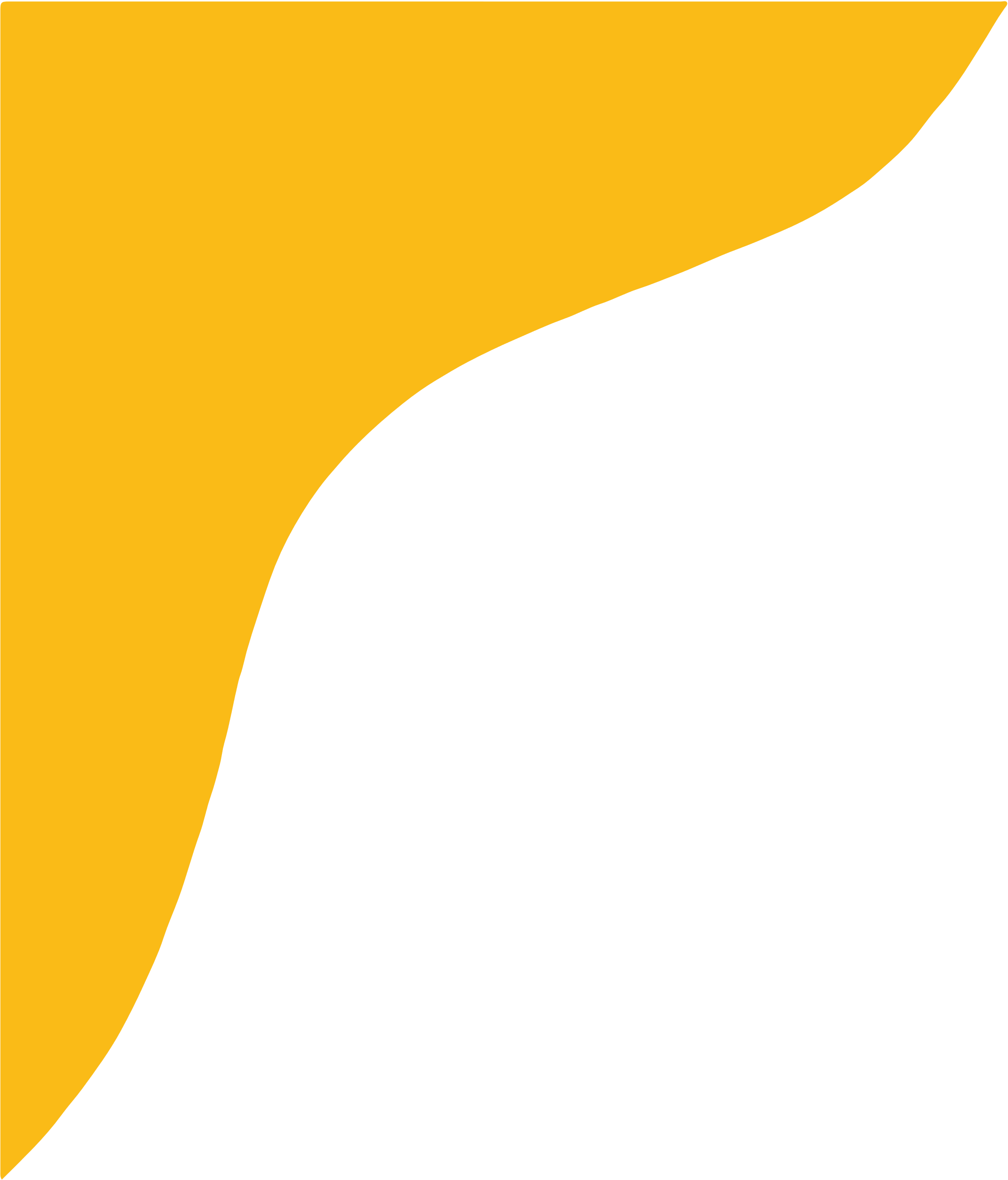 Bài10. (SGK – trang 69)
Nhân dịp lễ Giáng sinh, một cửa hàng bán quần áo trẻ em thông báo khi mua mỗi bộ quần áo sẽ được giảm giá 30% so với giá niêm yết. Giả sử giá niêm yết một bộ quần áo là x (đồng). Viết biểu thức tính số tiền phải trả khi mua loại quần áo đó với số lượng:
a) 1 bộ;				b) 3 bộ;					c) y bộ.
Giải
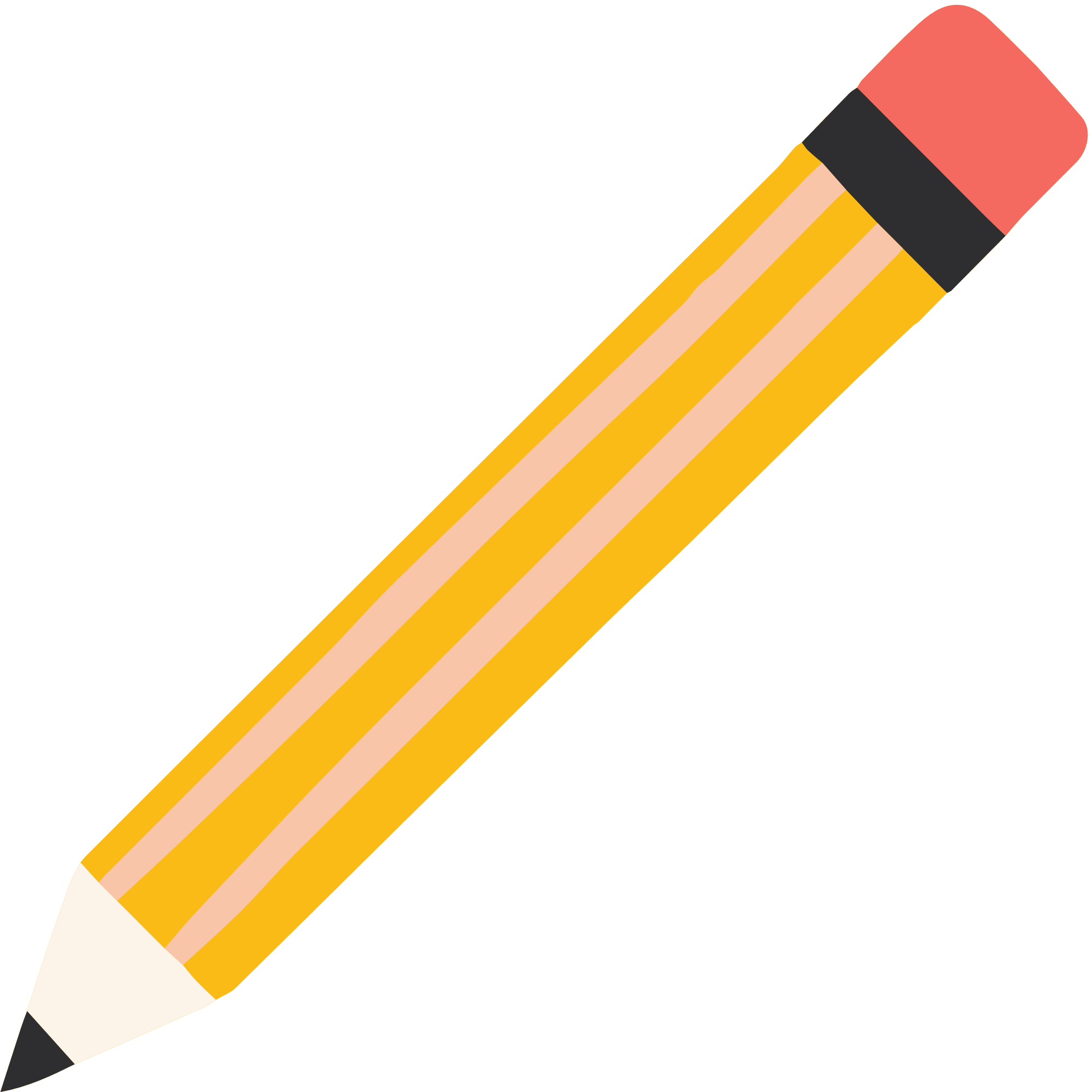 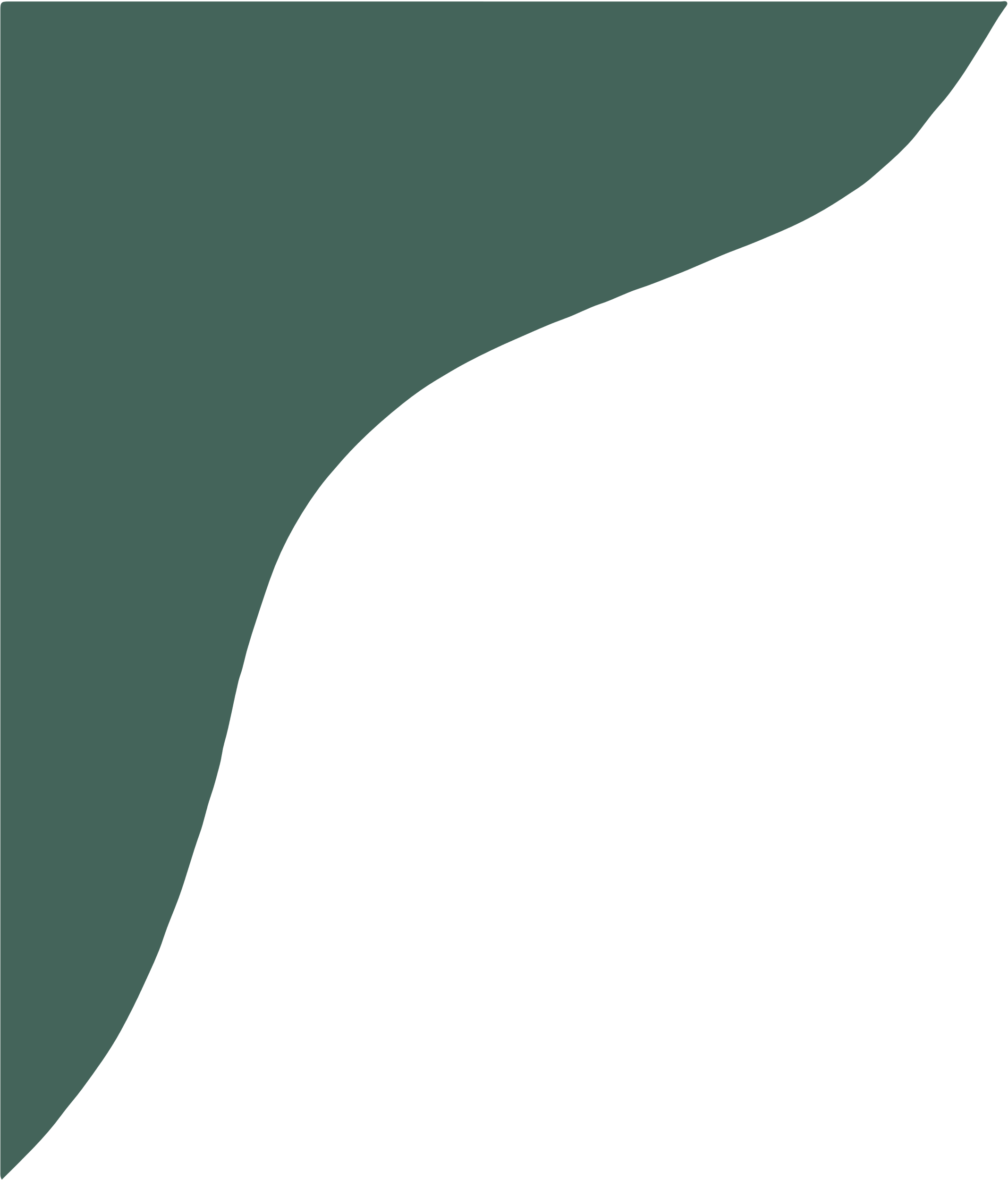 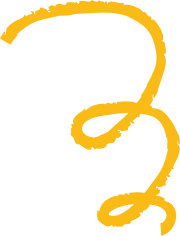 BTVN
- Ôn lại toàn bộ kiến thức trong chương. 
- Hoàn thành các bài tập 51, 52, 53 SBT / 55
- Chuẩn bị bài mới “ÔN TẬP CHƯƠNG VI”
.
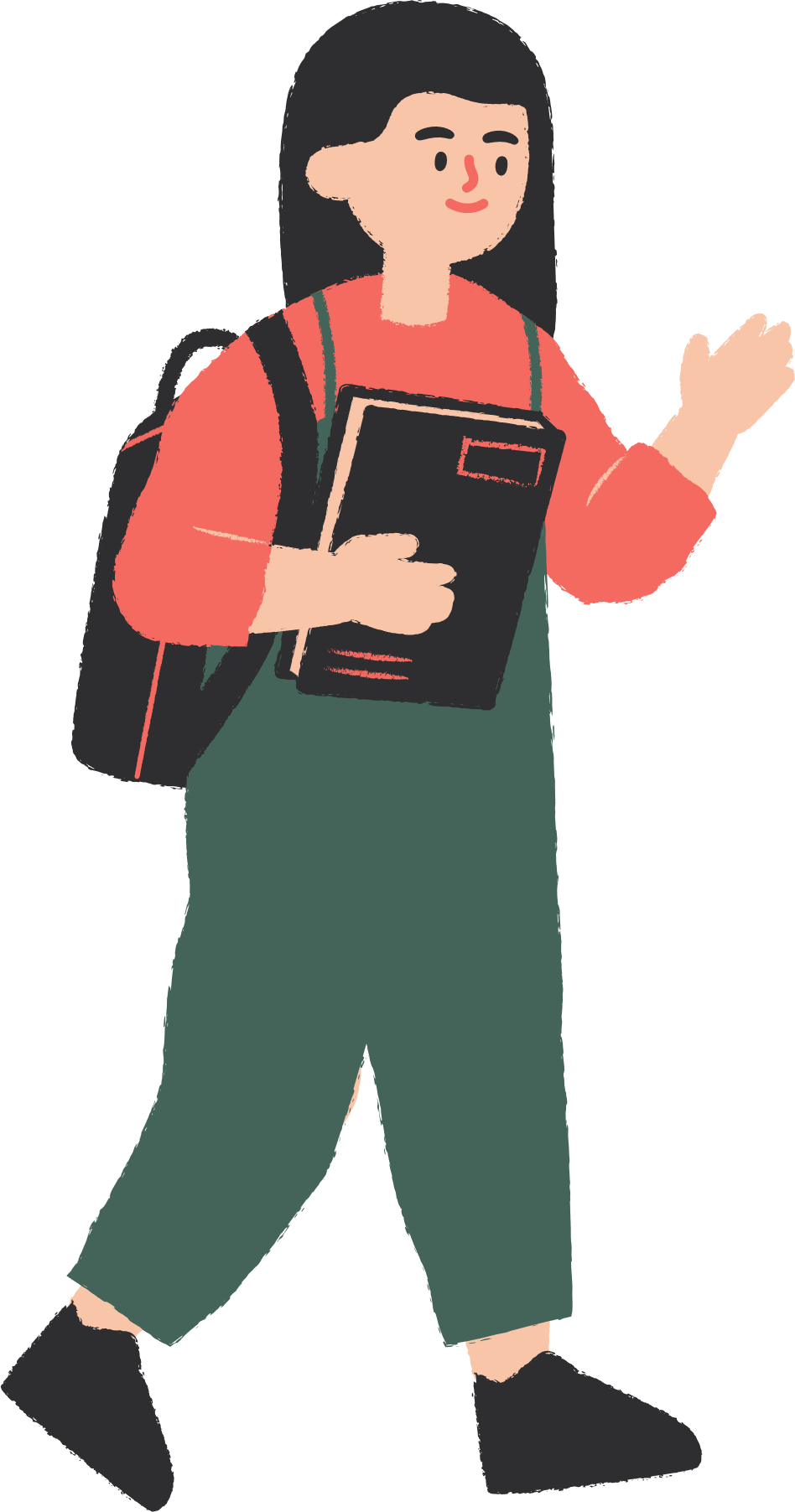 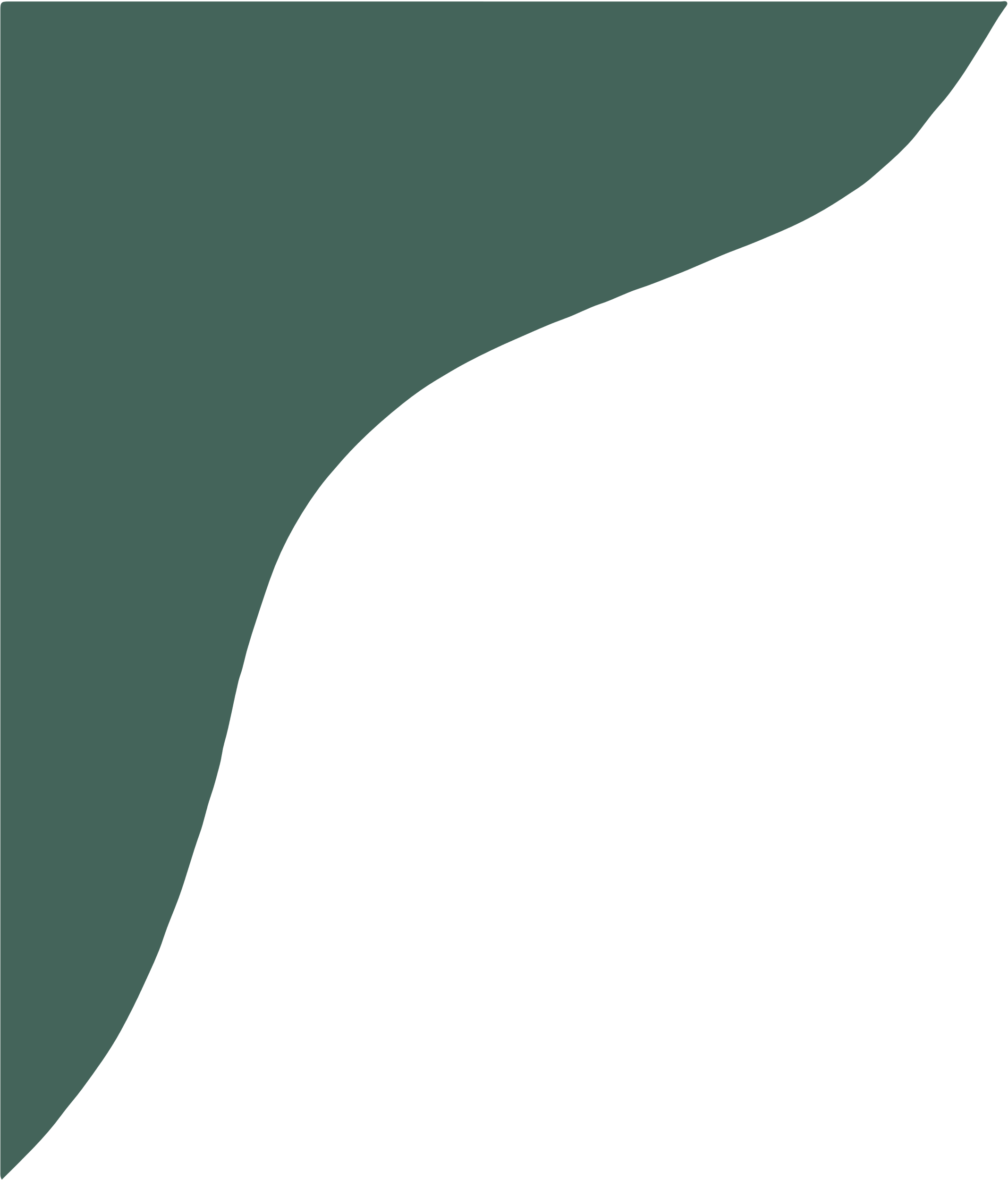 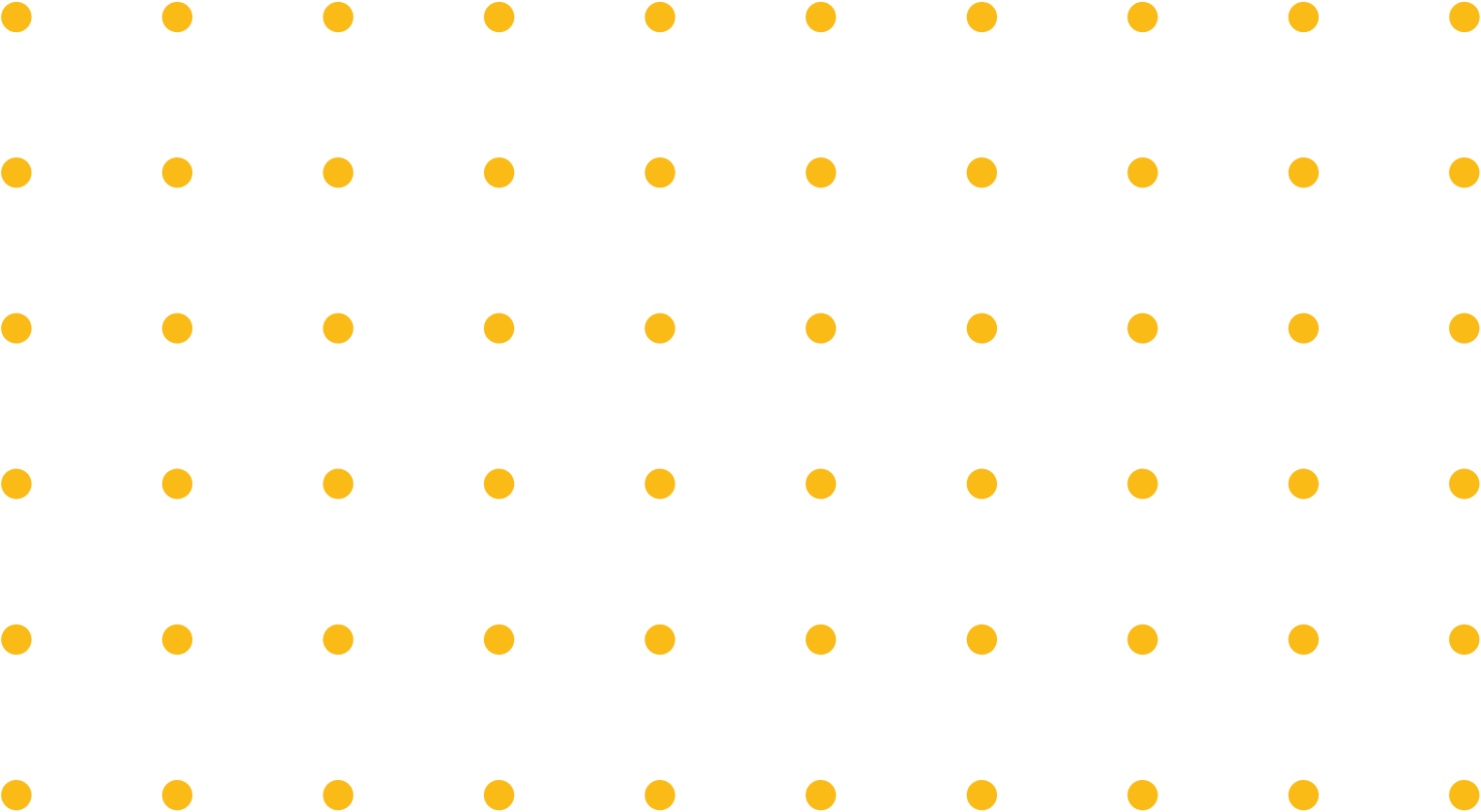 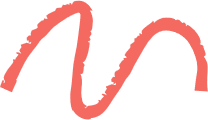 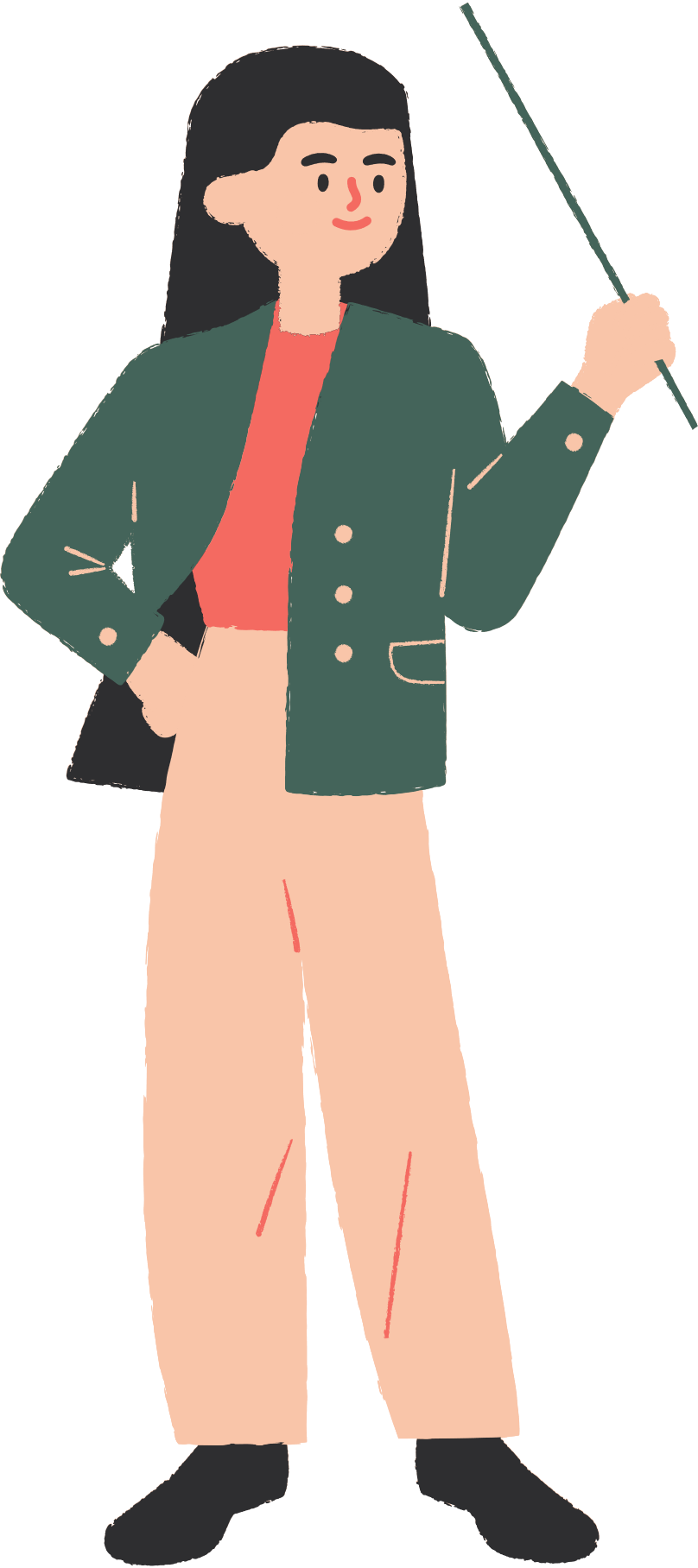 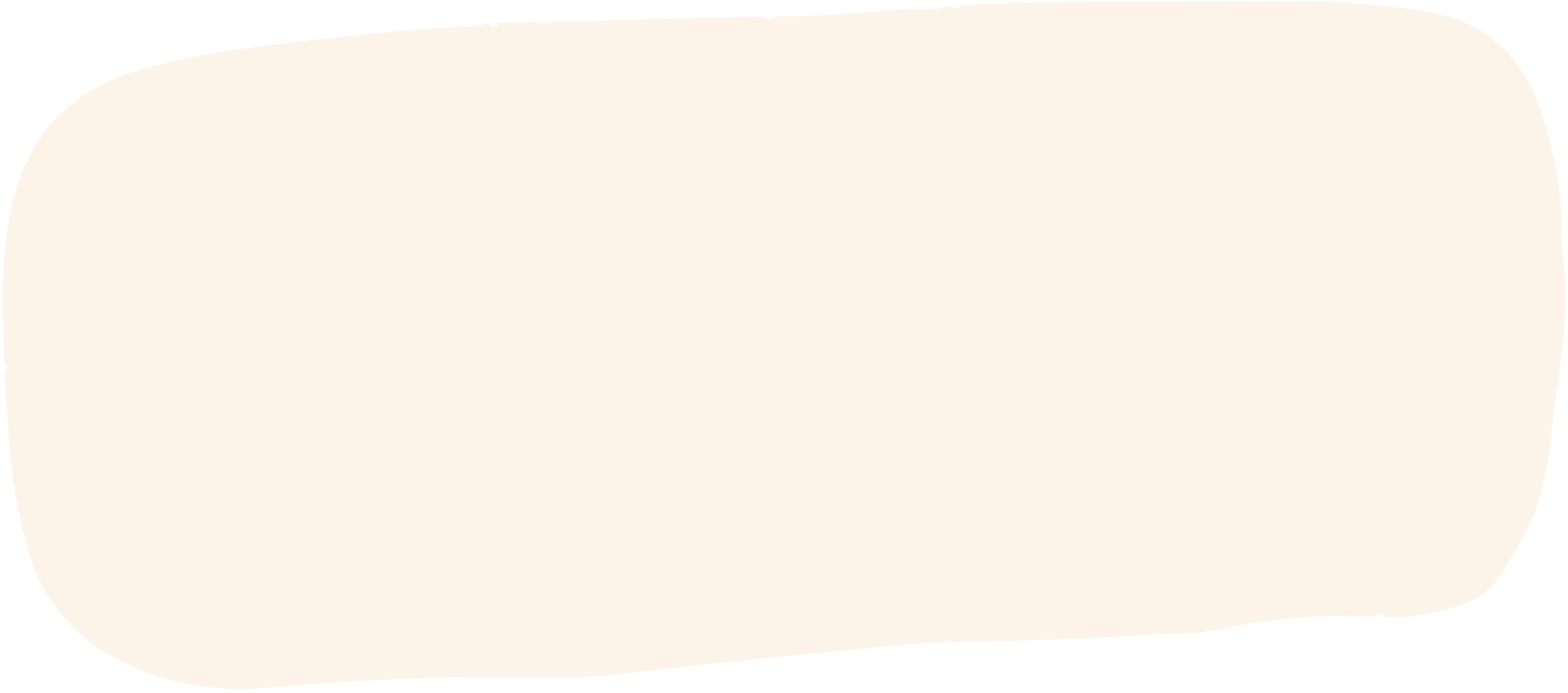 CHÀO MỪNG CÁC EM 
ĐẾN VỚI TIẾT HỌC 
HÔM NAY!
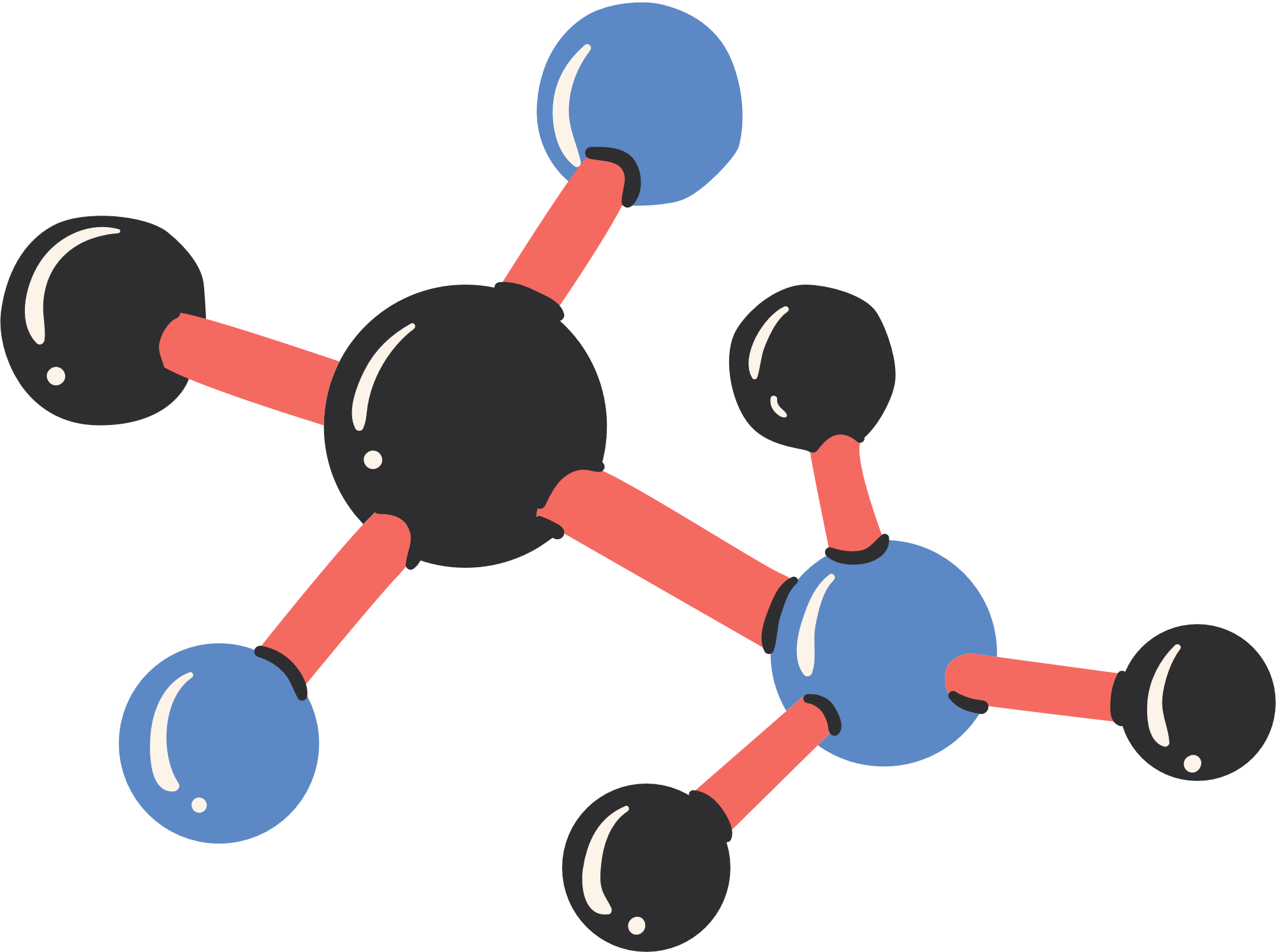 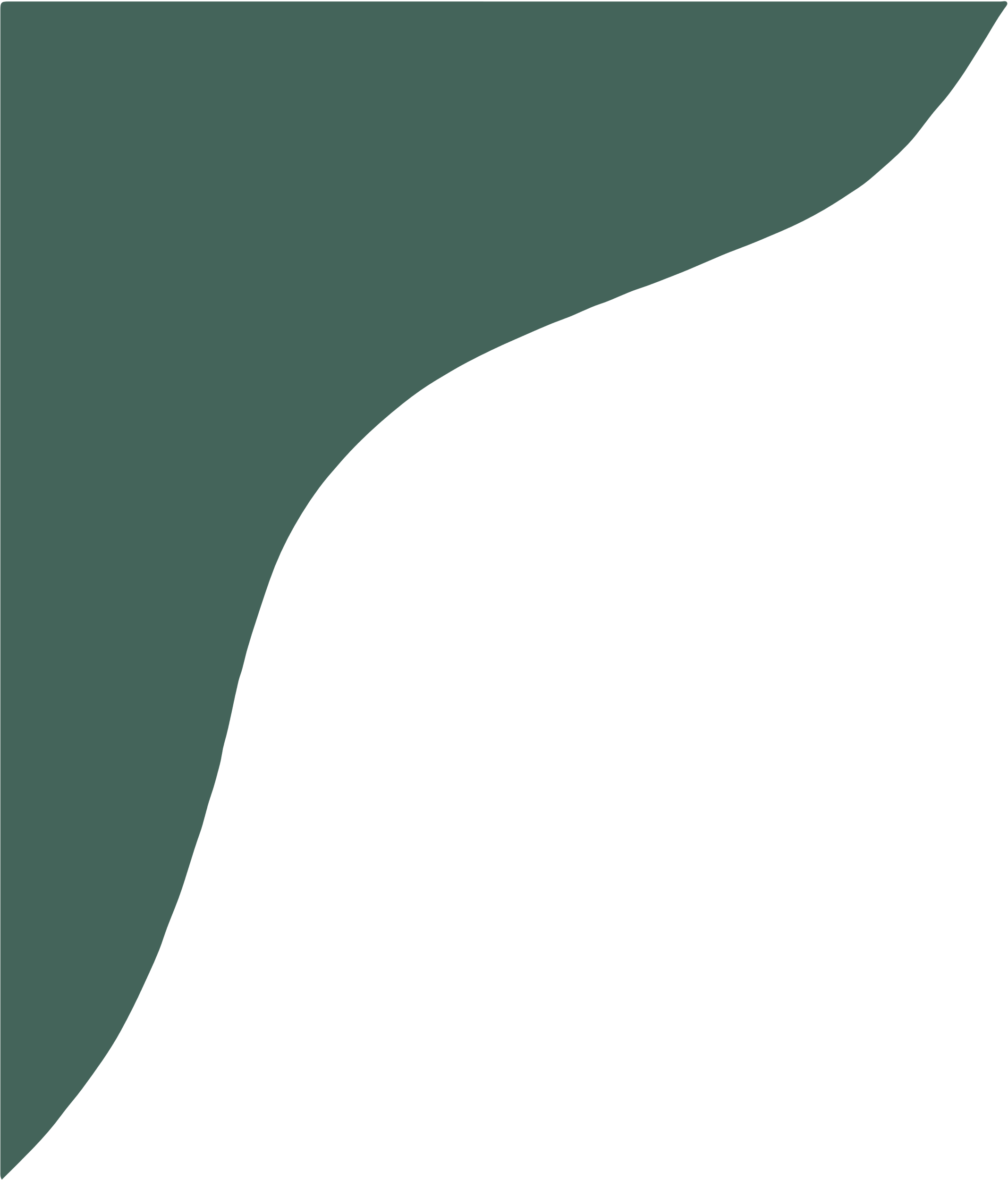 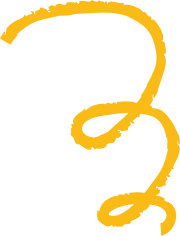 CHƯƠNG VI: BIỂU THỨC ĐẠI SỐ
TIẾT 134: BÀI TẬP CUỐI CHƯƠNG VI
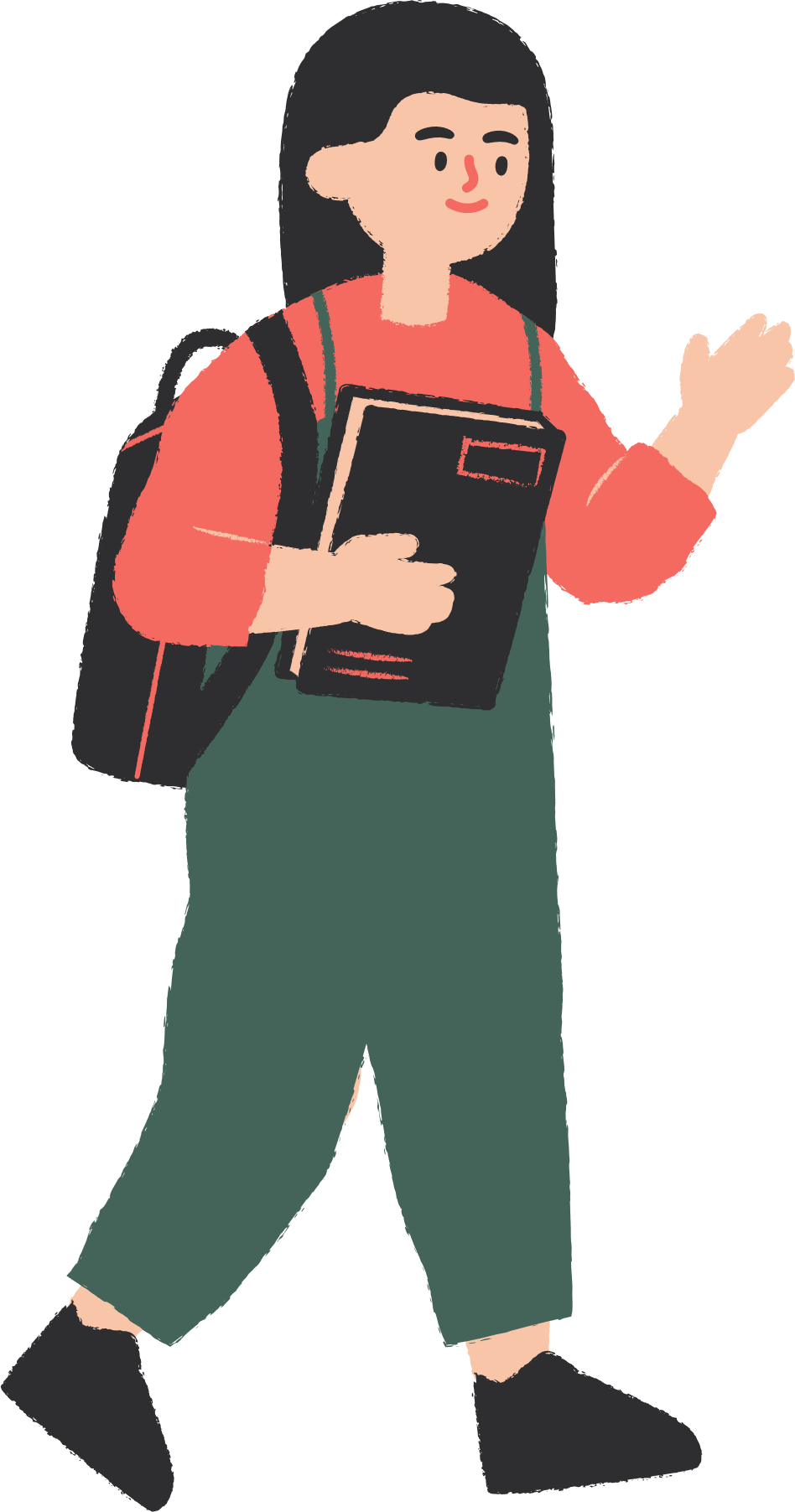 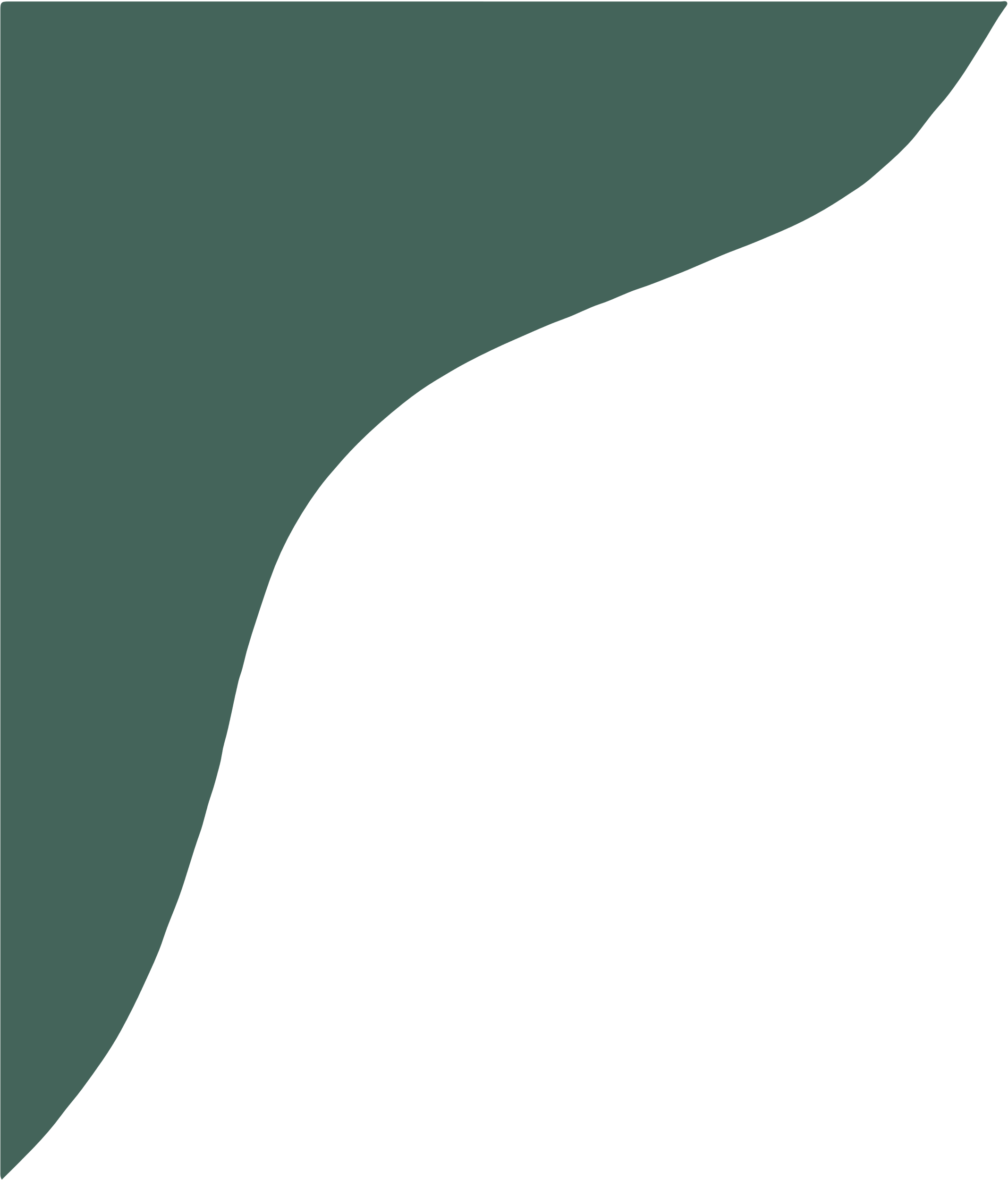 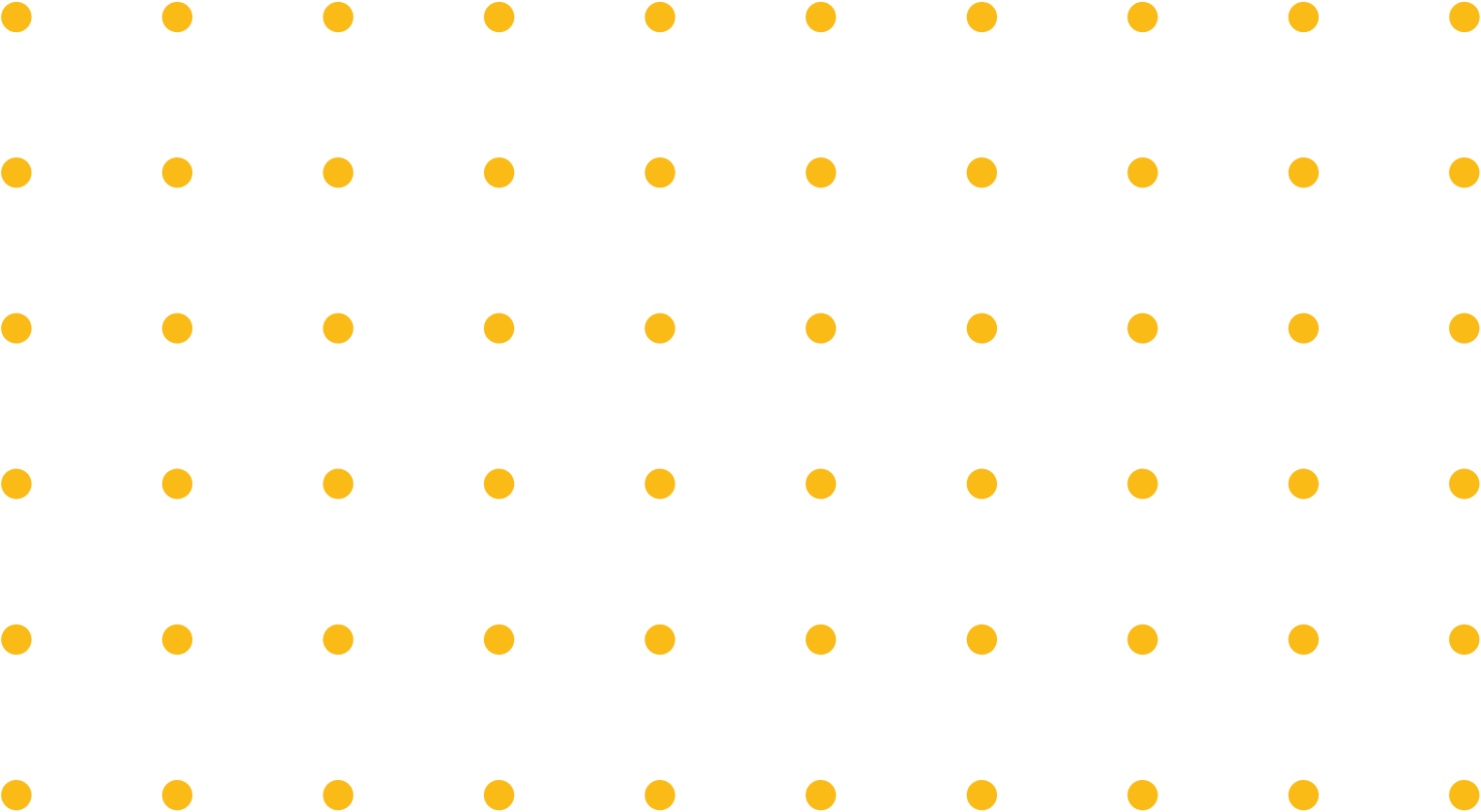 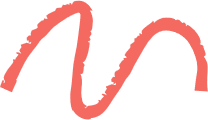 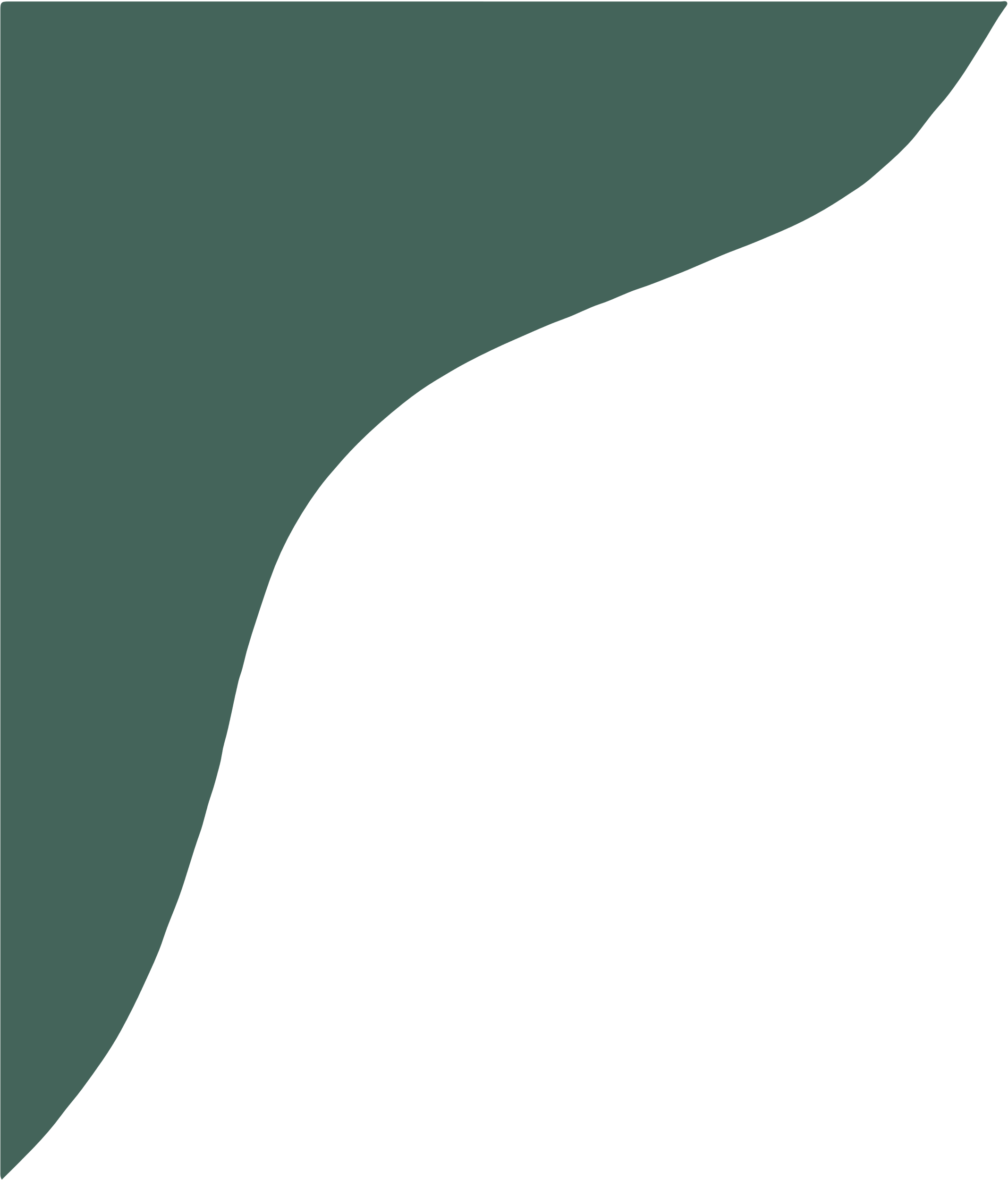 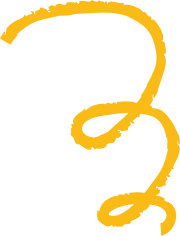 KHỞI ĐỘNG
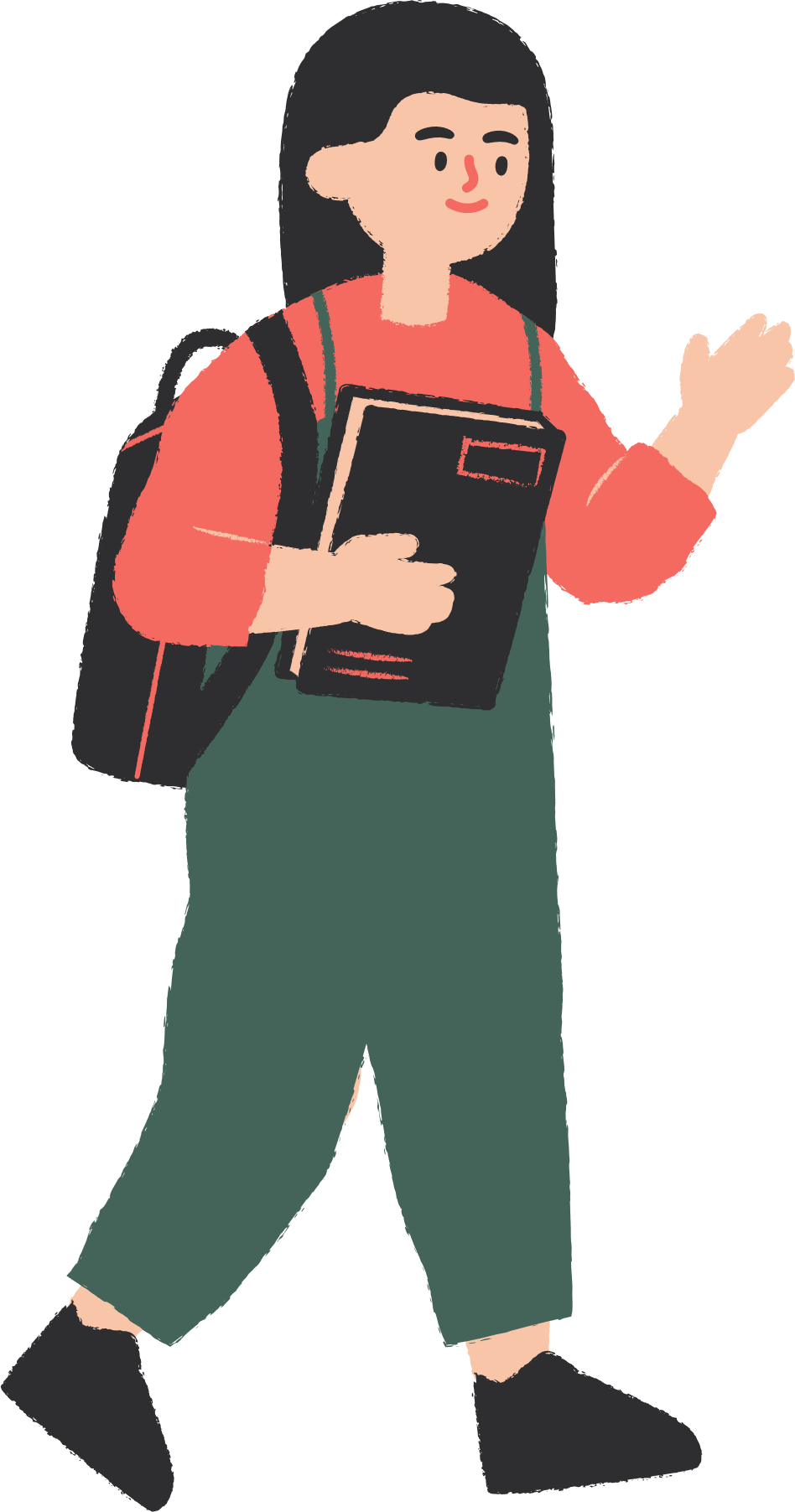 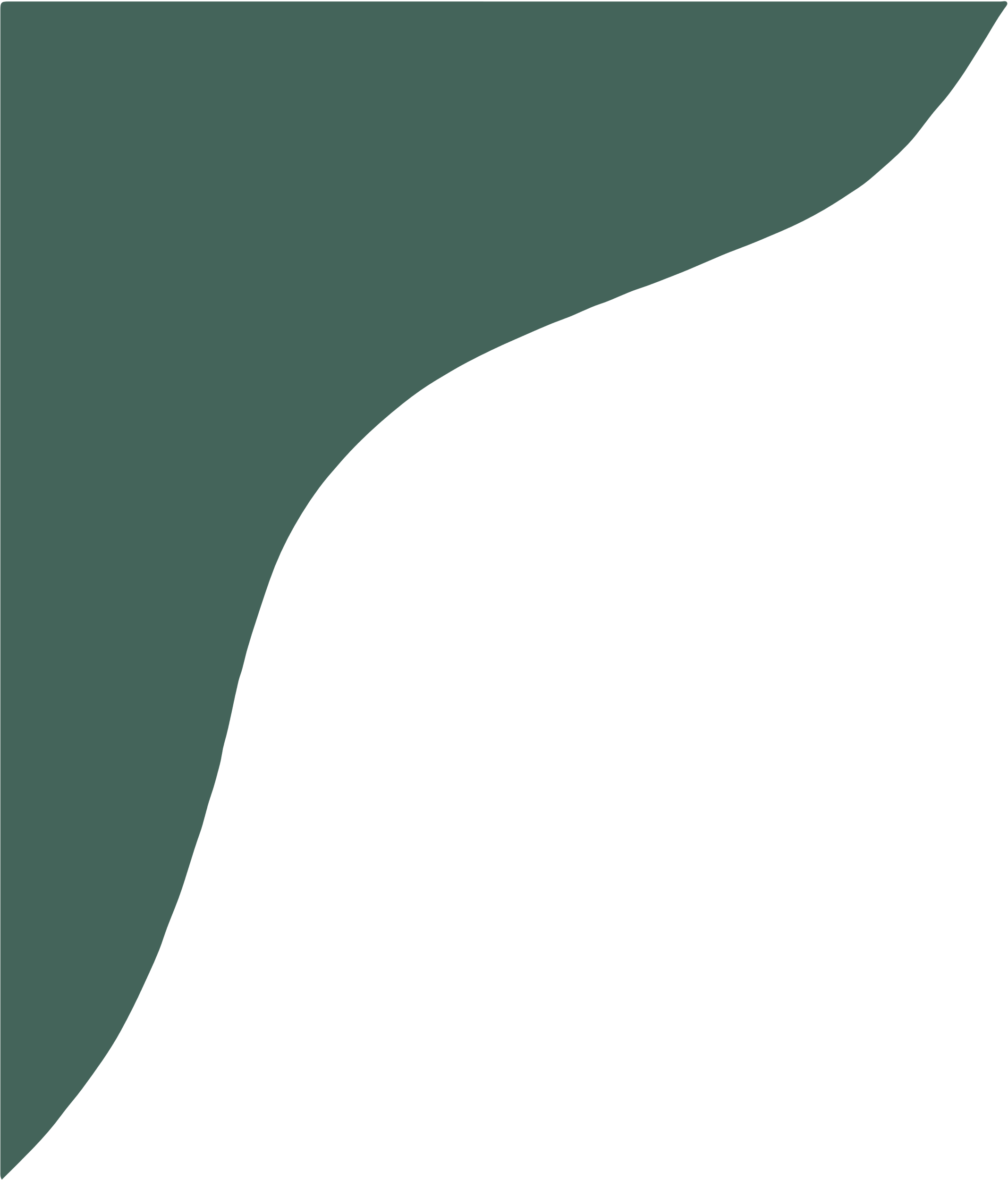 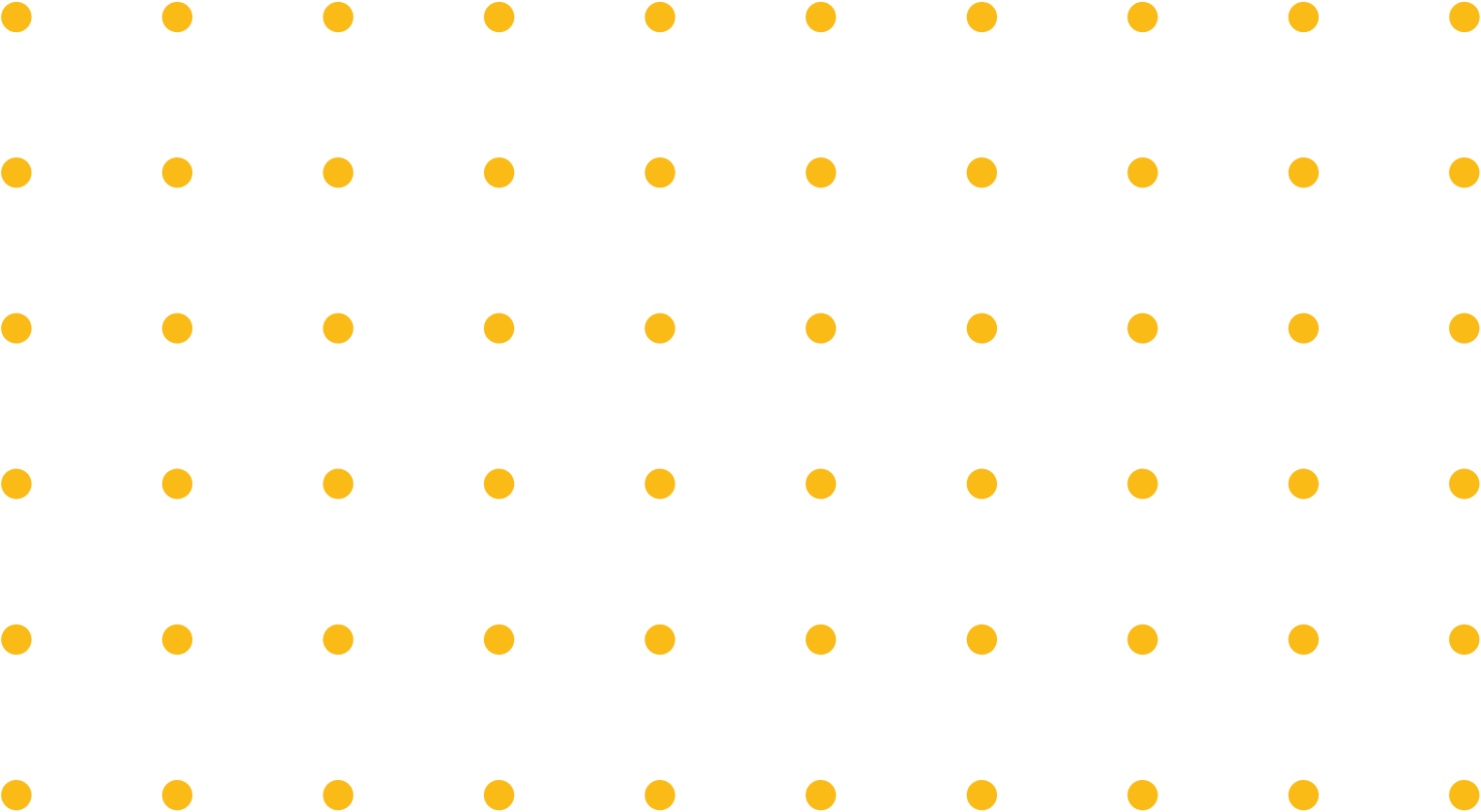 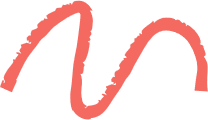 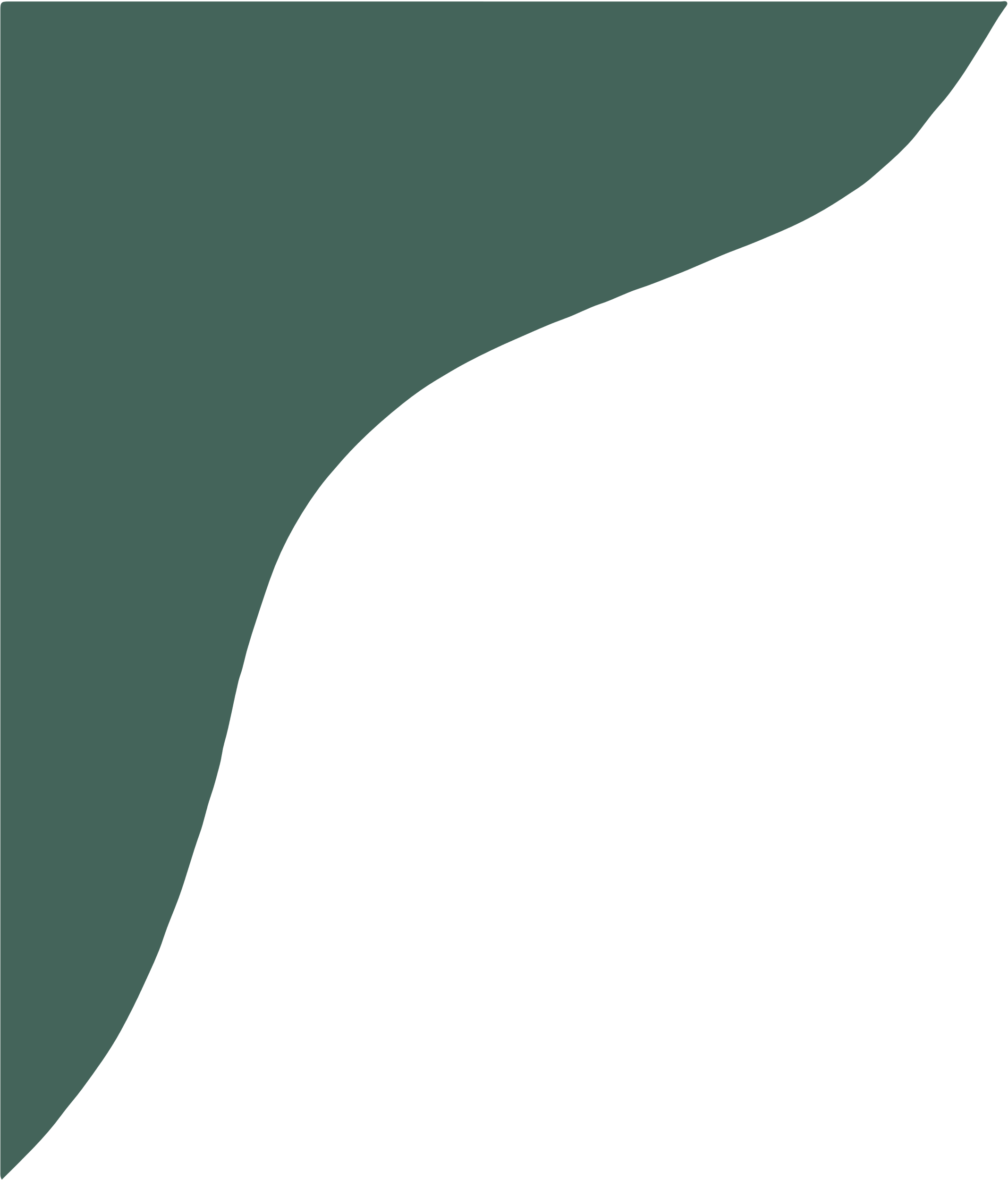 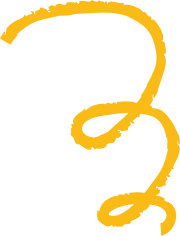 Tháng 5 năm 2019, nhiều đại biểu trên cả nước đã “hội quân” trên một tàu kiểm ngư rời cảng biển quốc tế Cam Ranh để bắt đầu hải trình nối tình yêu đất liền với biển đảo Trường Sa. Do thời tiết xấu, tàu kiểm ngư đã giảm 15% tốc độ so với tốc độ đã định. Giả sử tốc độ đã định của tàu kiểm ngư là x hải lí/giờ. Viết biểu thức biểu thị số hải lí mà tàu kiểm ngư đã đi với số thời gian:
a) 1 giờ;
b) 4 giờ;
c) y giờ.
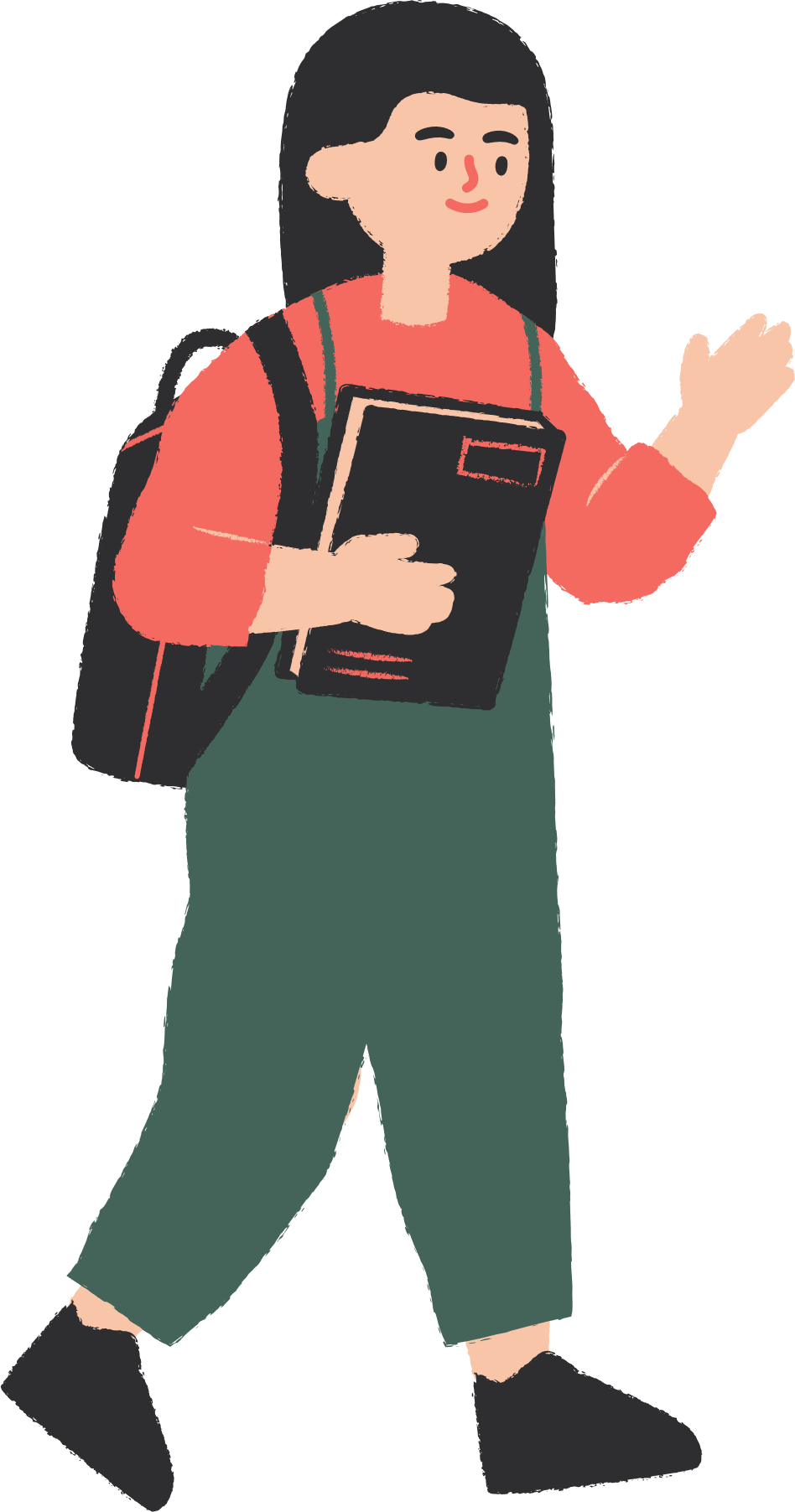 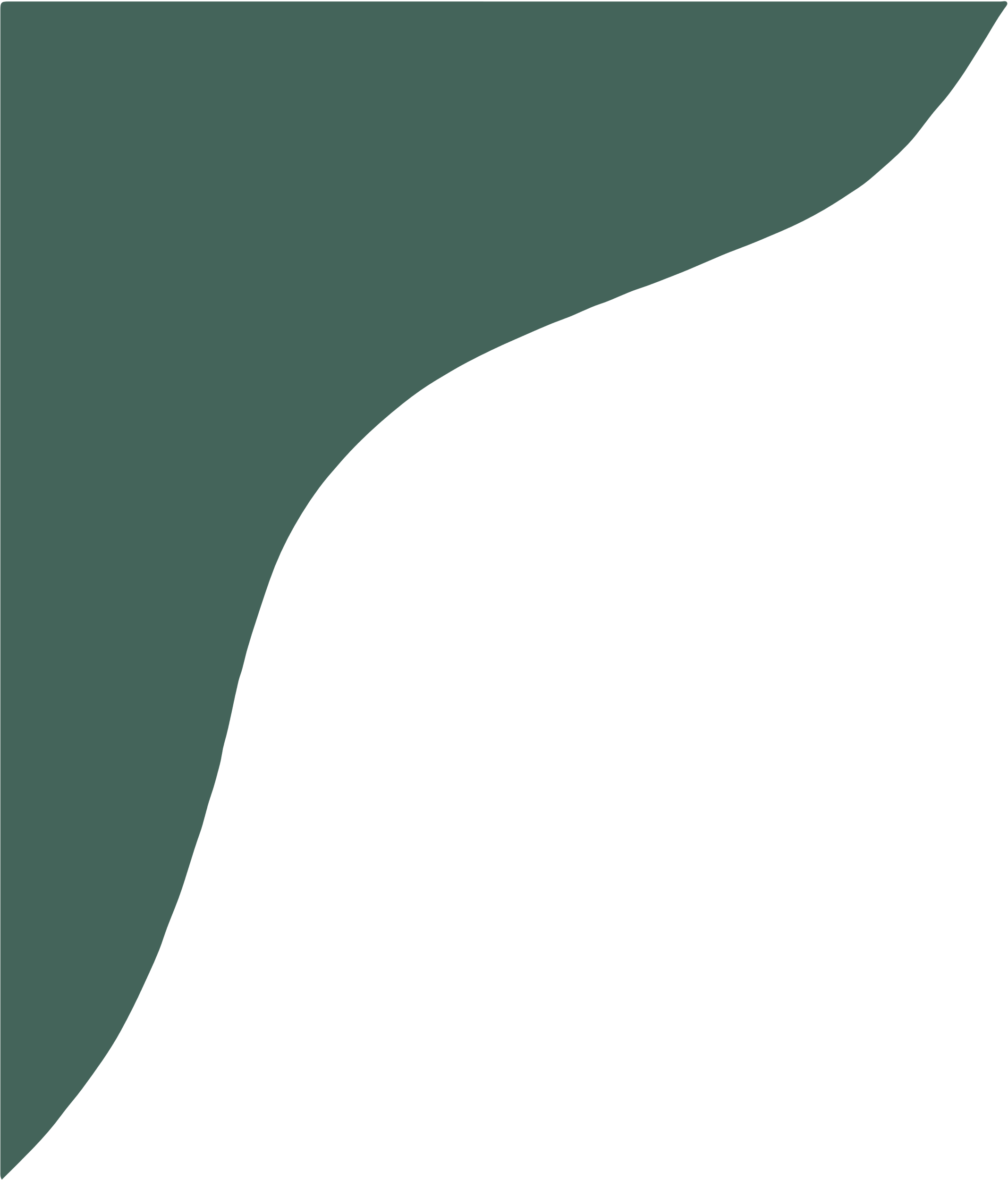 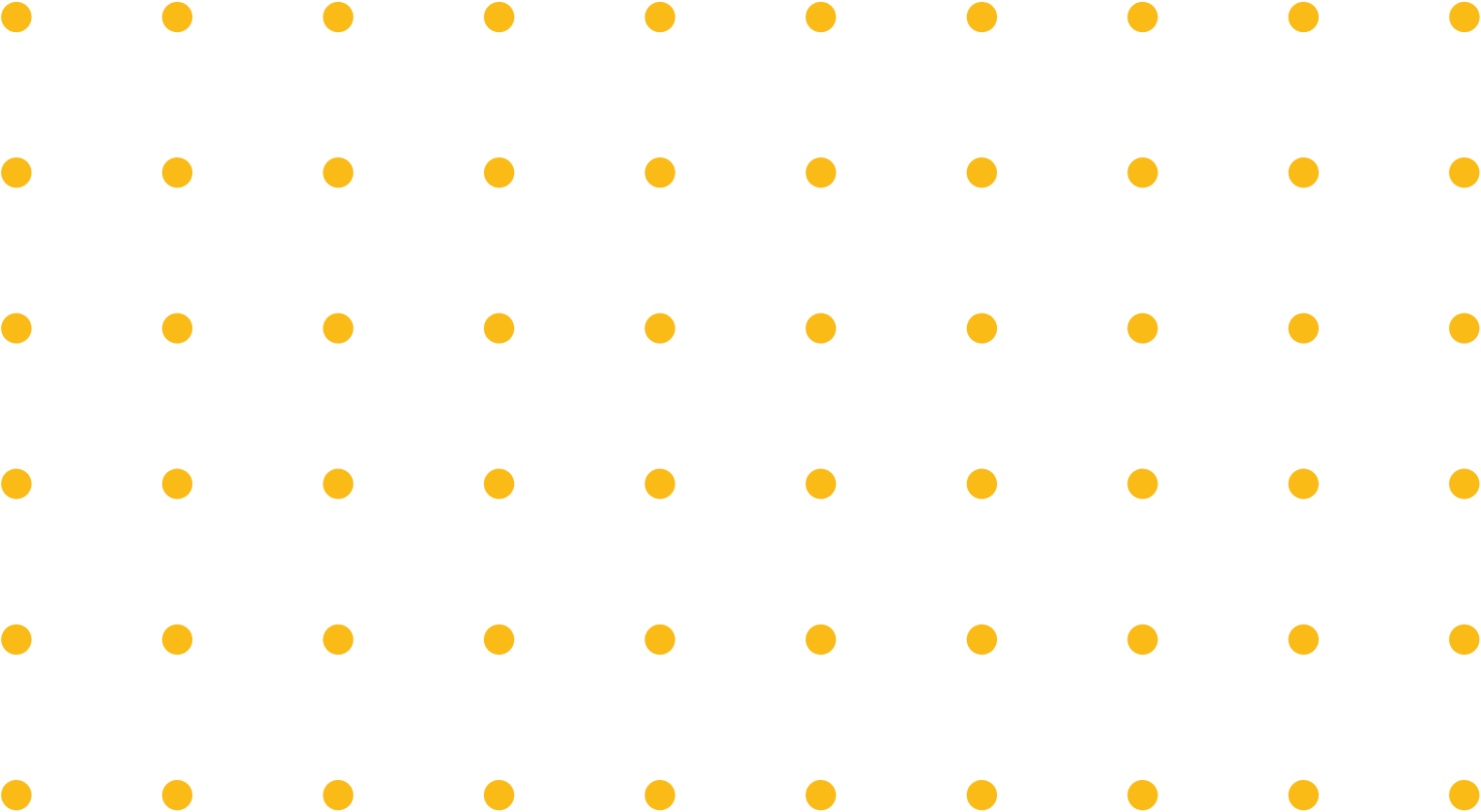 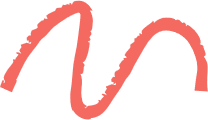 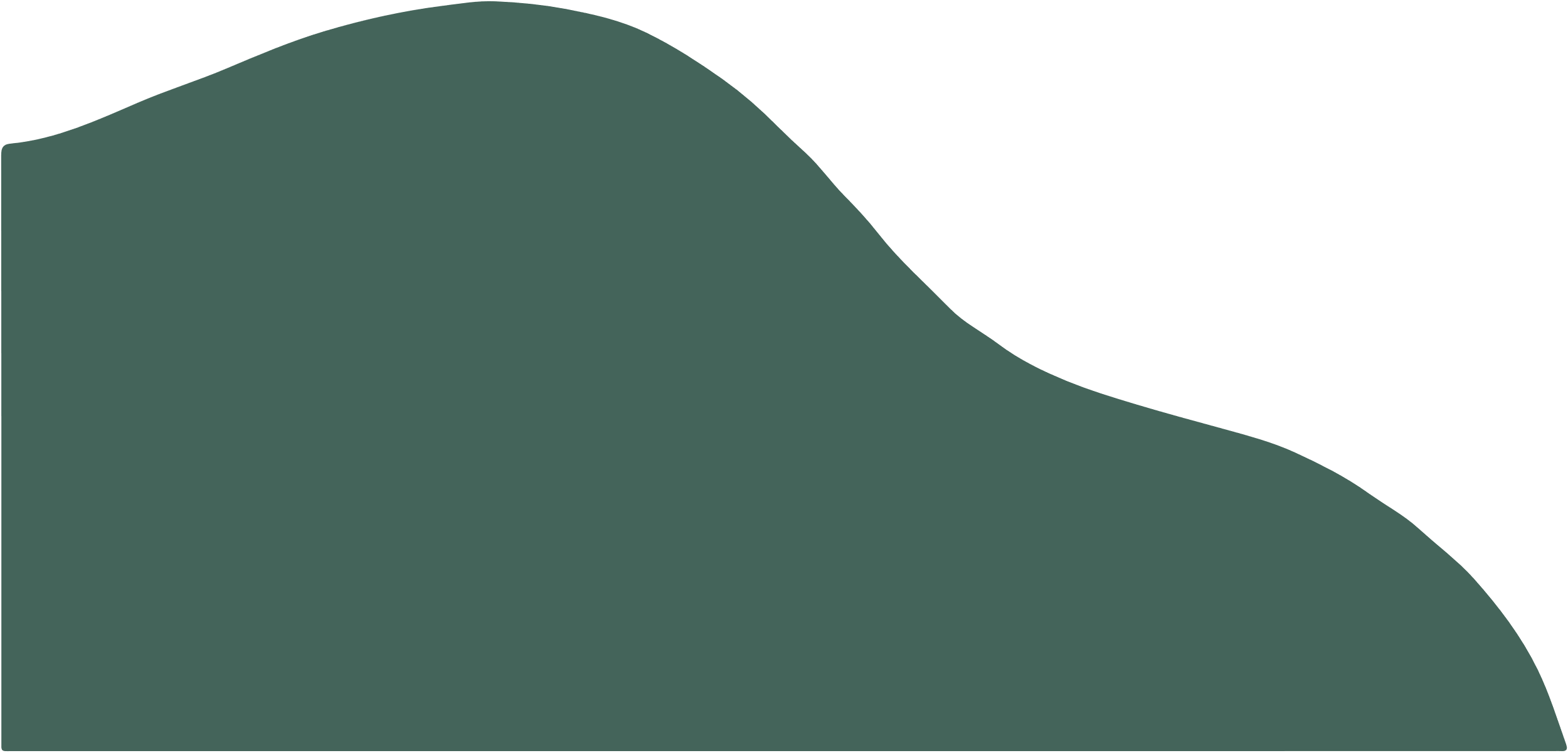 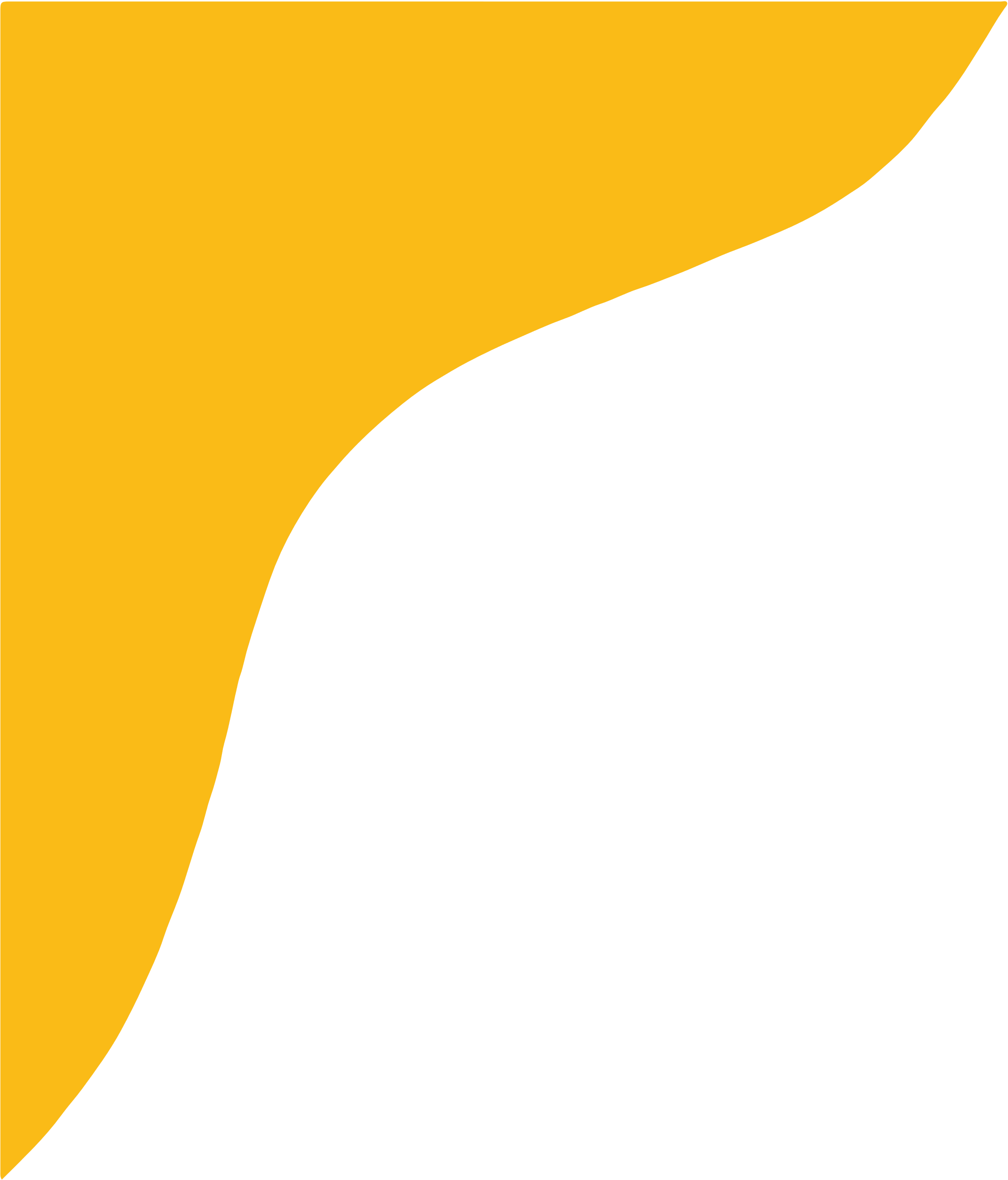 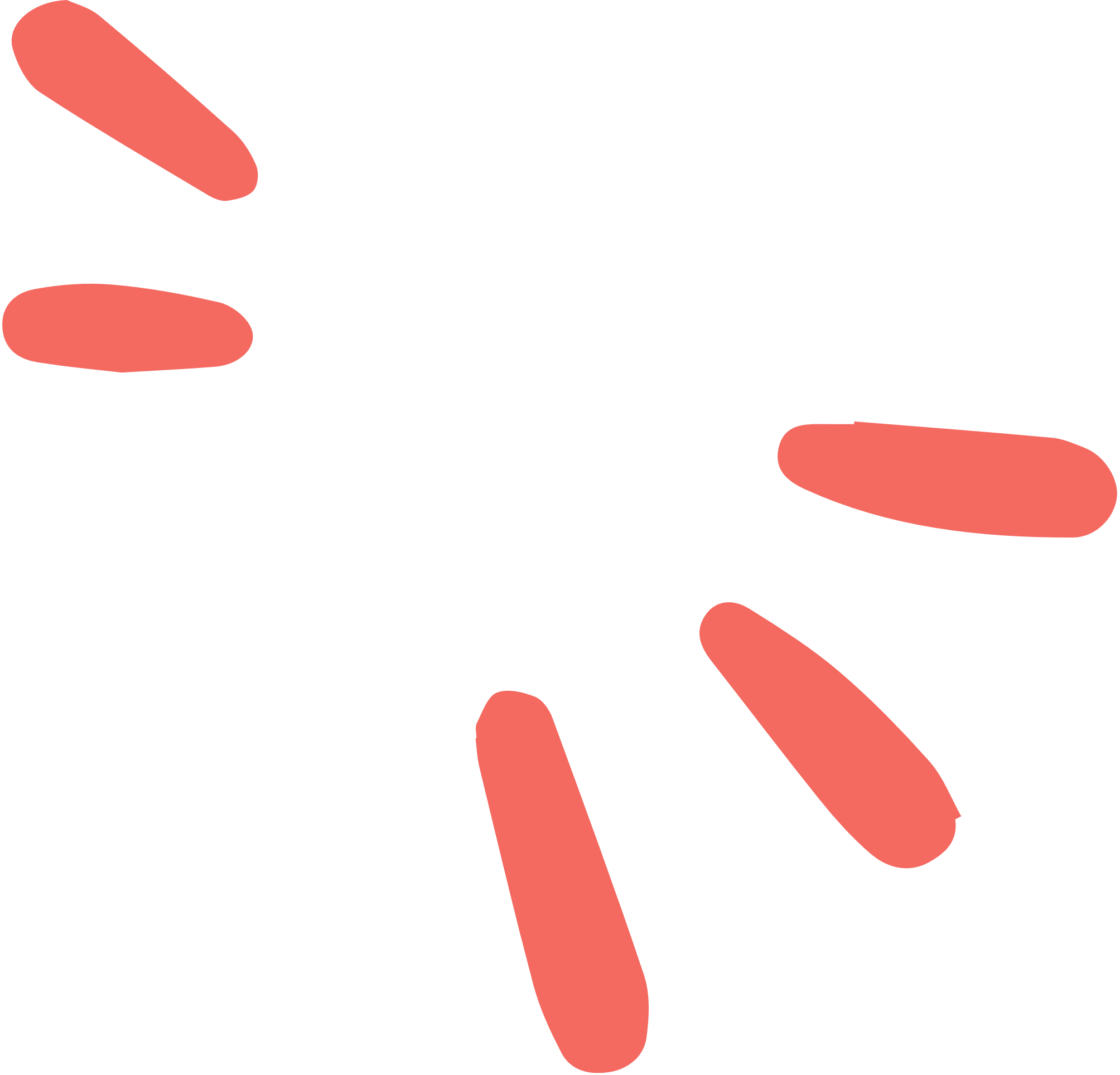 LUYỆN TẬP
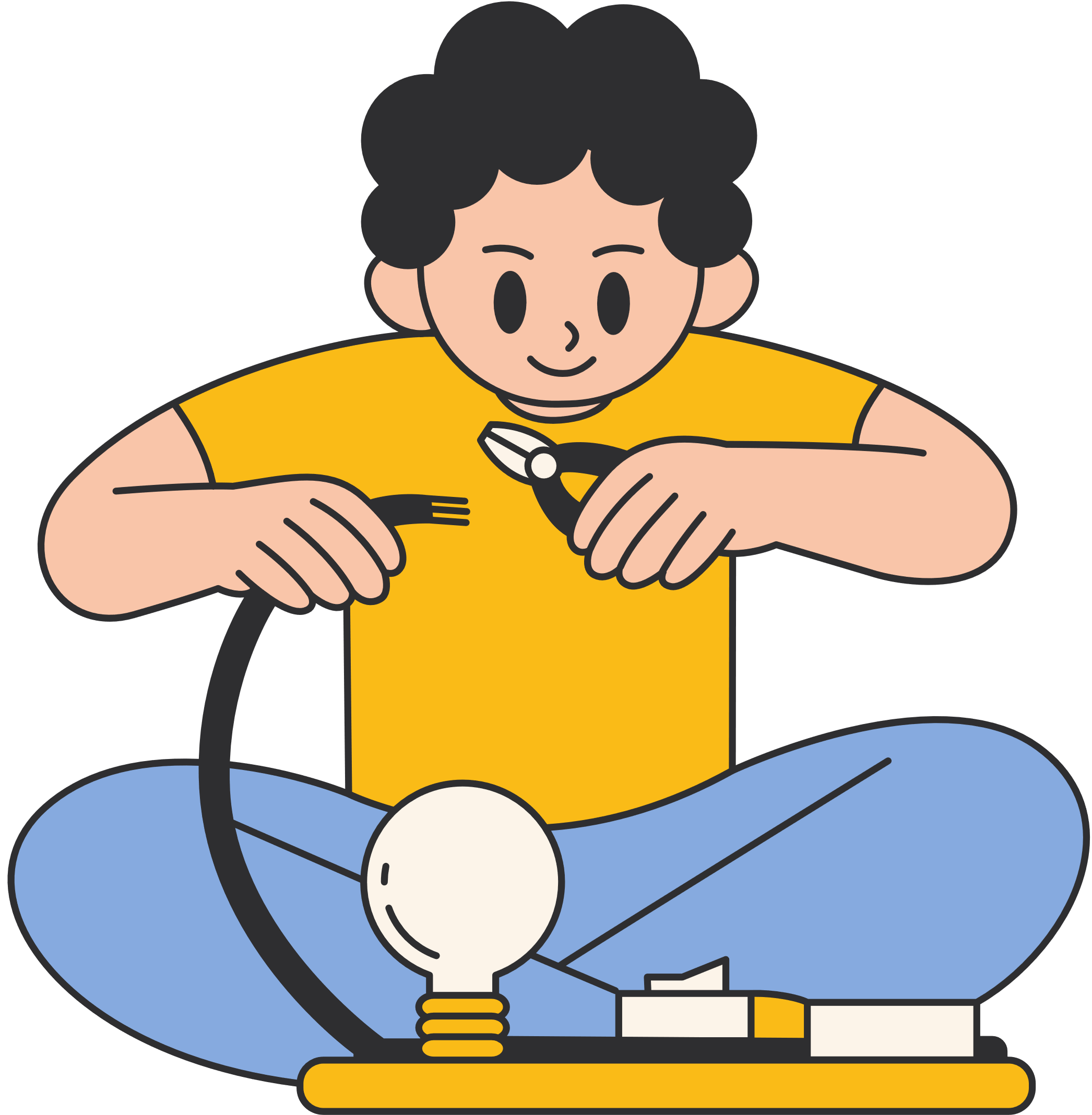 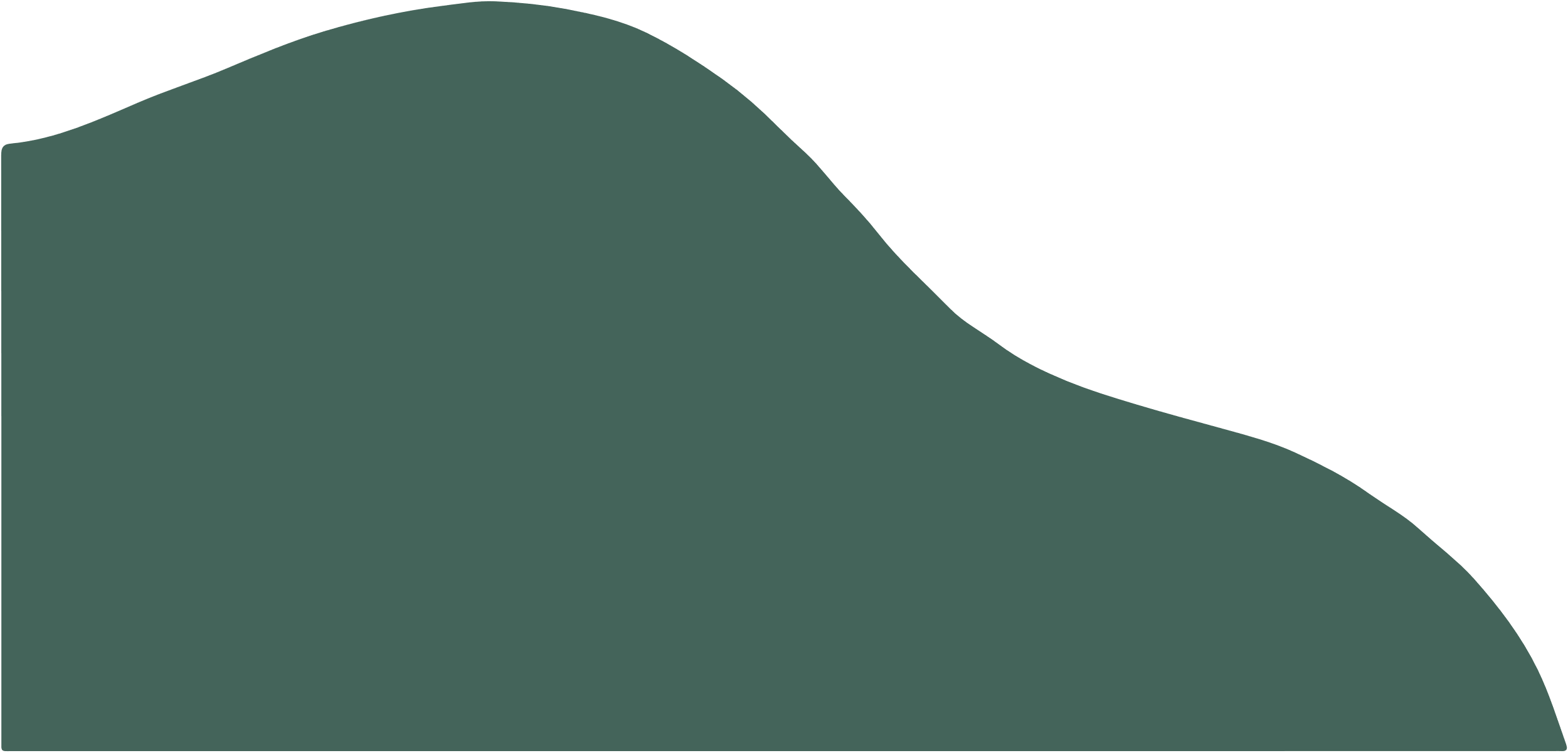 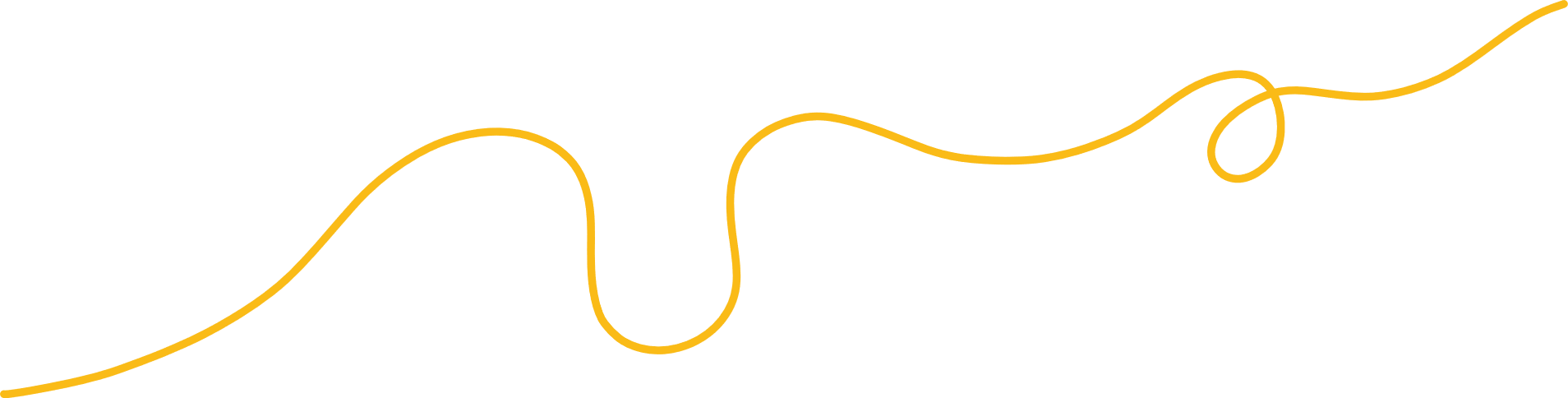 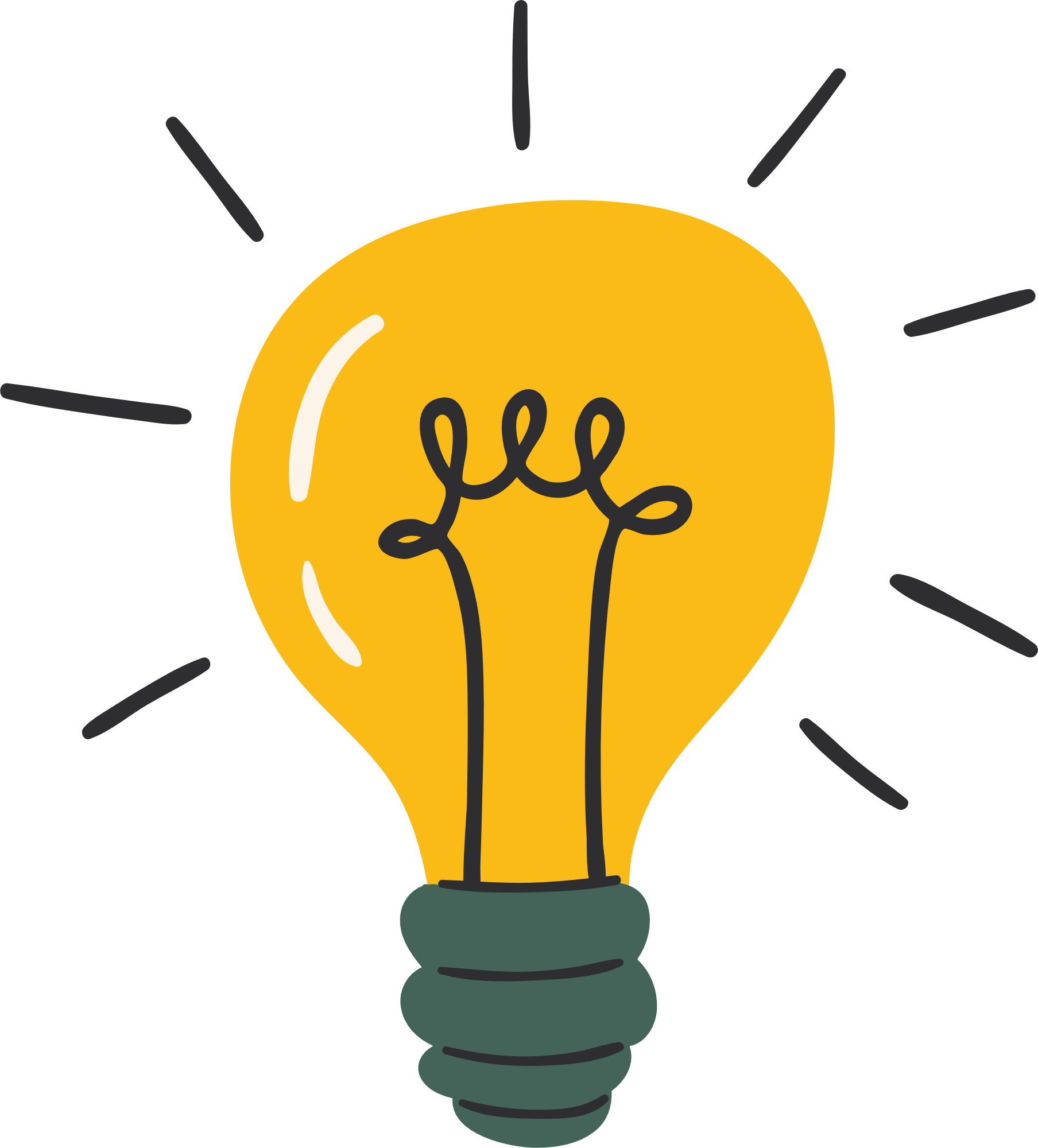 Bài 6. (SGK – trang 68)
Giải
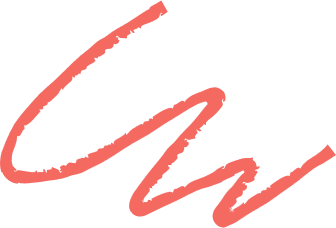 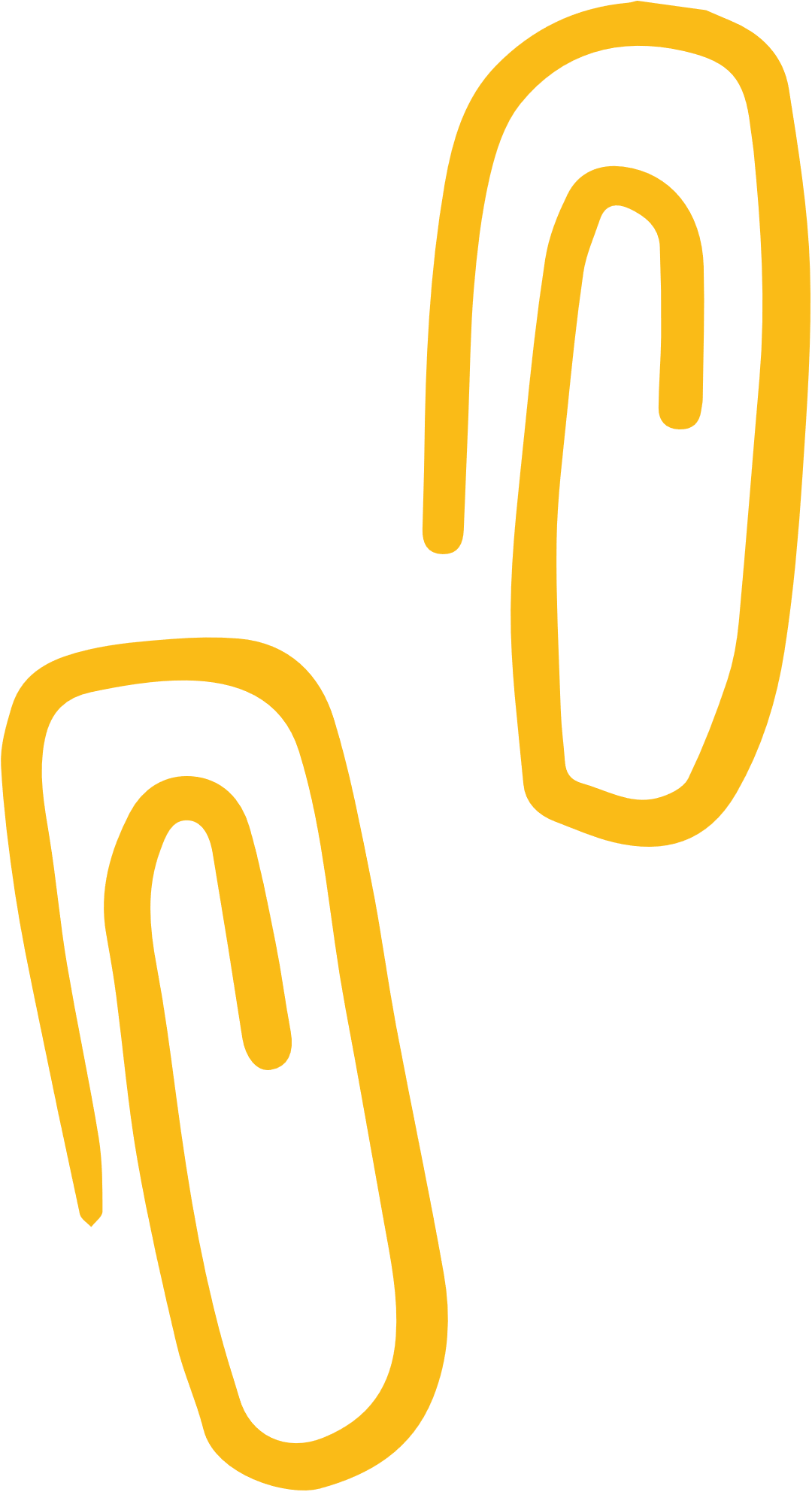 Bài 7. (SGK – trang 68)
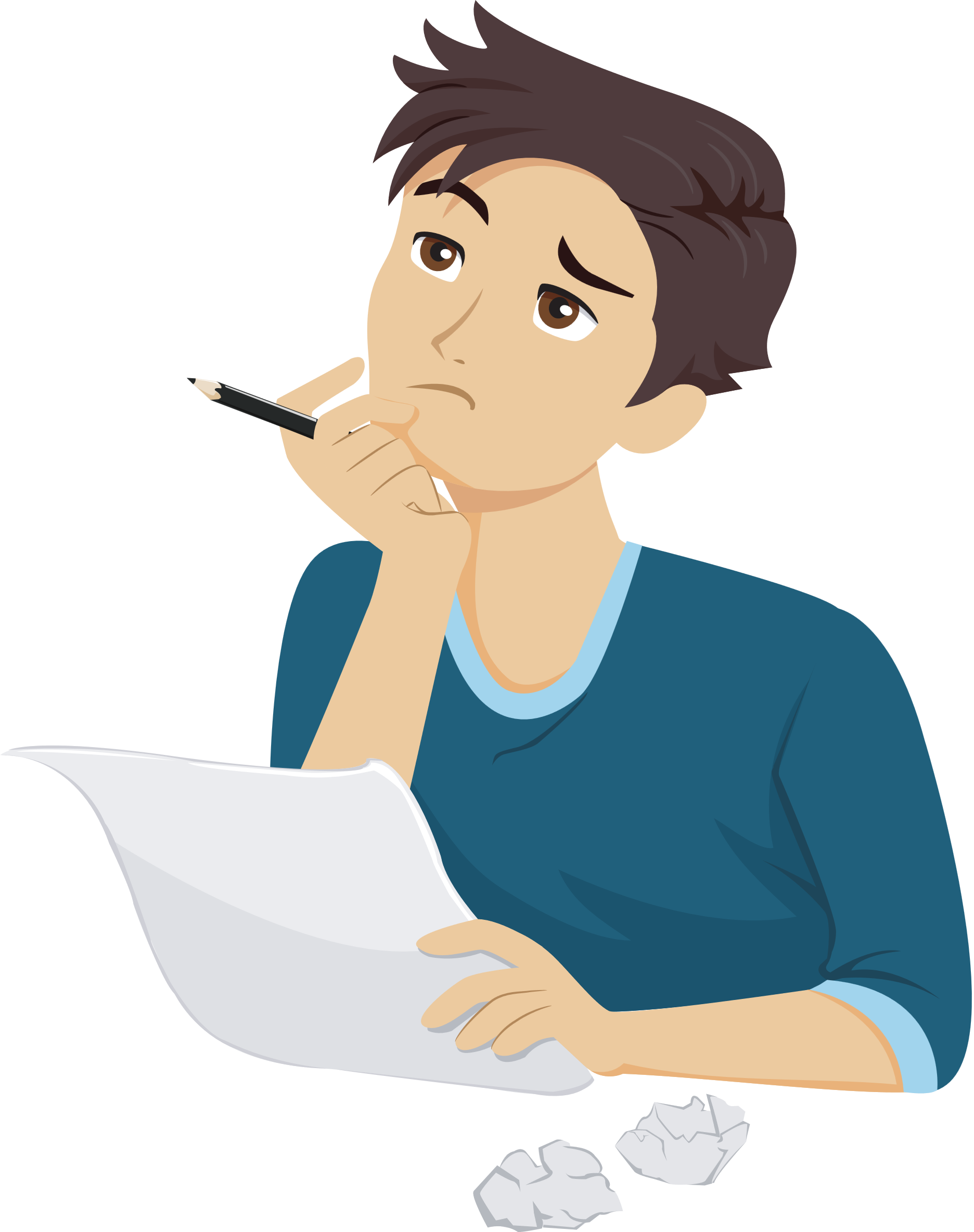 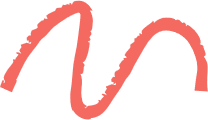 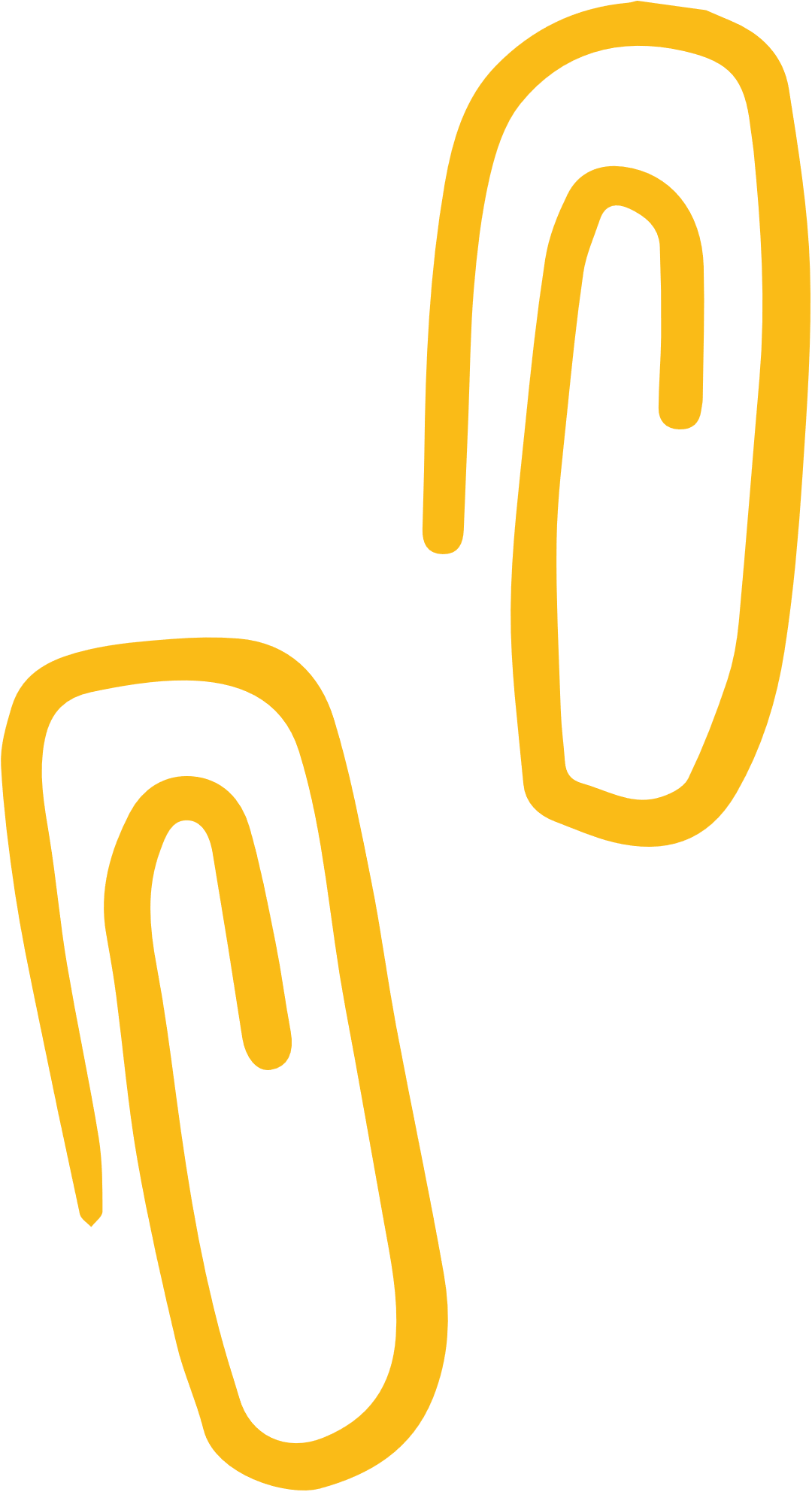 Giải
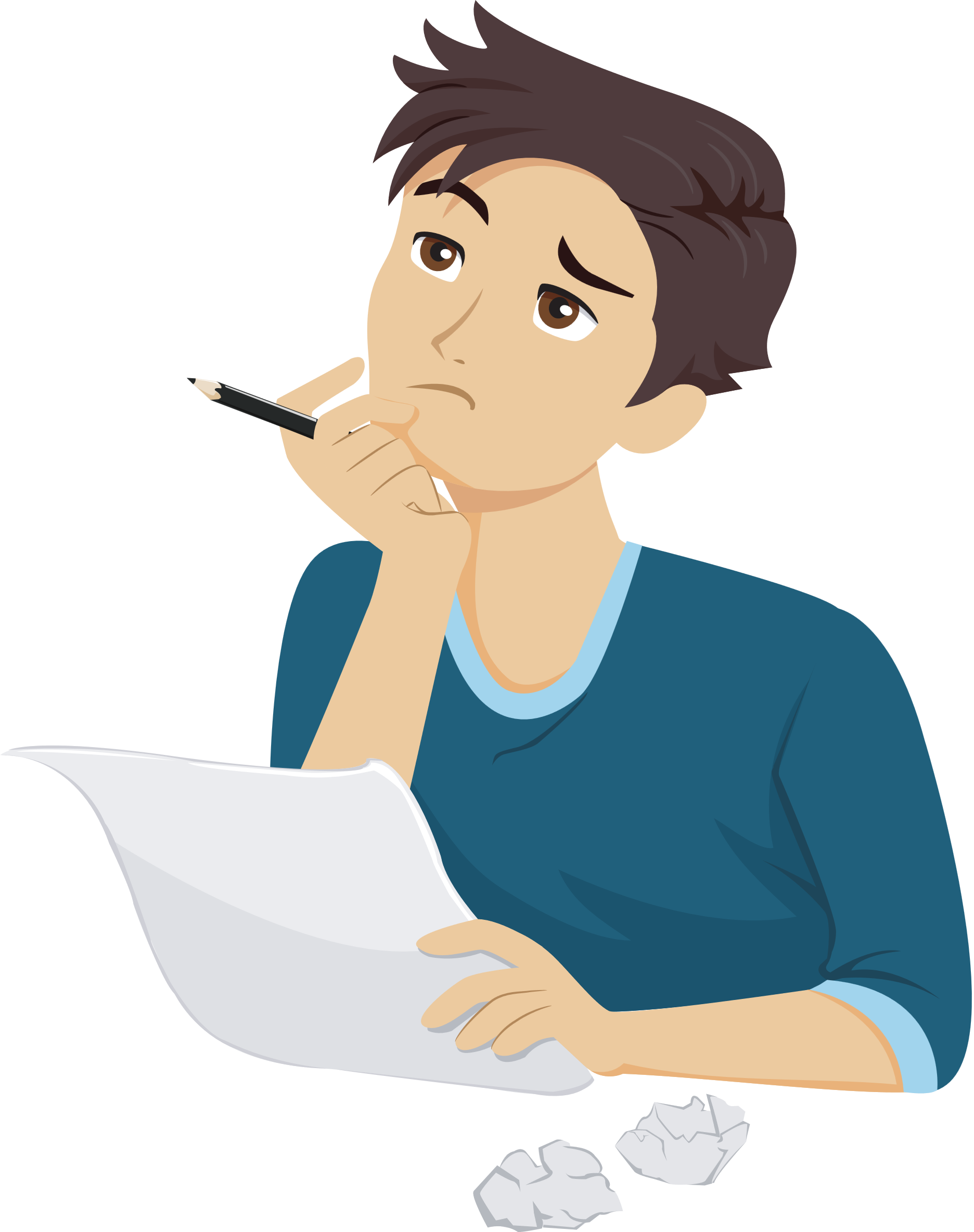 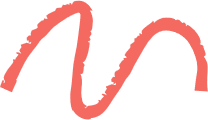 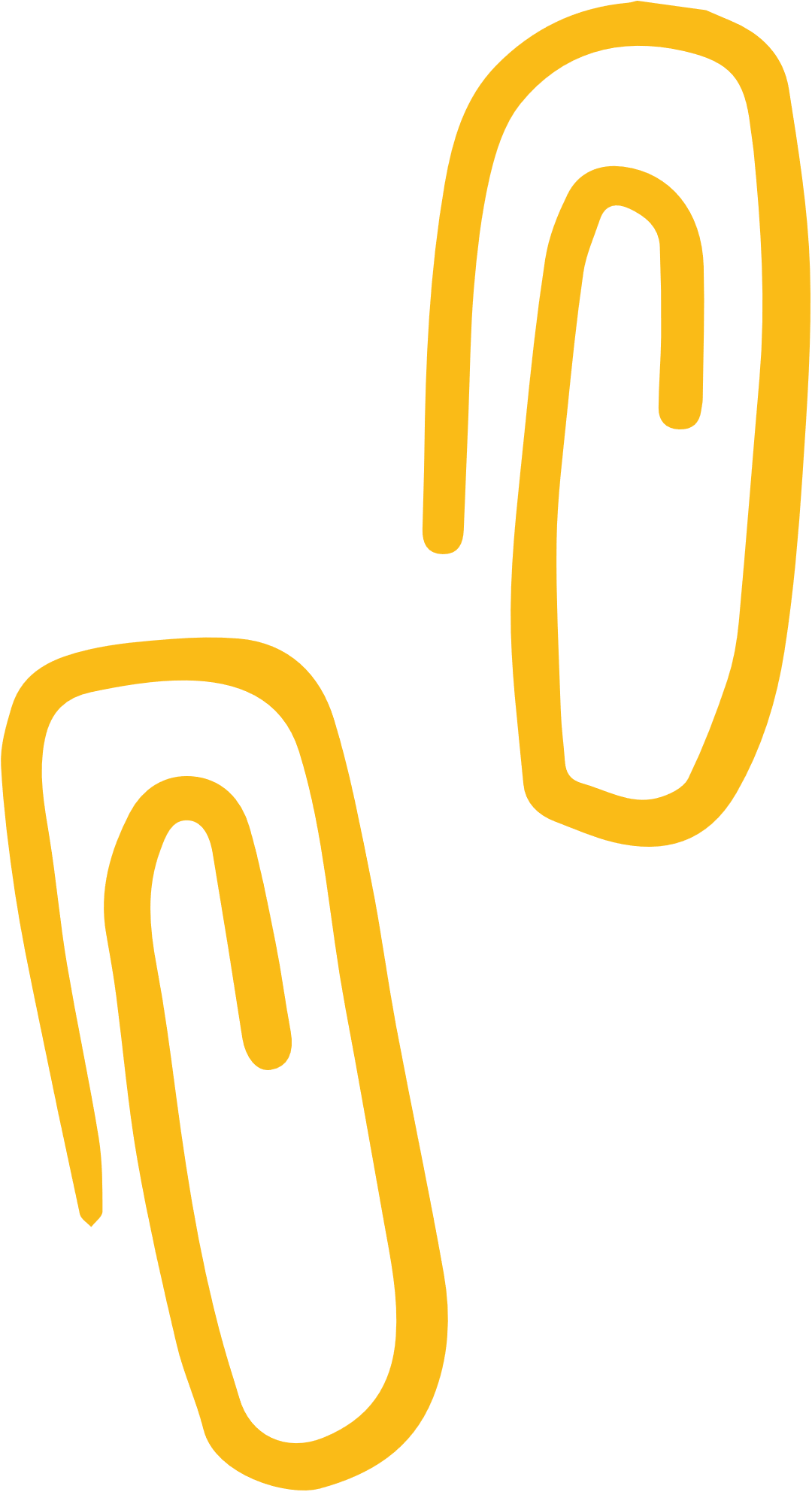 Giải
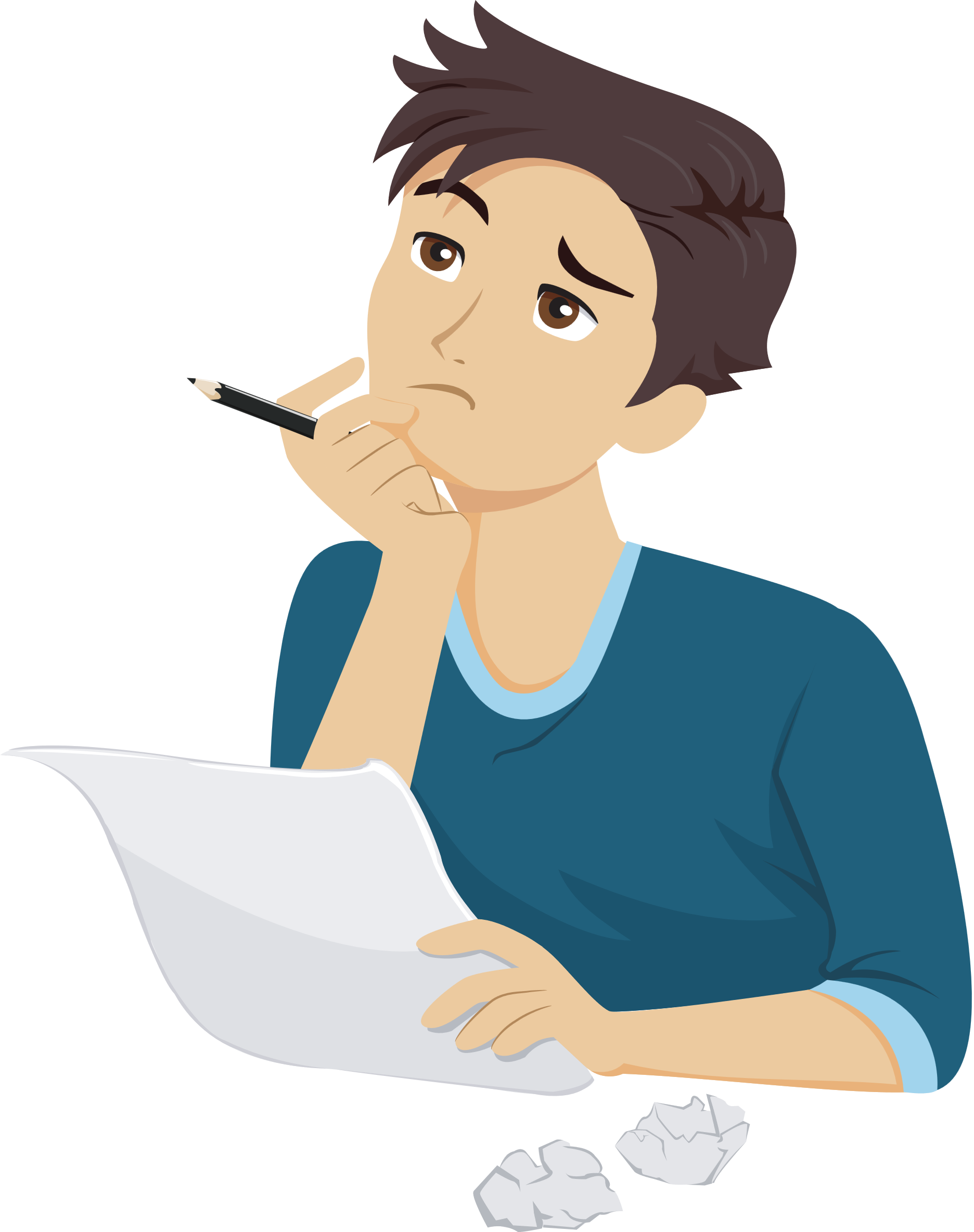 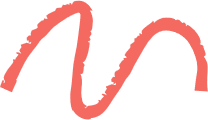 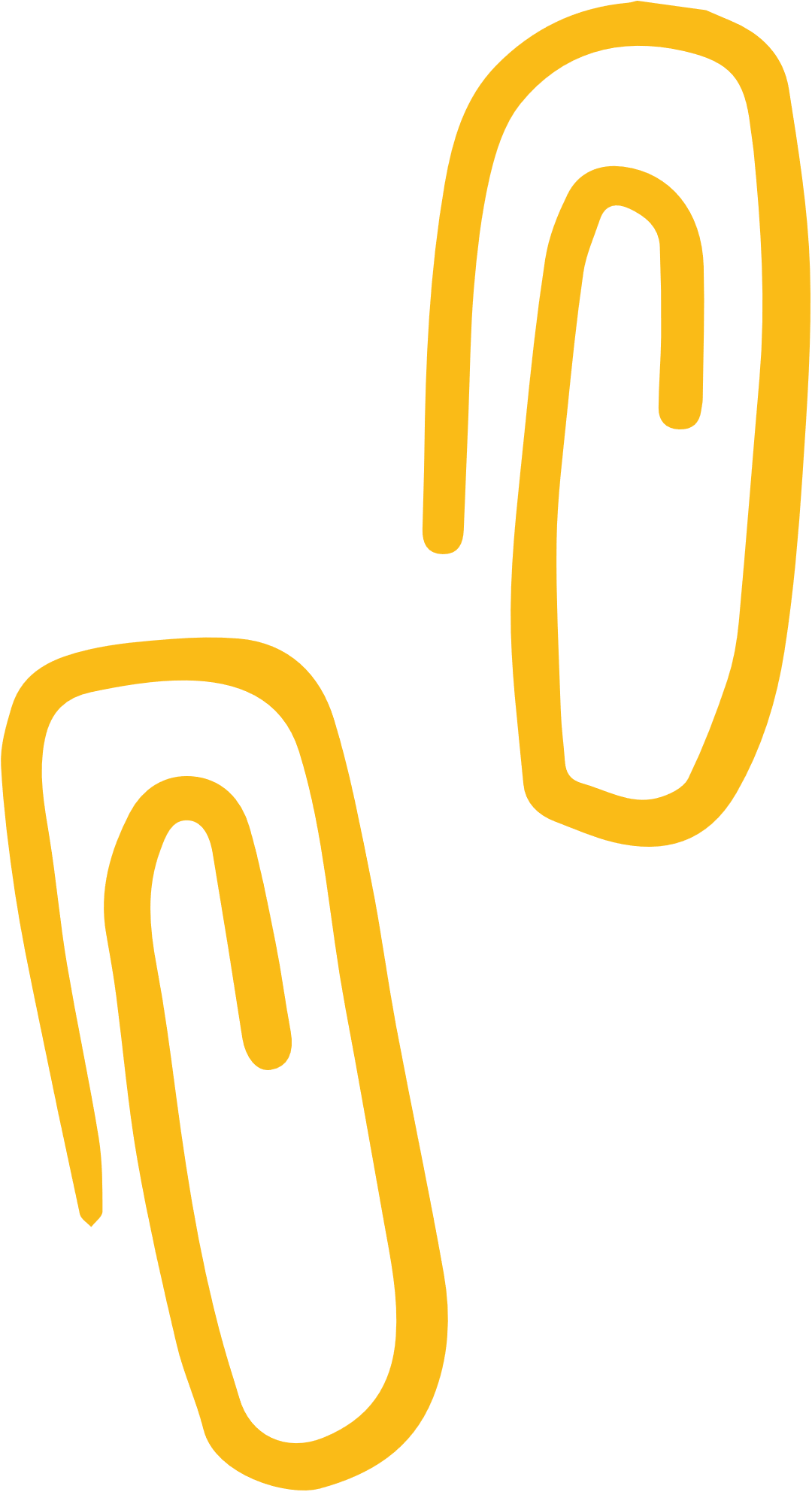 Giải
_
0
g)
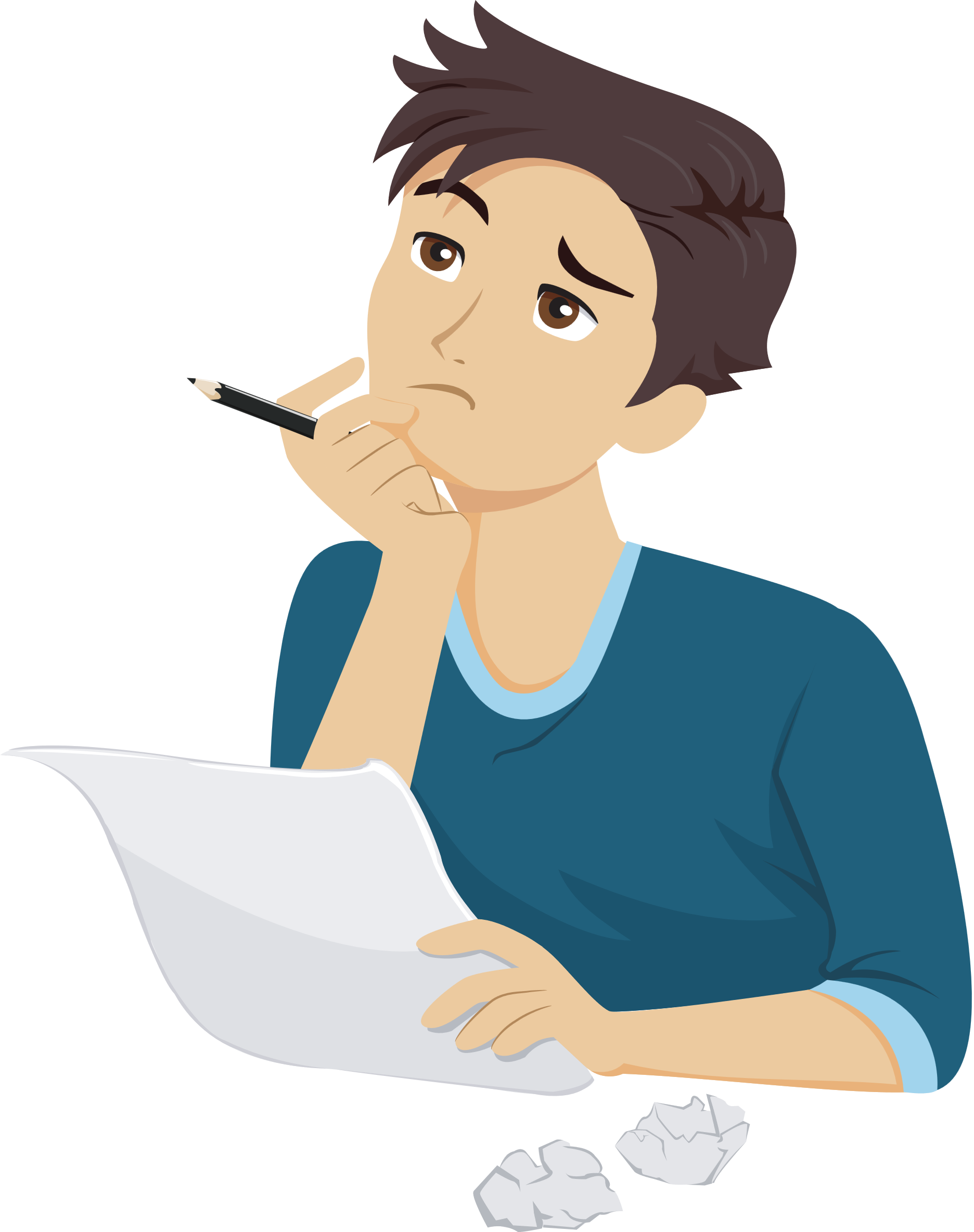 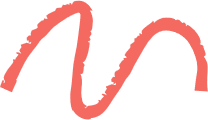 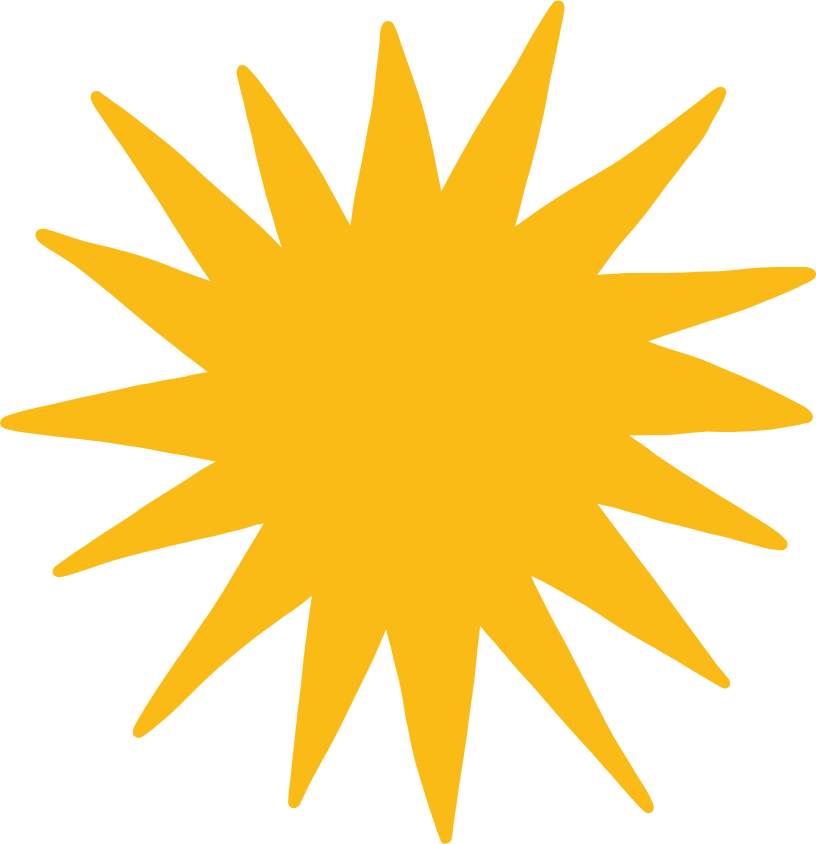 Bài 8. (SGK – trang 69)
Cho hai đa thức:
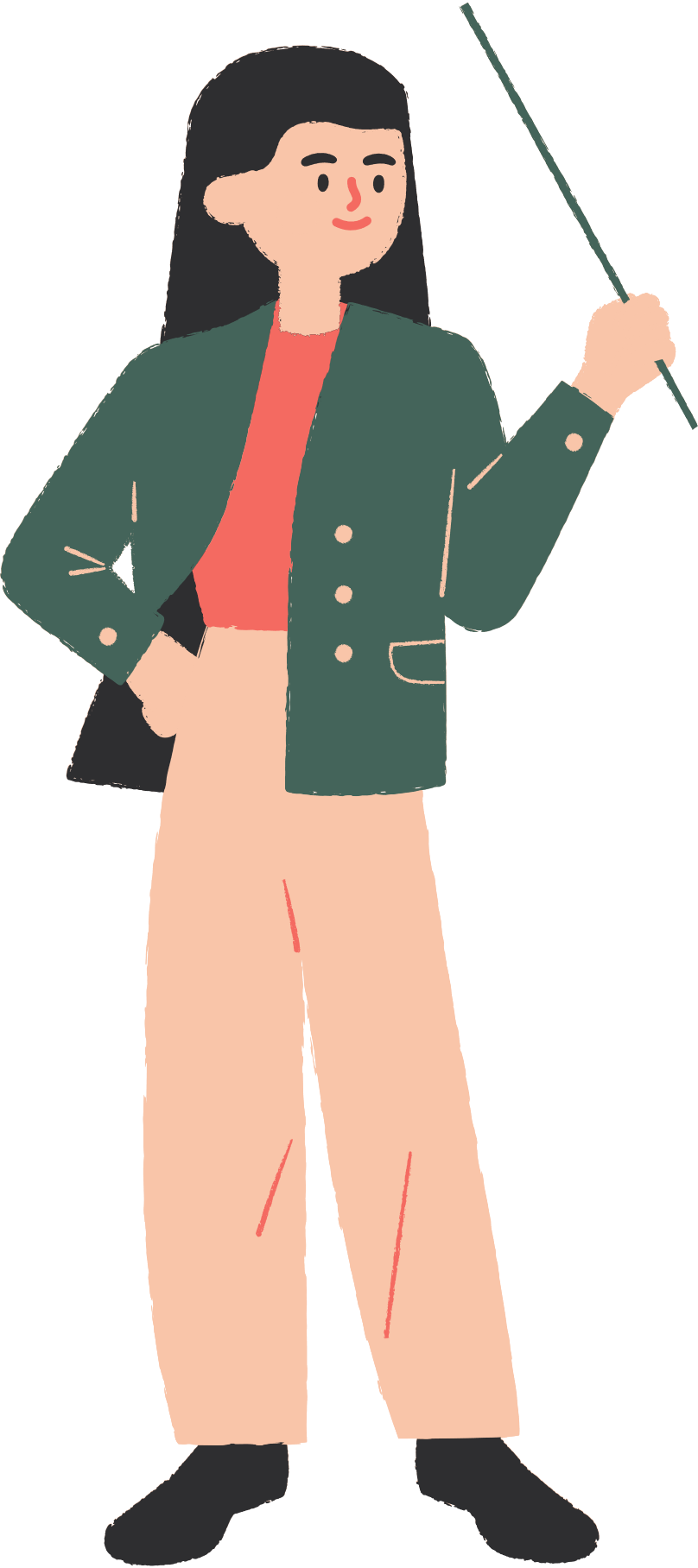 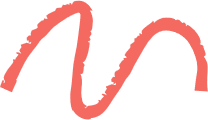 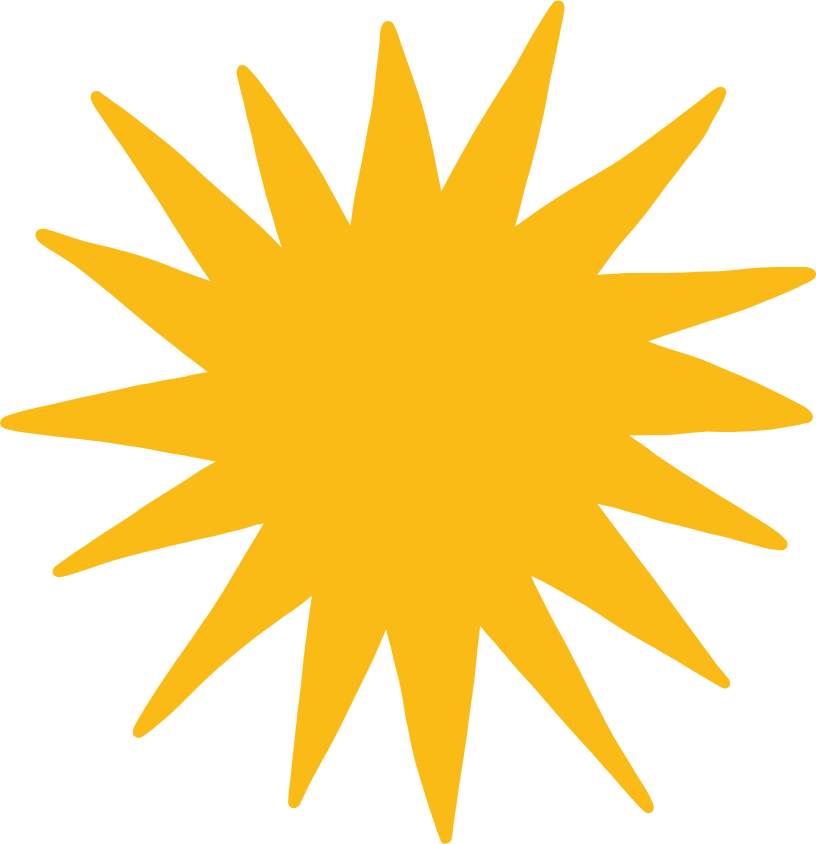 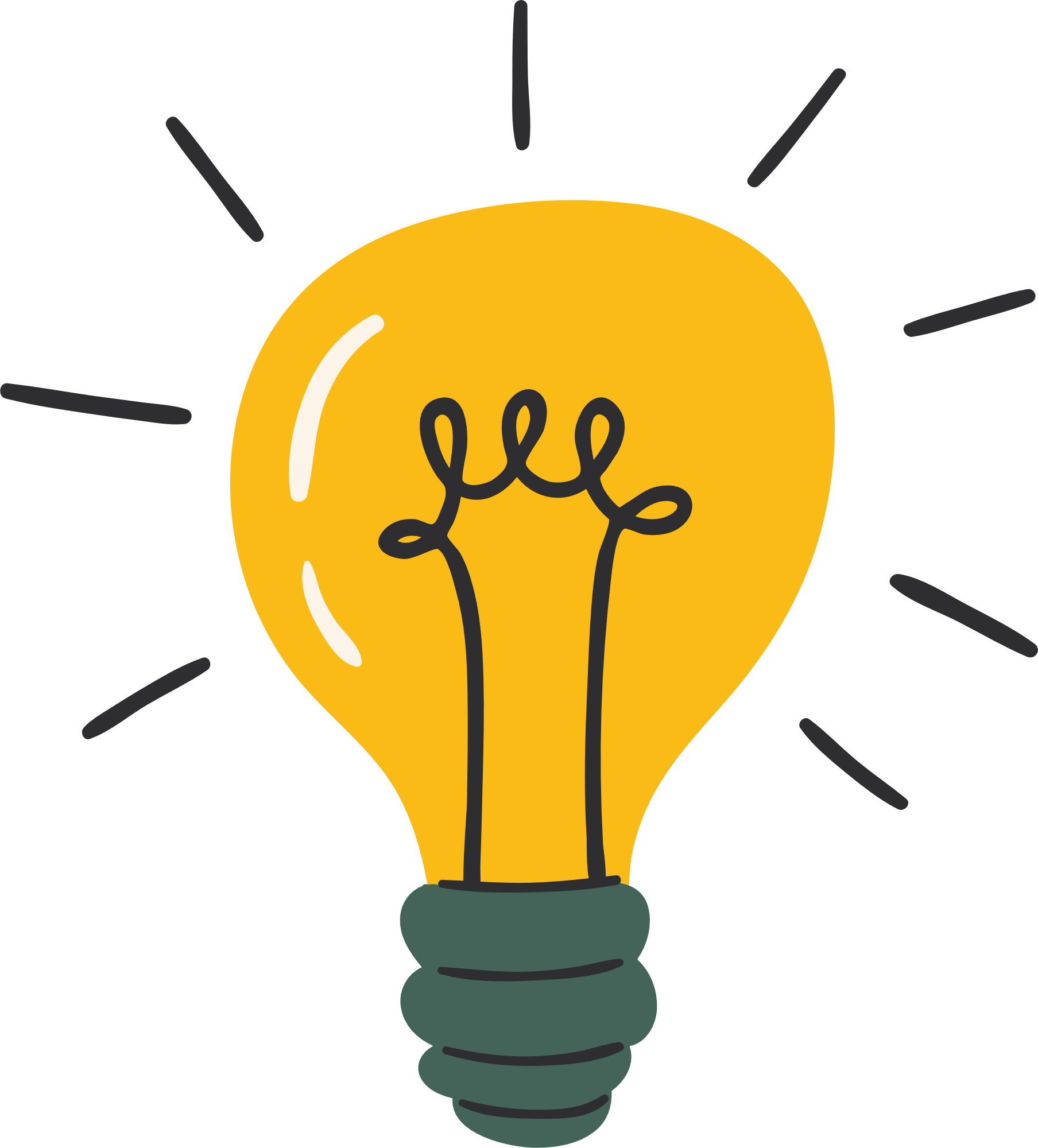 Giải
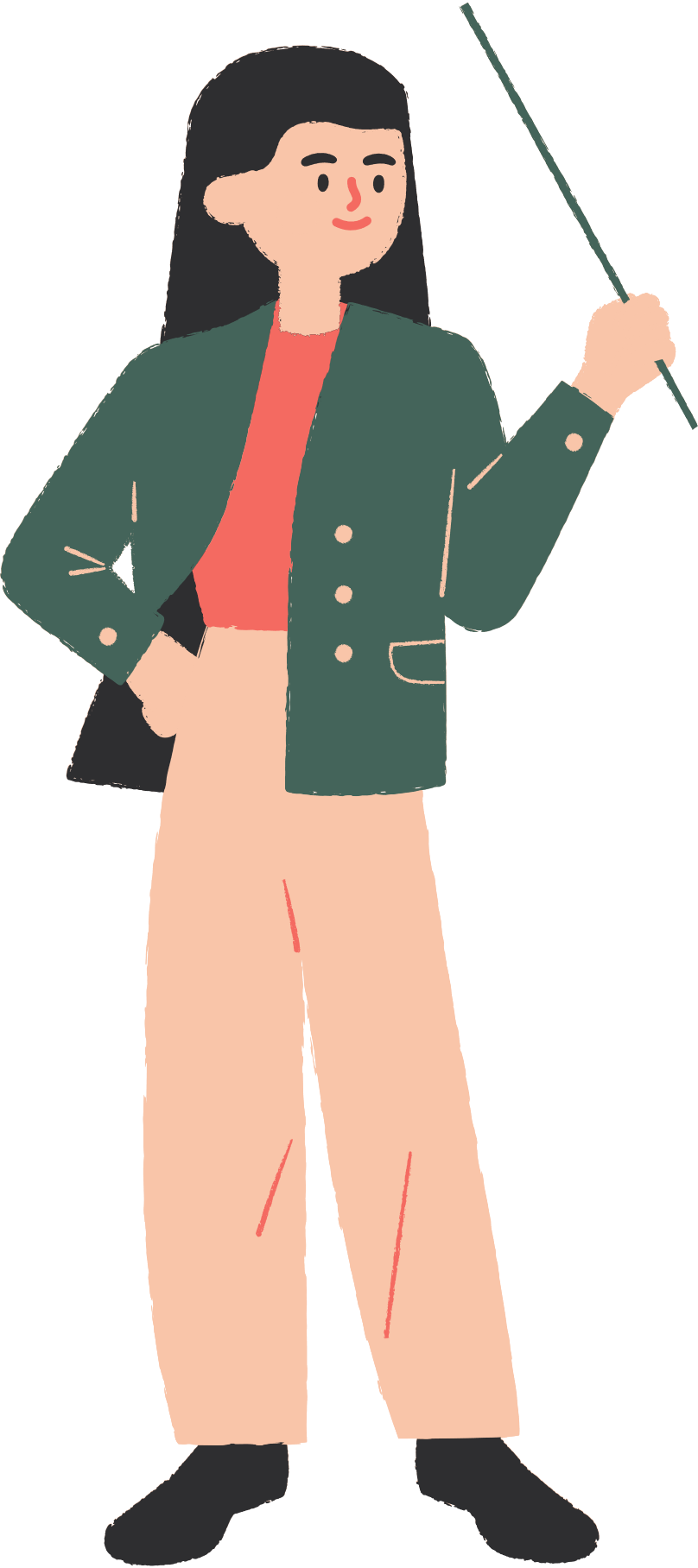 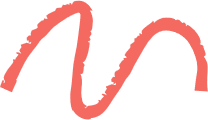 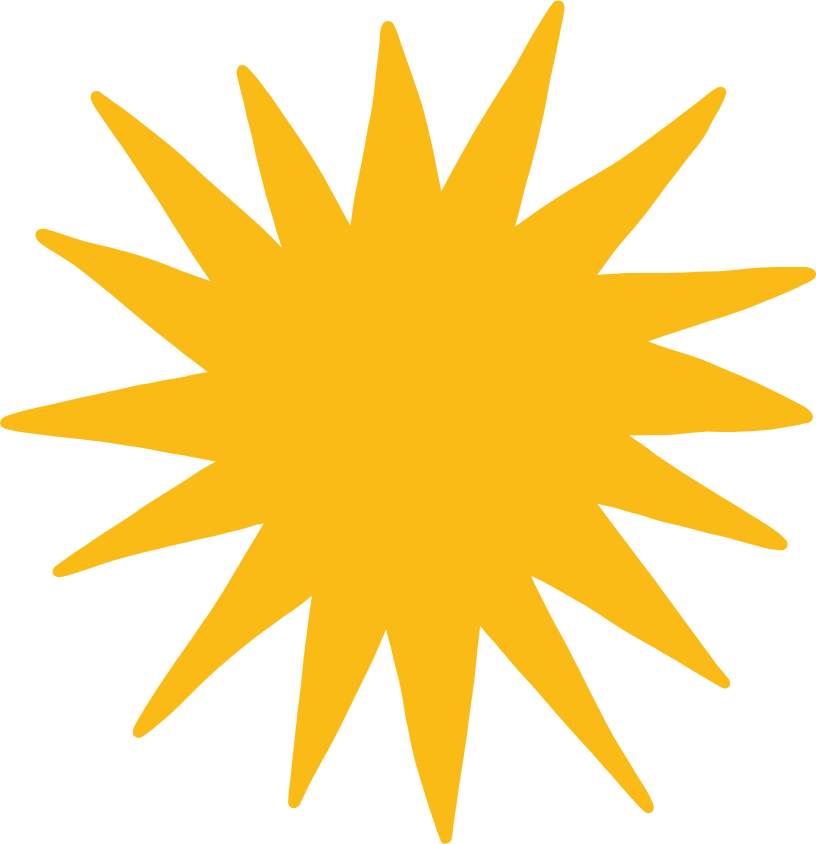 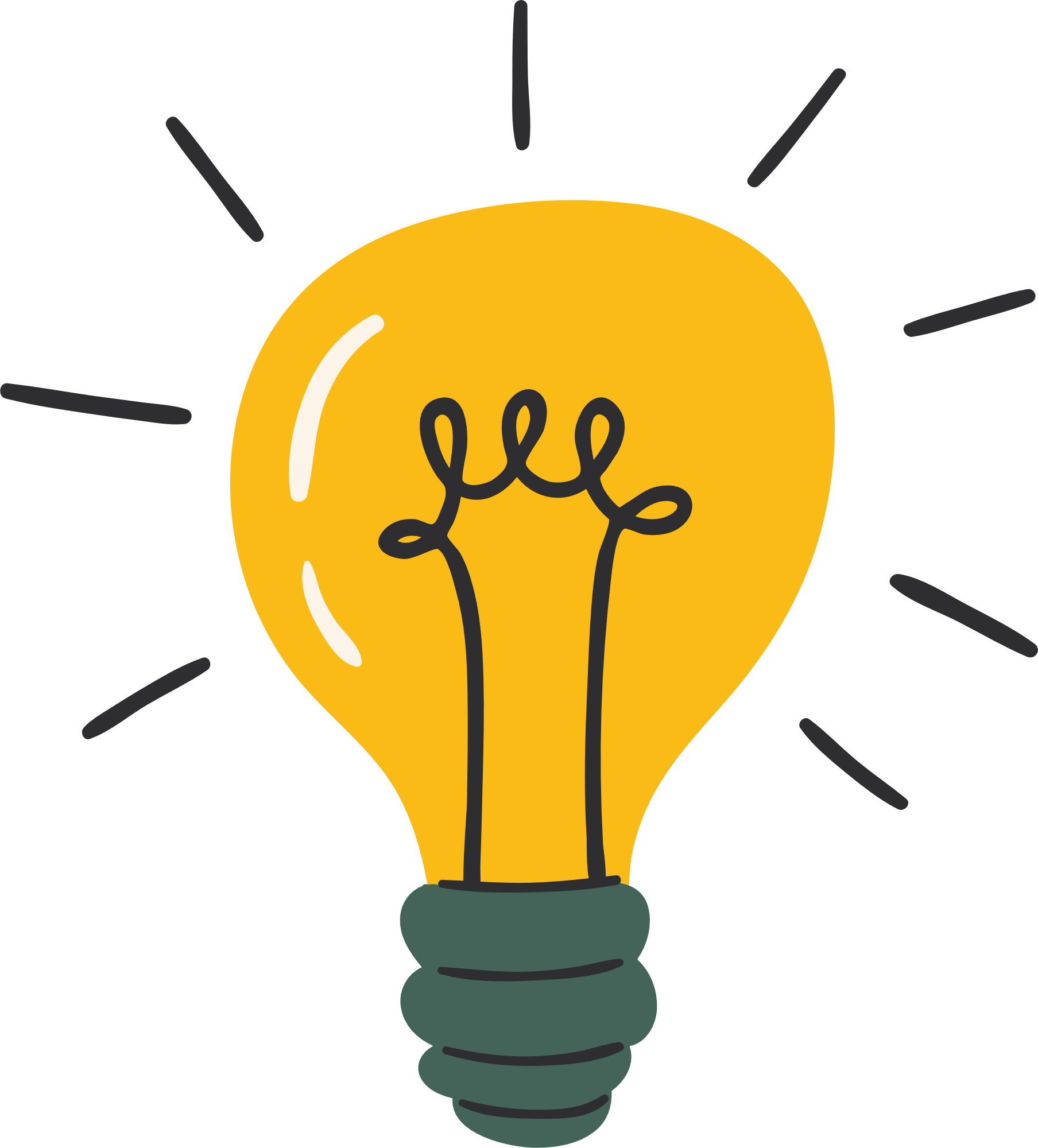 Giải
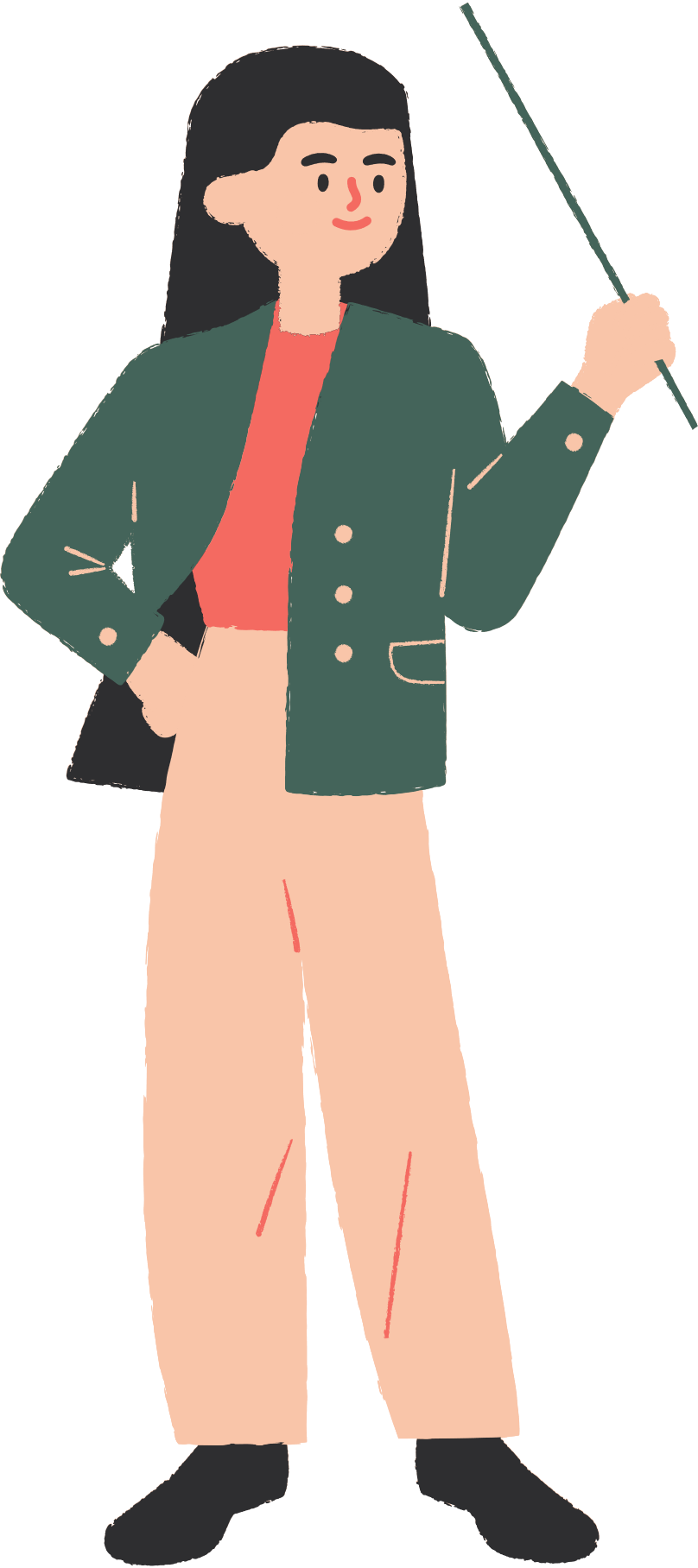 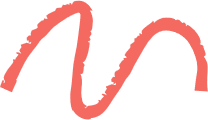 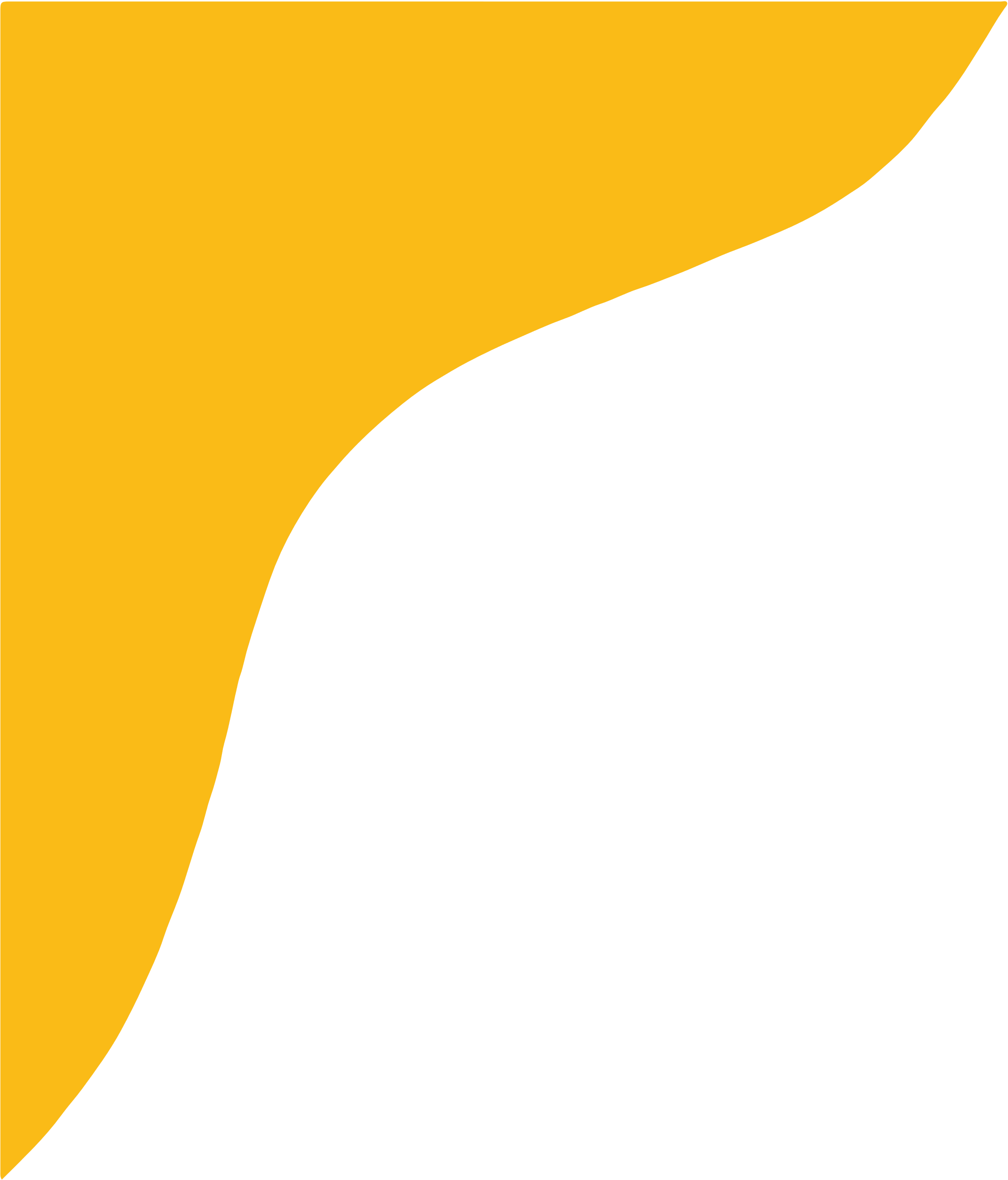 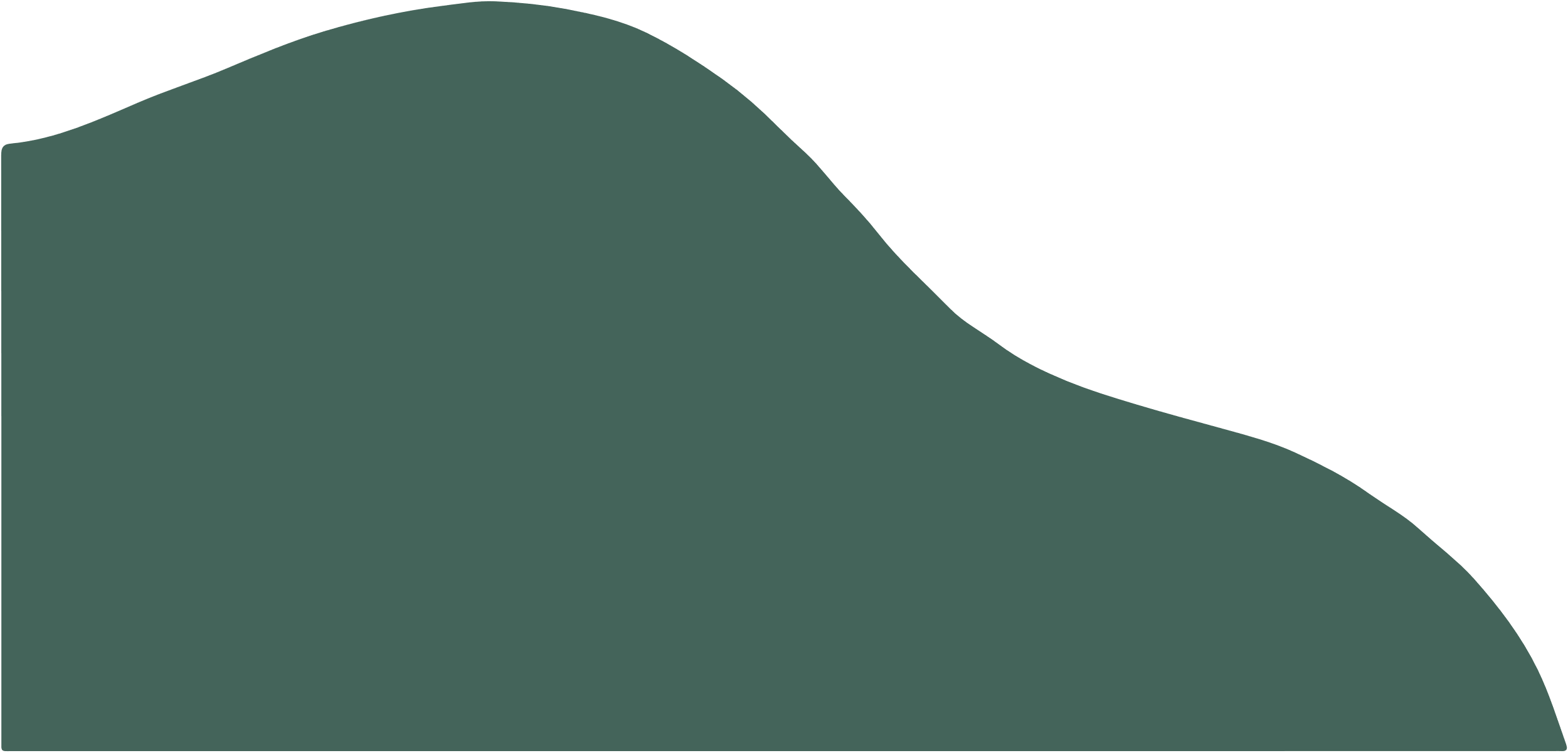 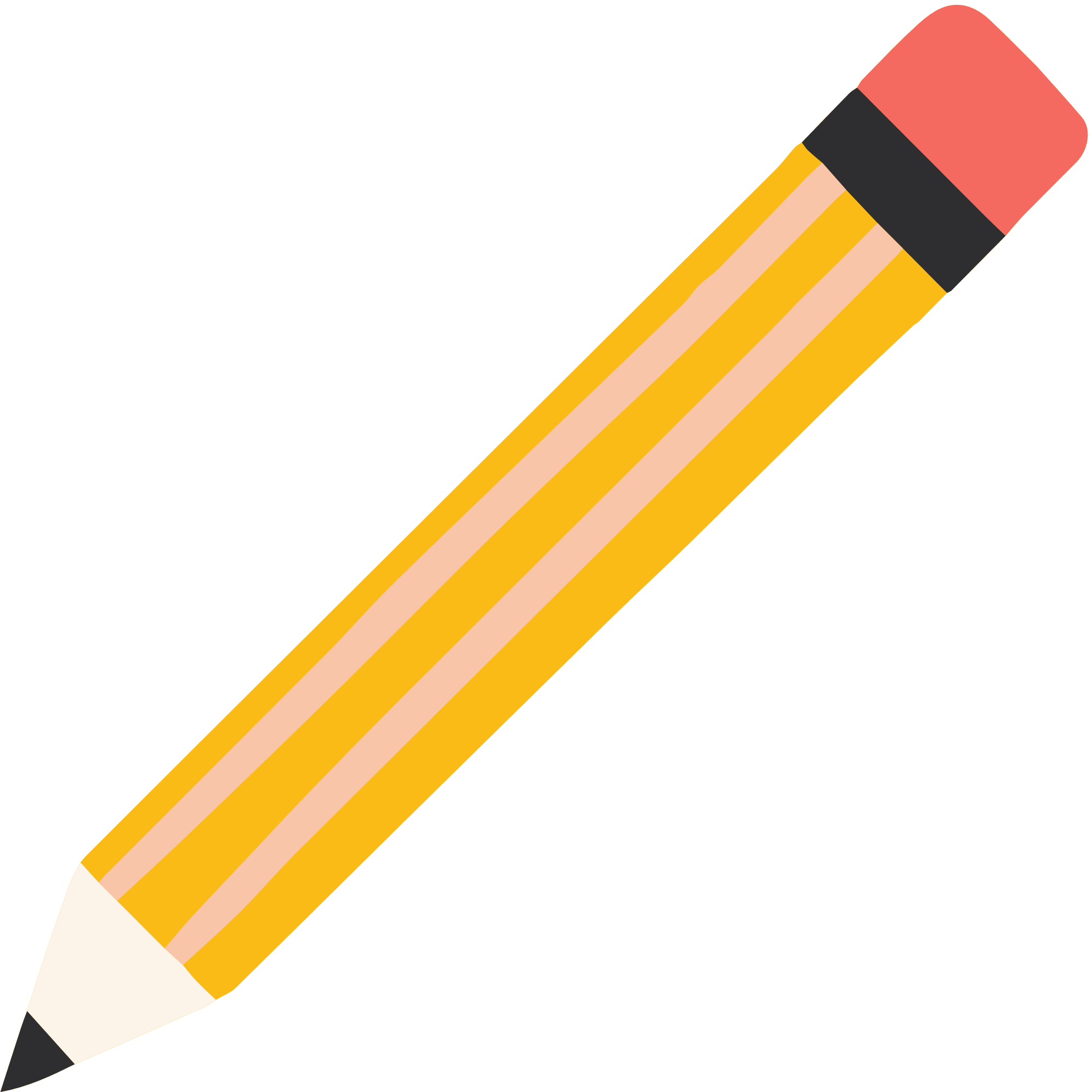 Bài 9. (SGK – trang 69)
_
0
Giải
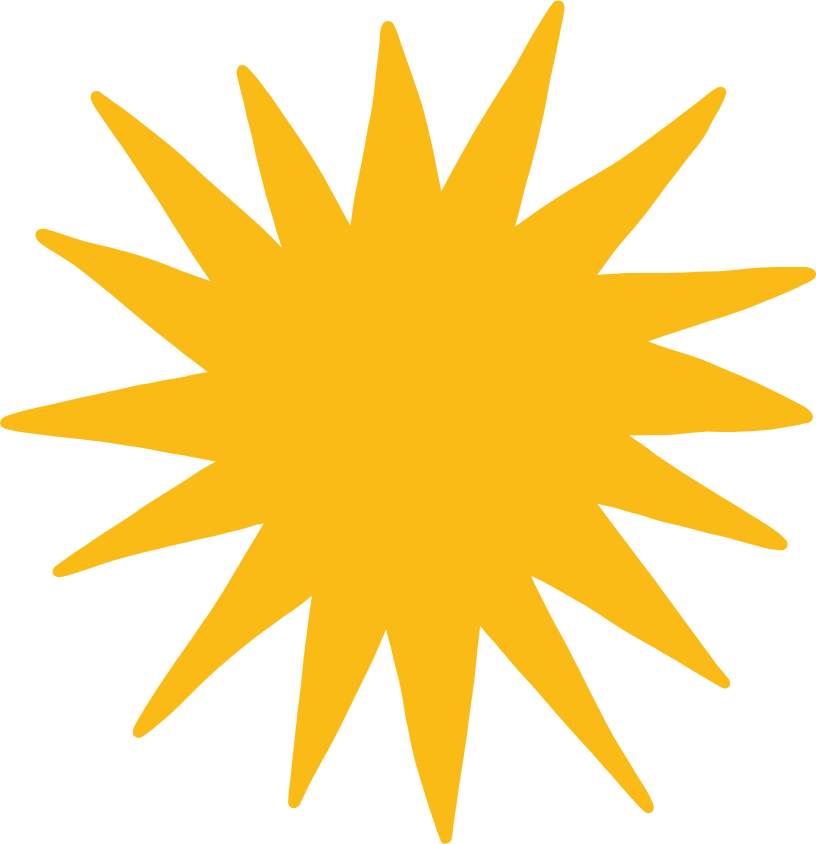 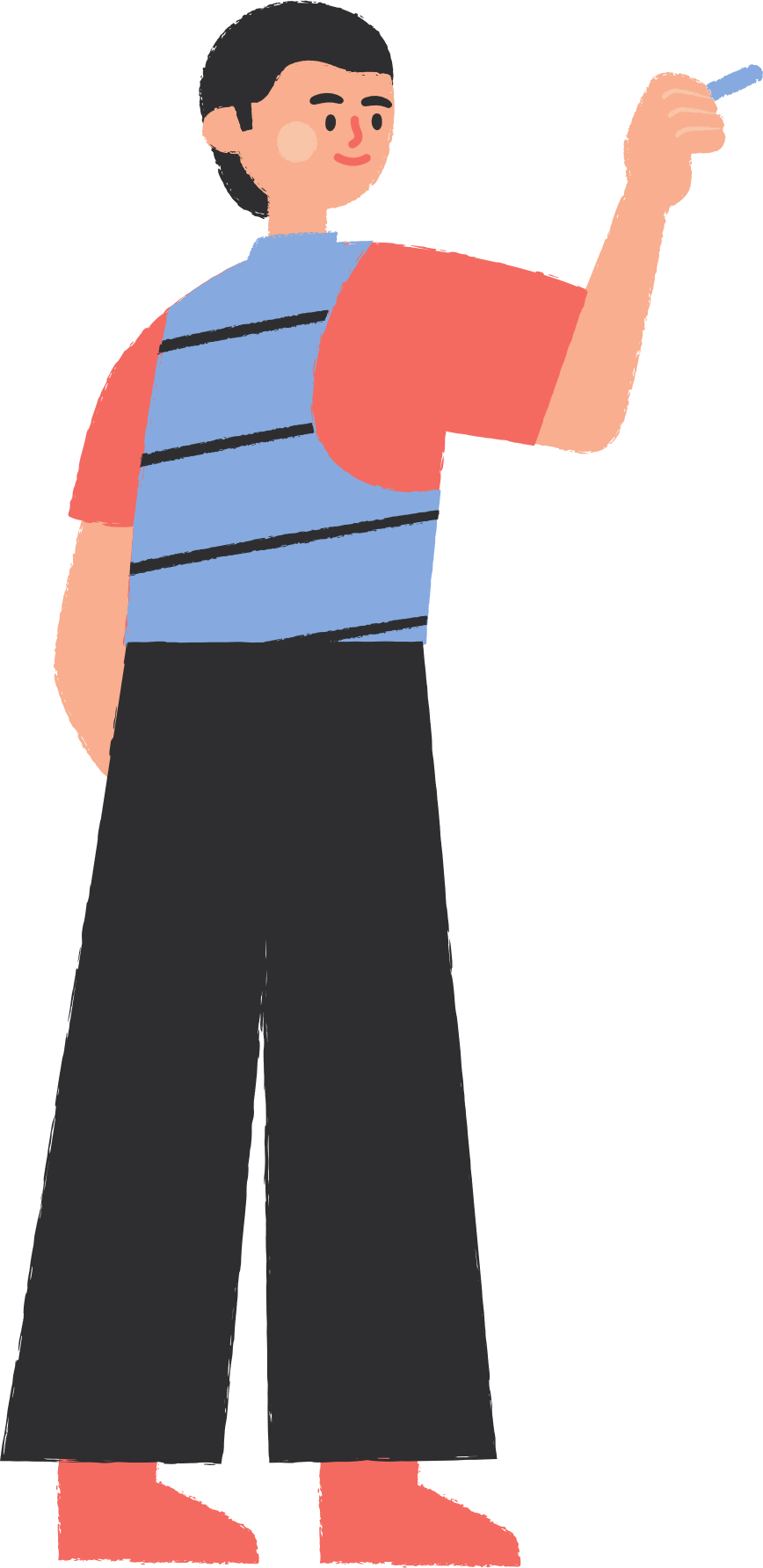 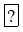 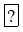 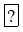 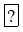 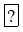 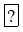 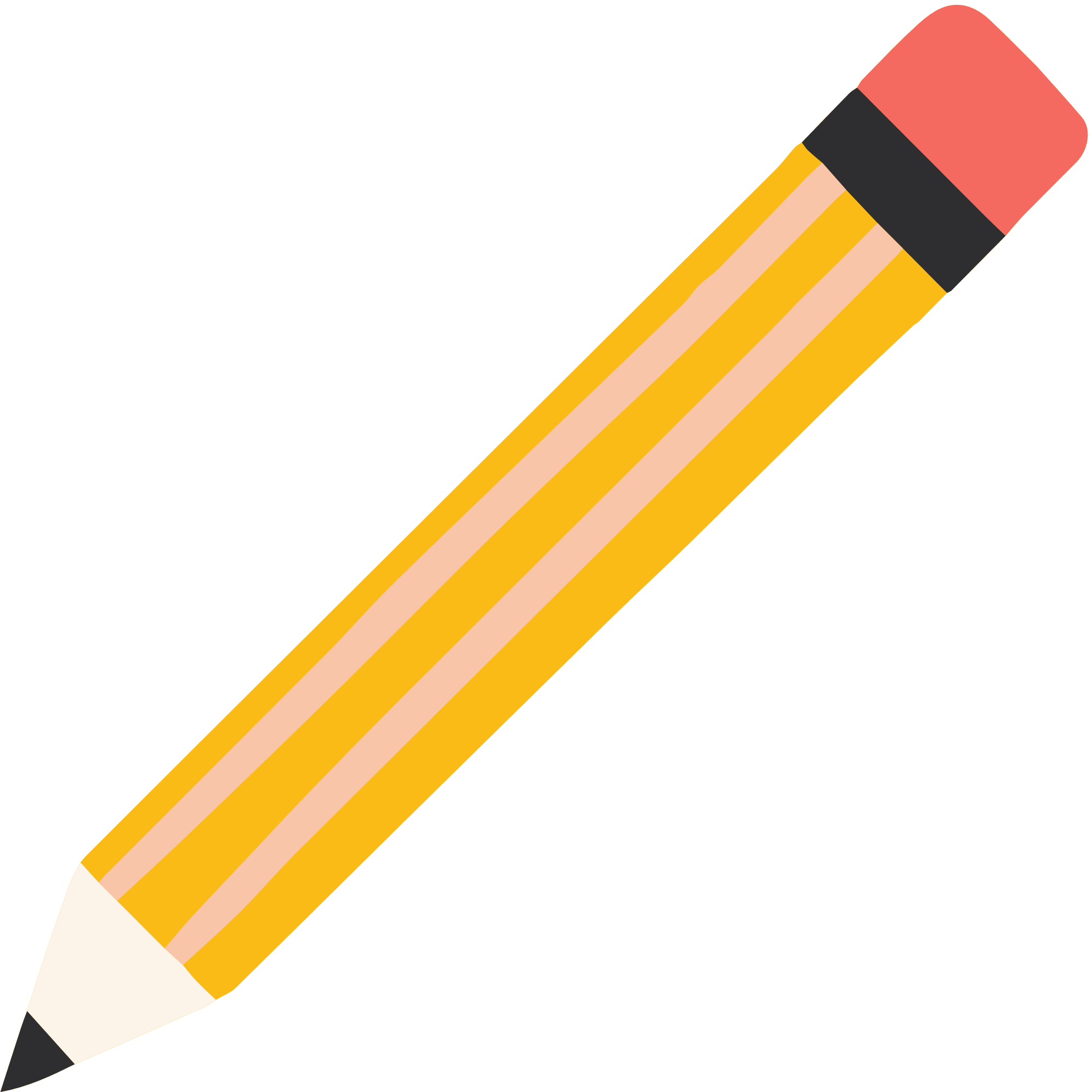 Bài 11. (SGK – trang 69)
Một doanh nghiệp kinh doanh cà phê cho biết: Sau khi rang xong, khối lượng cà phê giảm 12% so với trước khi rang.
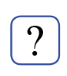 a) Tìm số thích hợp cho         ở bảng sau:
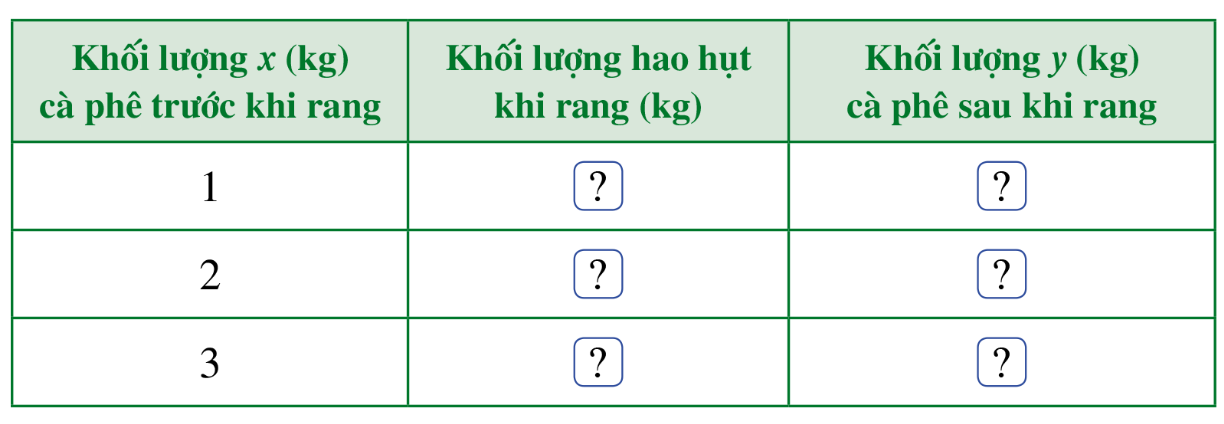 b) Tìm công thức chỉ mối liên hệ giữa x và y.
c) Để có được 2 tấn cà phê sau khi rang thì doanh nghiệp đó cần sử dụng bao nhiêu tấn cà phê trước khi rang?
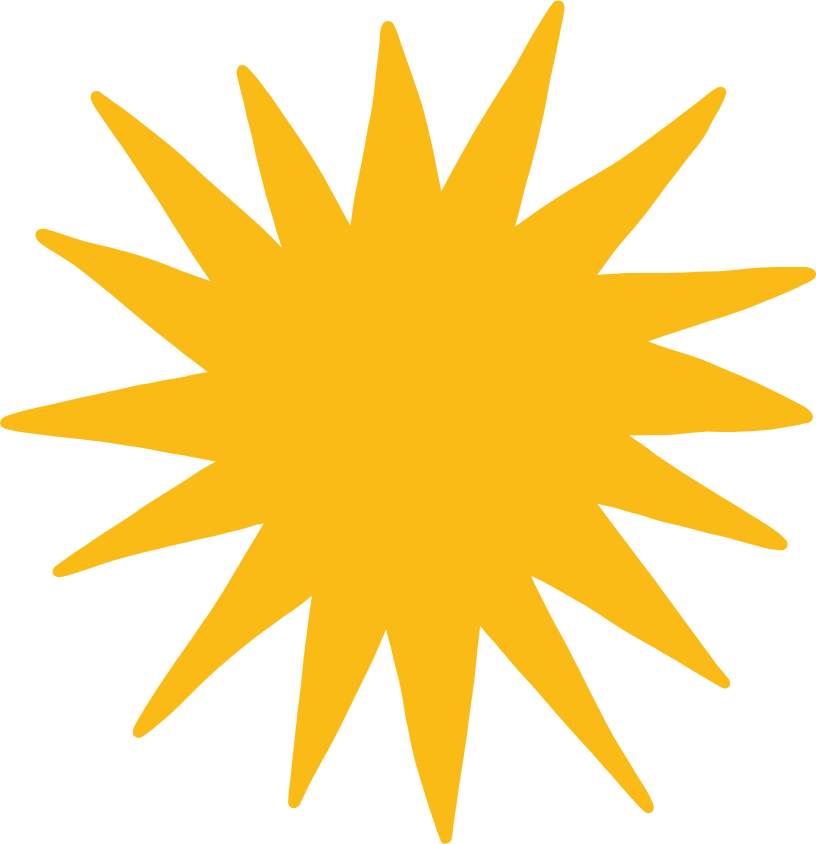 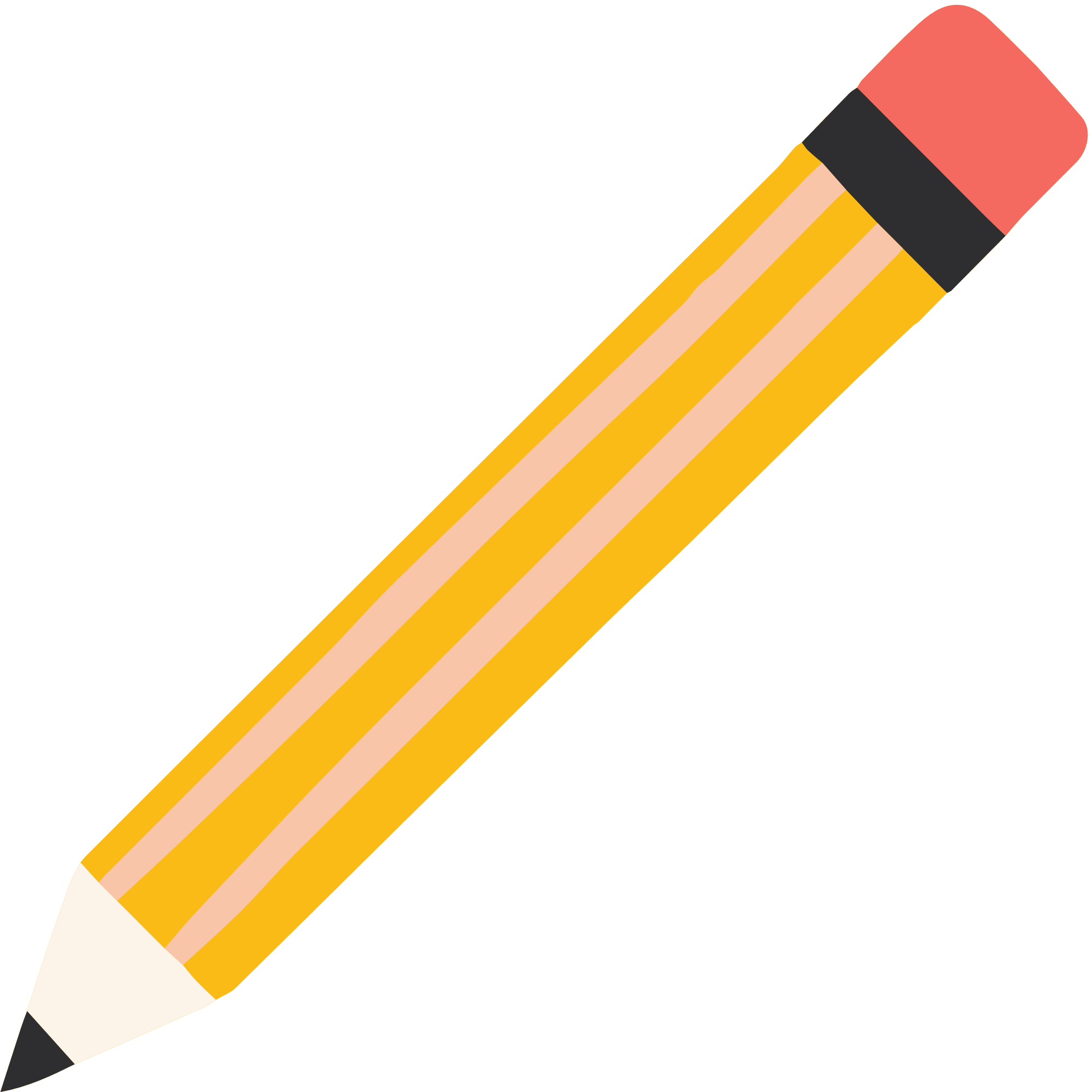 Giải
Sau khi rang xong, khối lượng cà phê giảm 12% so với trước khi rang nên khối lượng cà phê sau khi rang bằng 100% - 12% = 88% khối lượng cà phê ban đầu.
a) Nếu khối lượng cà phê trước khi rang là 1 kg thì khối lượng hao hụt khi rang là: 1.12% = 0,12 kg; khối lượng cà phê sau khi rang là   1 - 0,12 = 0,88 kg
 Tương tự với các số liệu x khác.
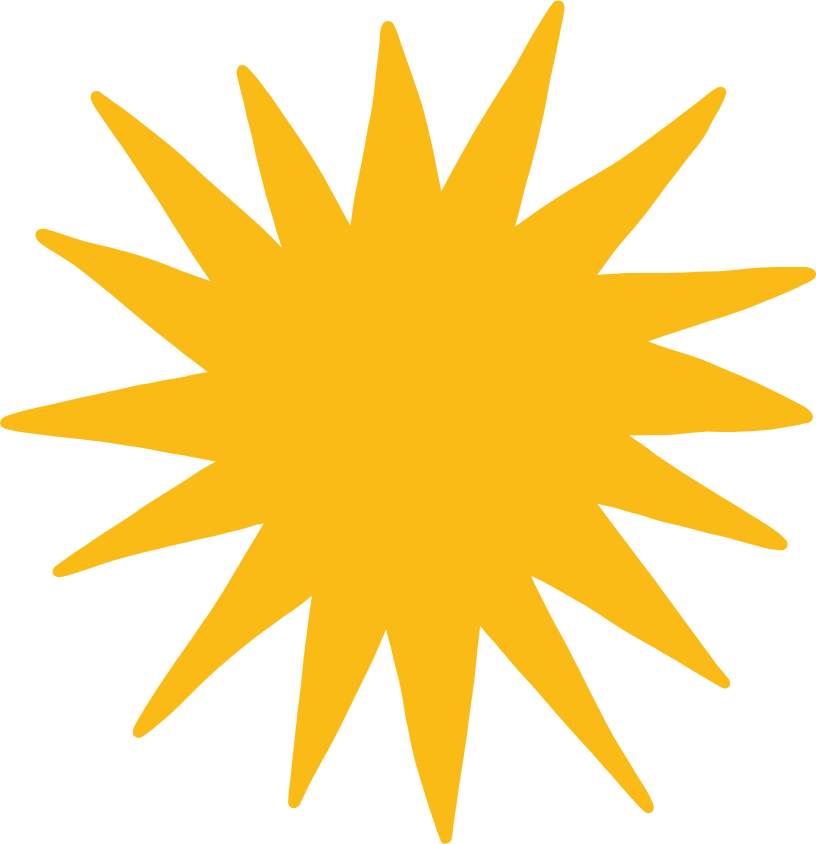 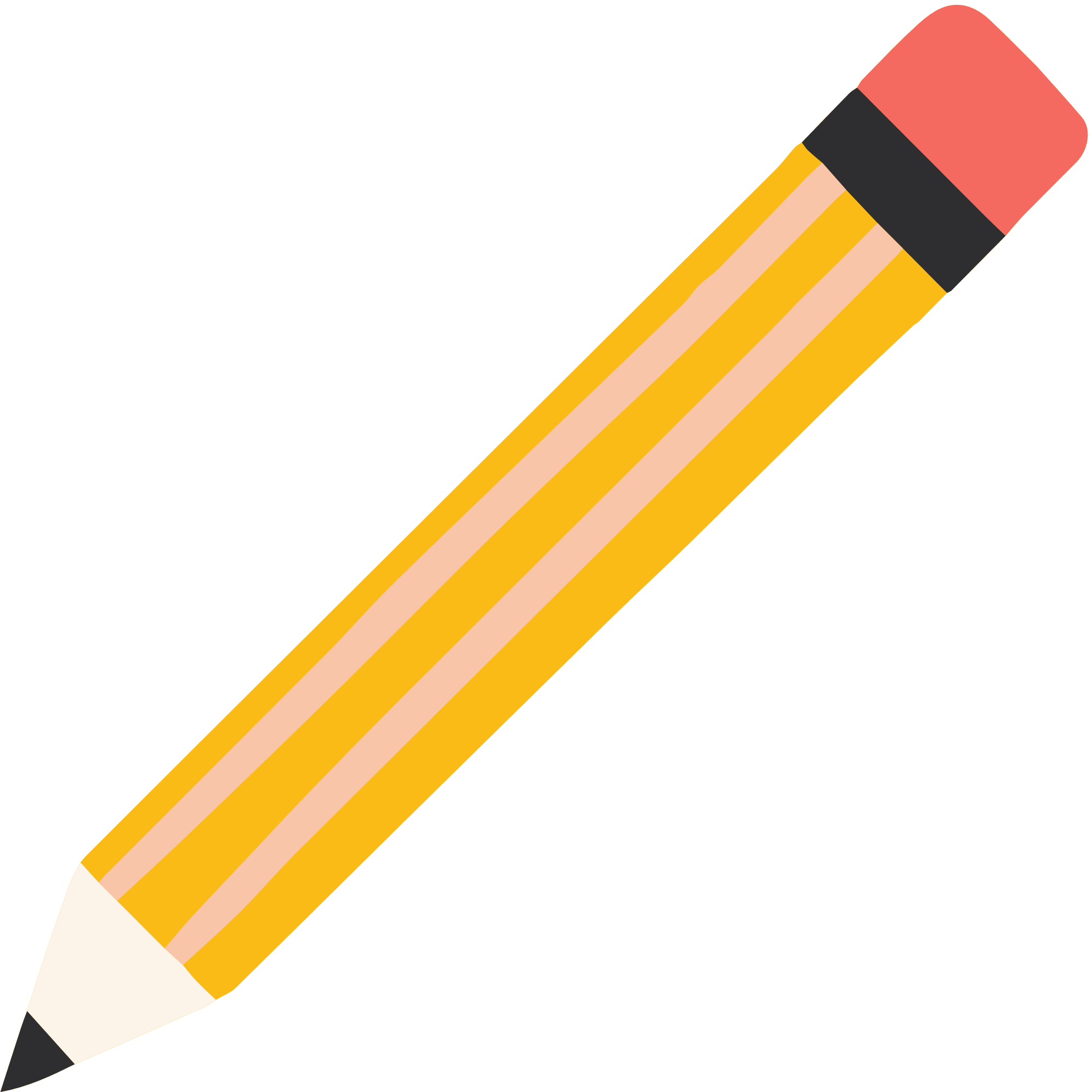 Giải
a) Ta có bảng sau:
b) Khối lượng cà phê sau khi rang bằng 88% khối lượng cà phê ban đầu nên y = 88%x.
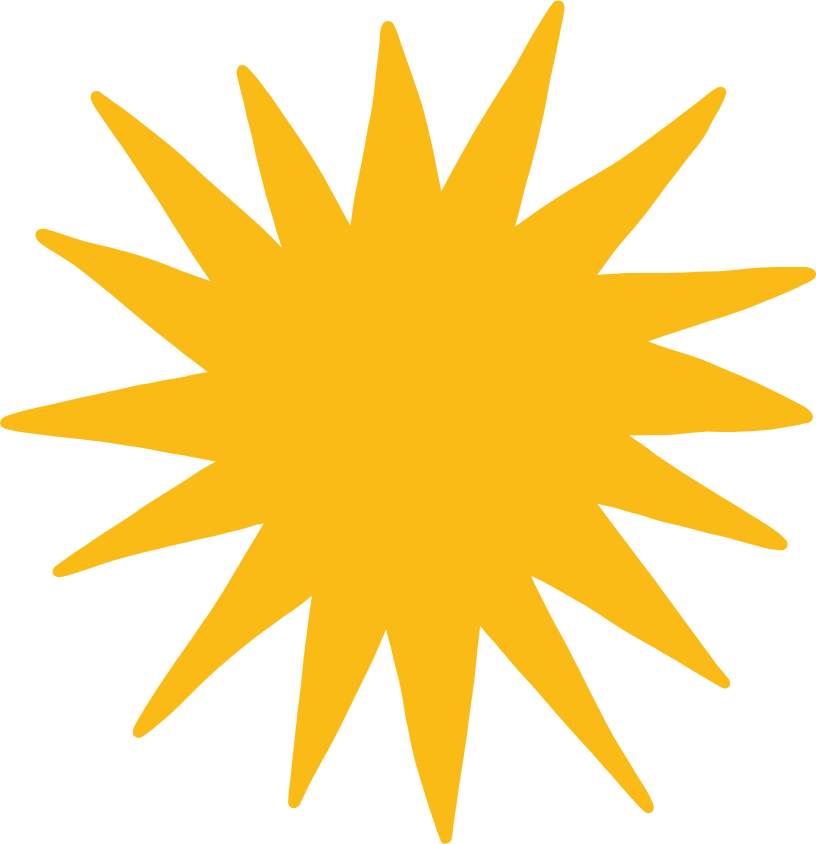 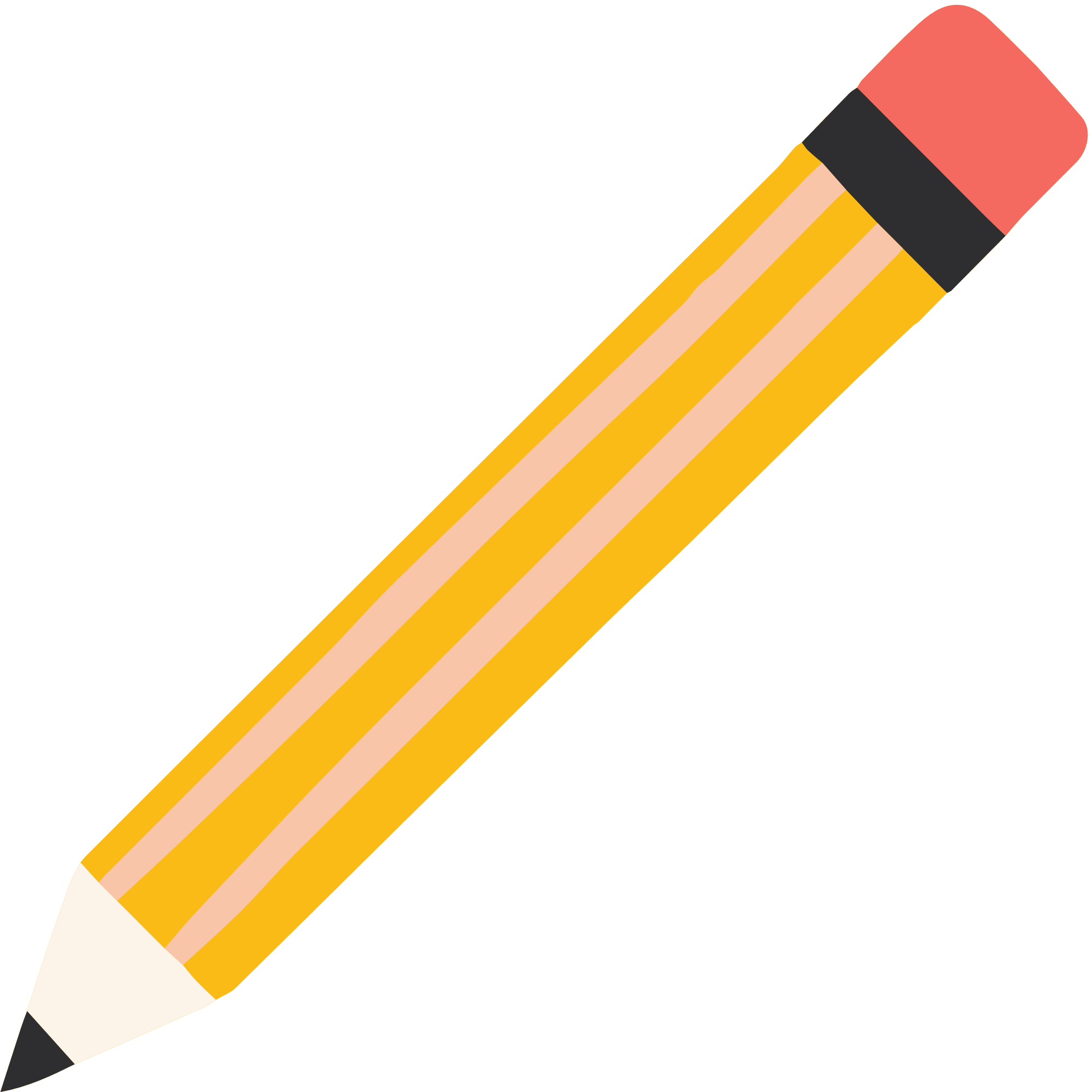 Giải
c) Để có được 2 tấn cà phê sau khi rang thì doanh nghiệp đó cần sử dụng:


Vậy cần khoảng 2,27 tấn cà phê trước khi rang để thu được 2 tấn cà phê sau khi rang.
(tấn).
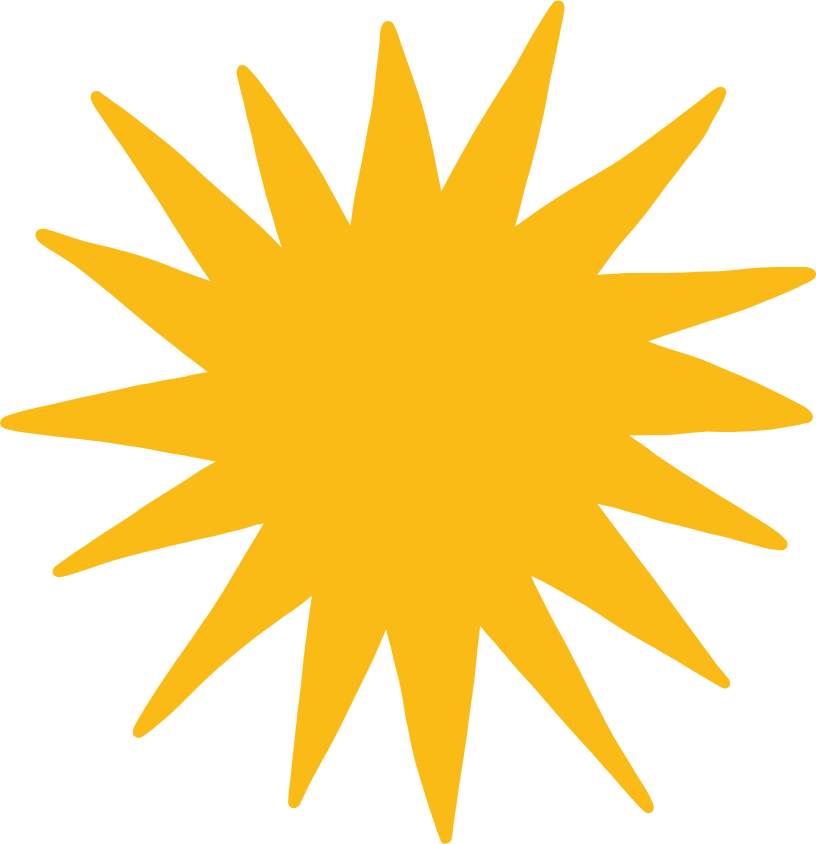 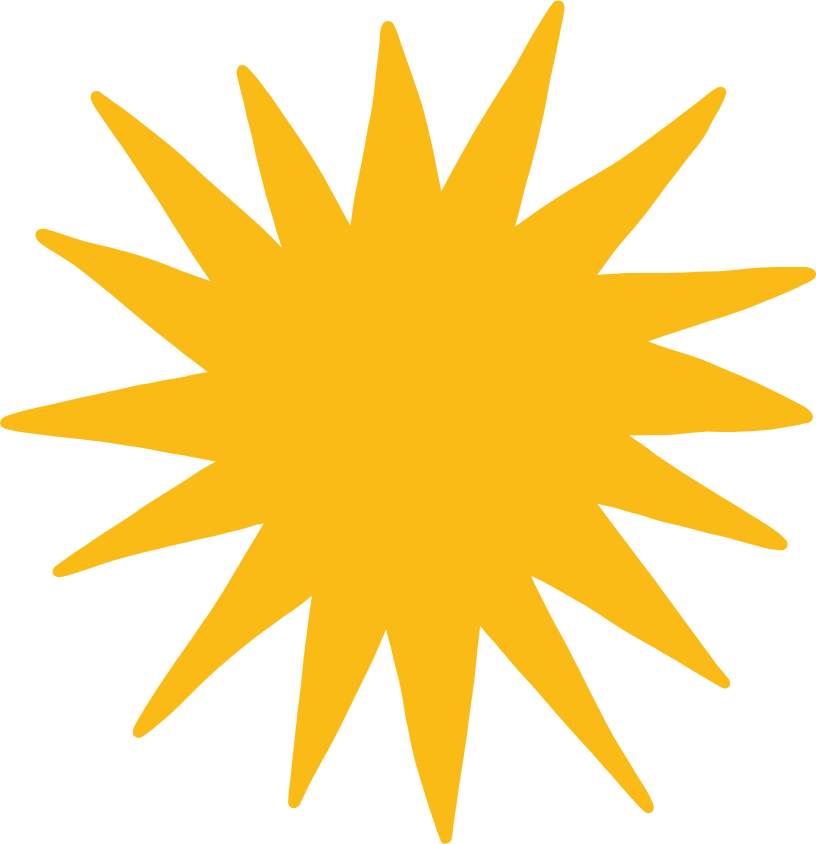 Bài 12. (SGK – trang 69)
Giải
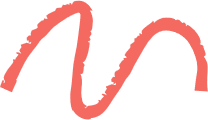 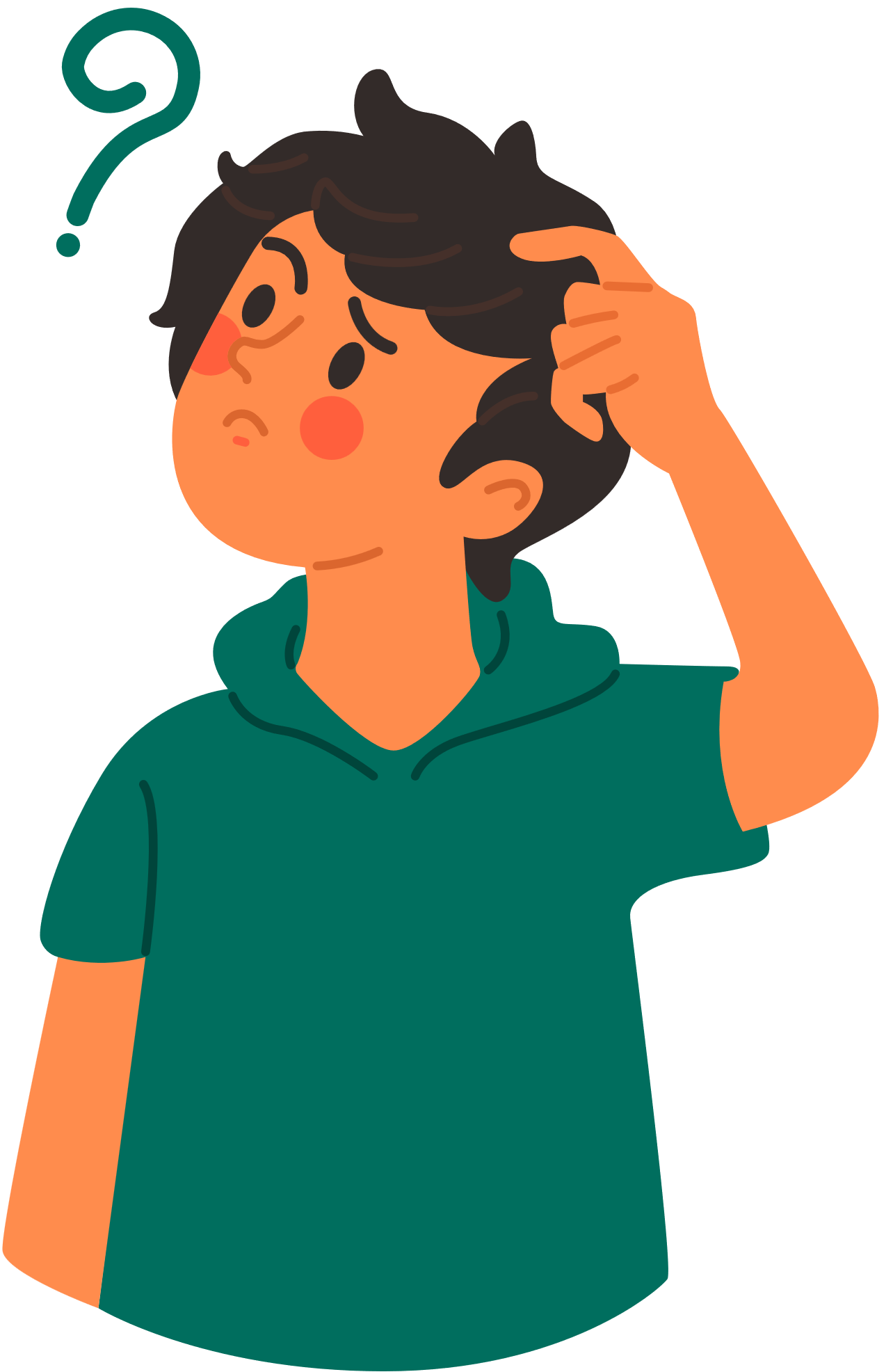 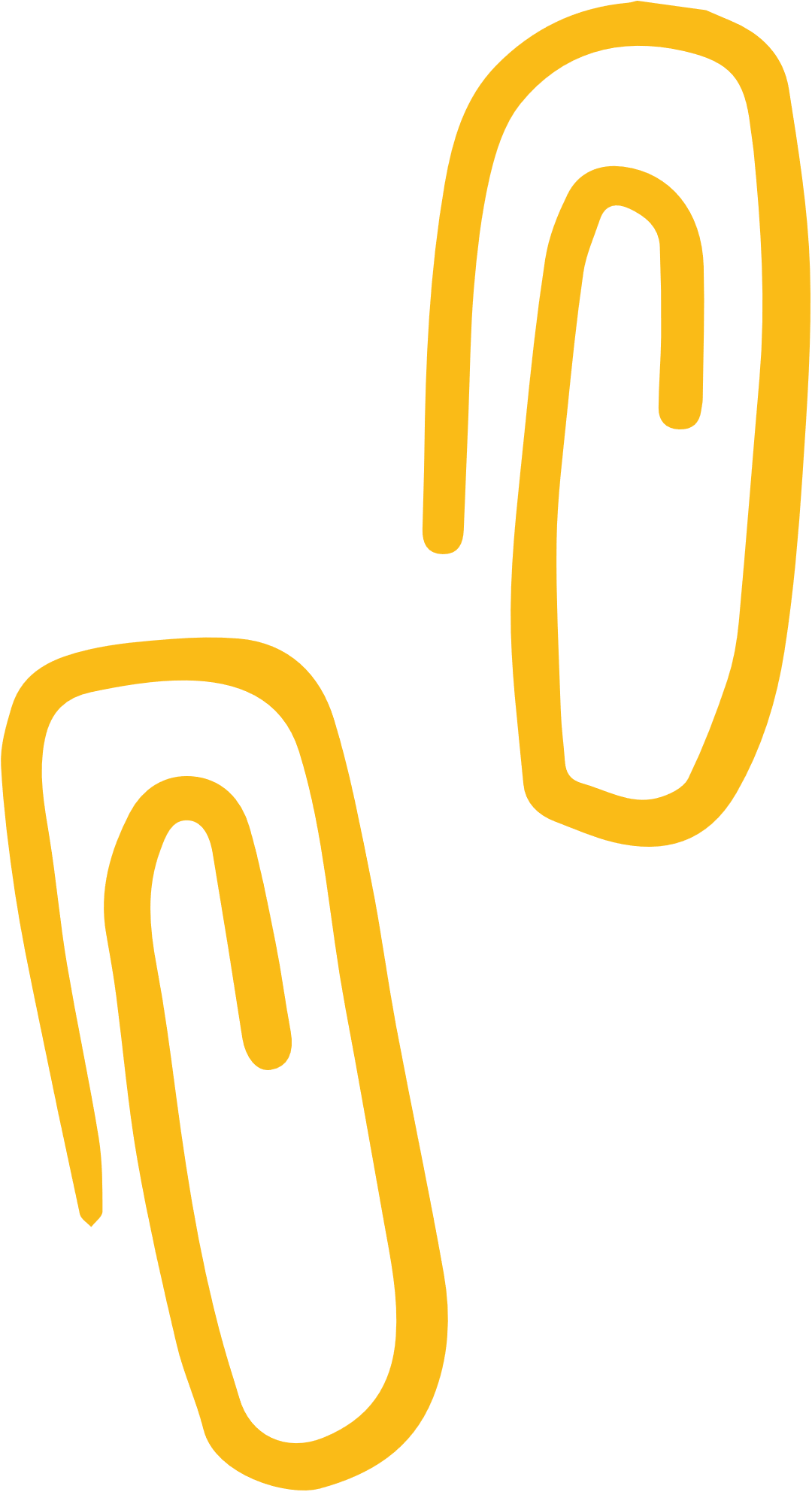 Bài 13. (SGK – trang 69)
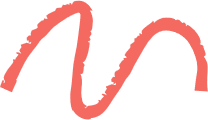 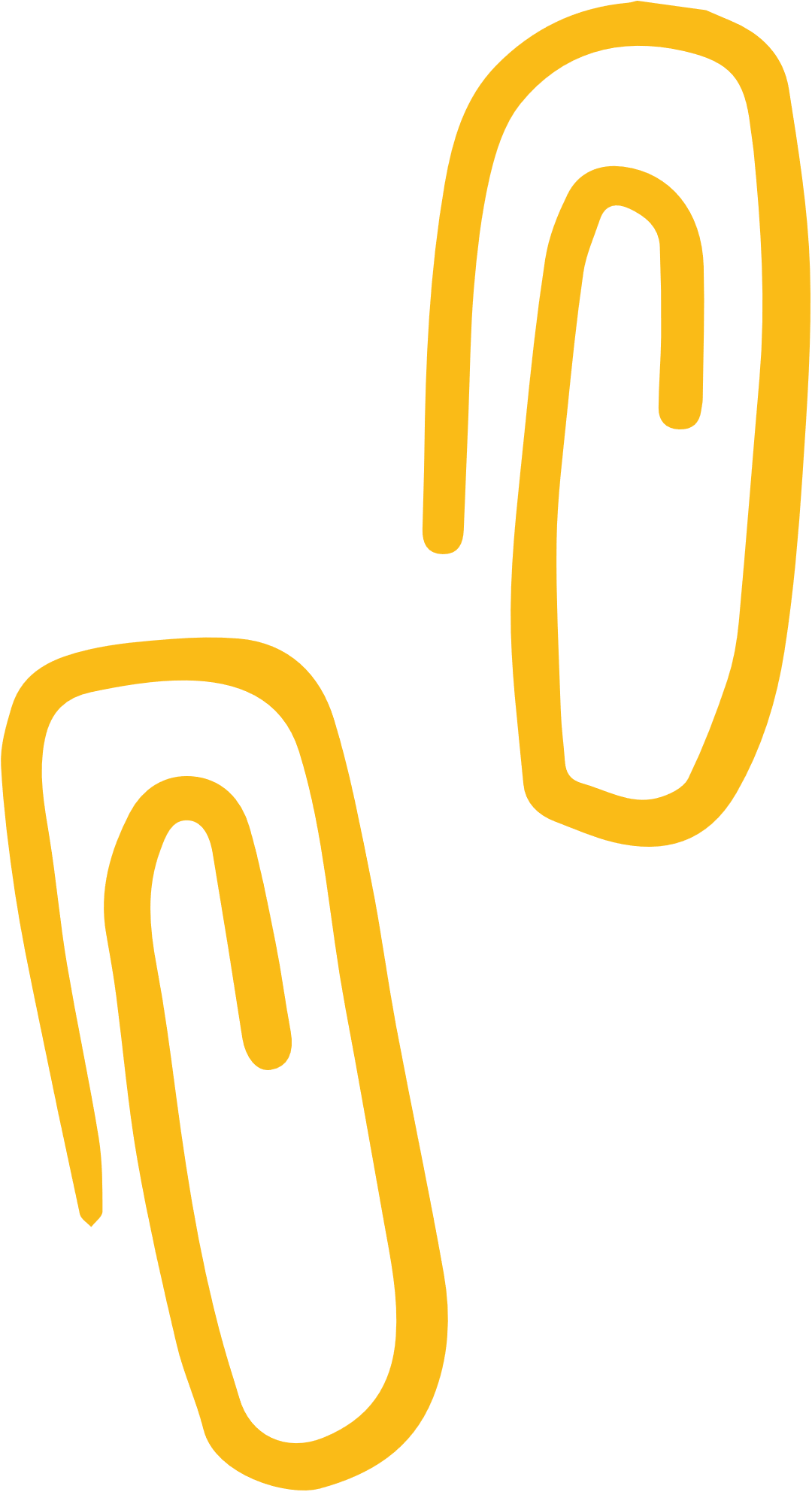 Giải
a) Số tiền giảm giá khi có thêm x khách tham quan là: 10x (nghìn đồng).
    Số tiền mỗi người cần trả khi được giảm giá là: 900 - 10x (nghìn đồng).
    Tổng số khách tham quan là x + 50 nên số tiền công ty thu được là 
 (x + 50)(900 - 10x)    (nghìn đồng)
b) Cả 2 xe ô tô đều chở tối đa khách nên tổng số khách tham quan là
 35 . 2 = 70 khách
Khi đó có thêm 20 khách so với 50 khách ban đầu.
Khi đó mỗi người trong đoàn được giảm 10 . 20 = 200 (nghìn đồng).
Do đó số tiền mỗi người cần trả sau khi đã được giảm giá là
 900 - 200 = 700 (nghìn đồng).
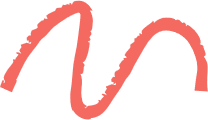 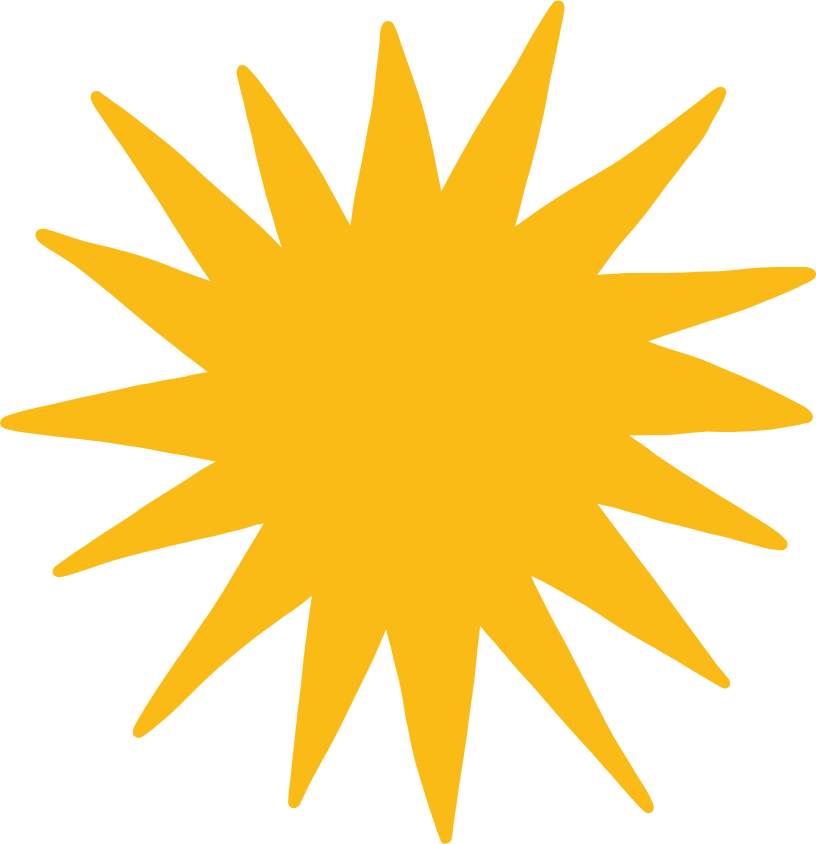 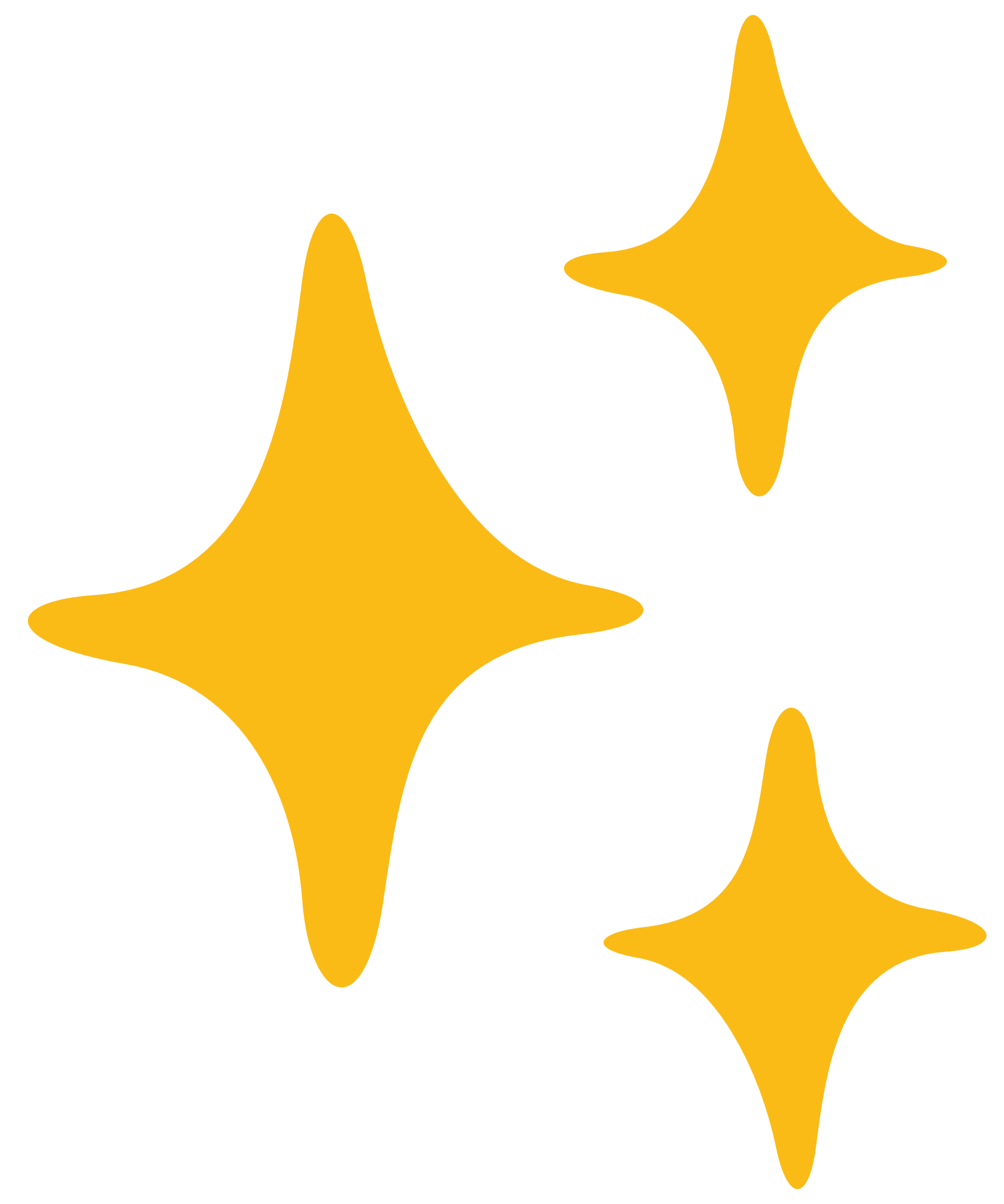 HƯỚNG DẪN VỀ NHÀ
Hoàn thành cácbài tập trong SBT
55 – 59 sbt/ 56/ 57.
* Ghi nhớ 
kiến thức trong bài.
* Chuẩn bị Ôn tập học kì II
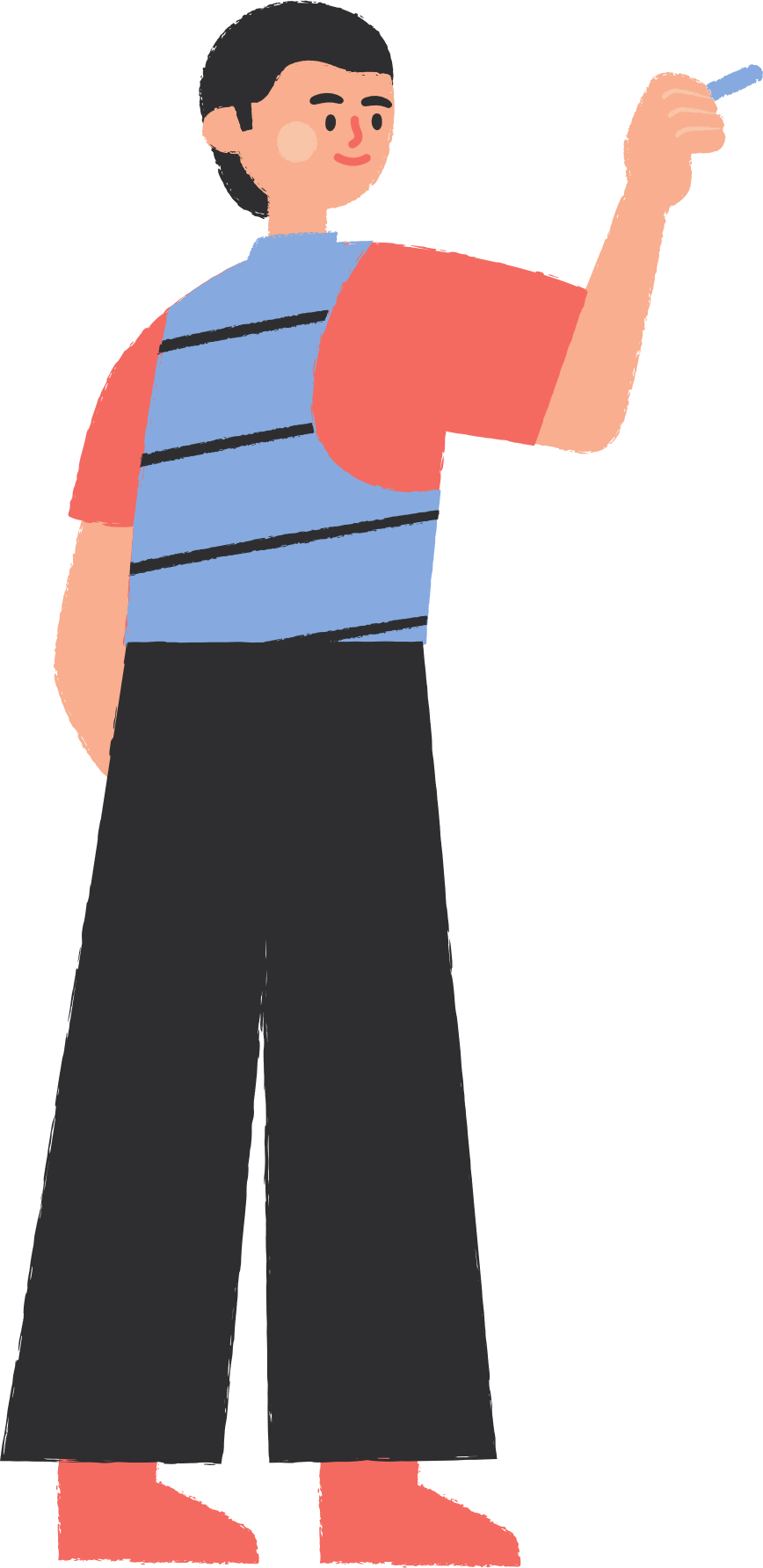 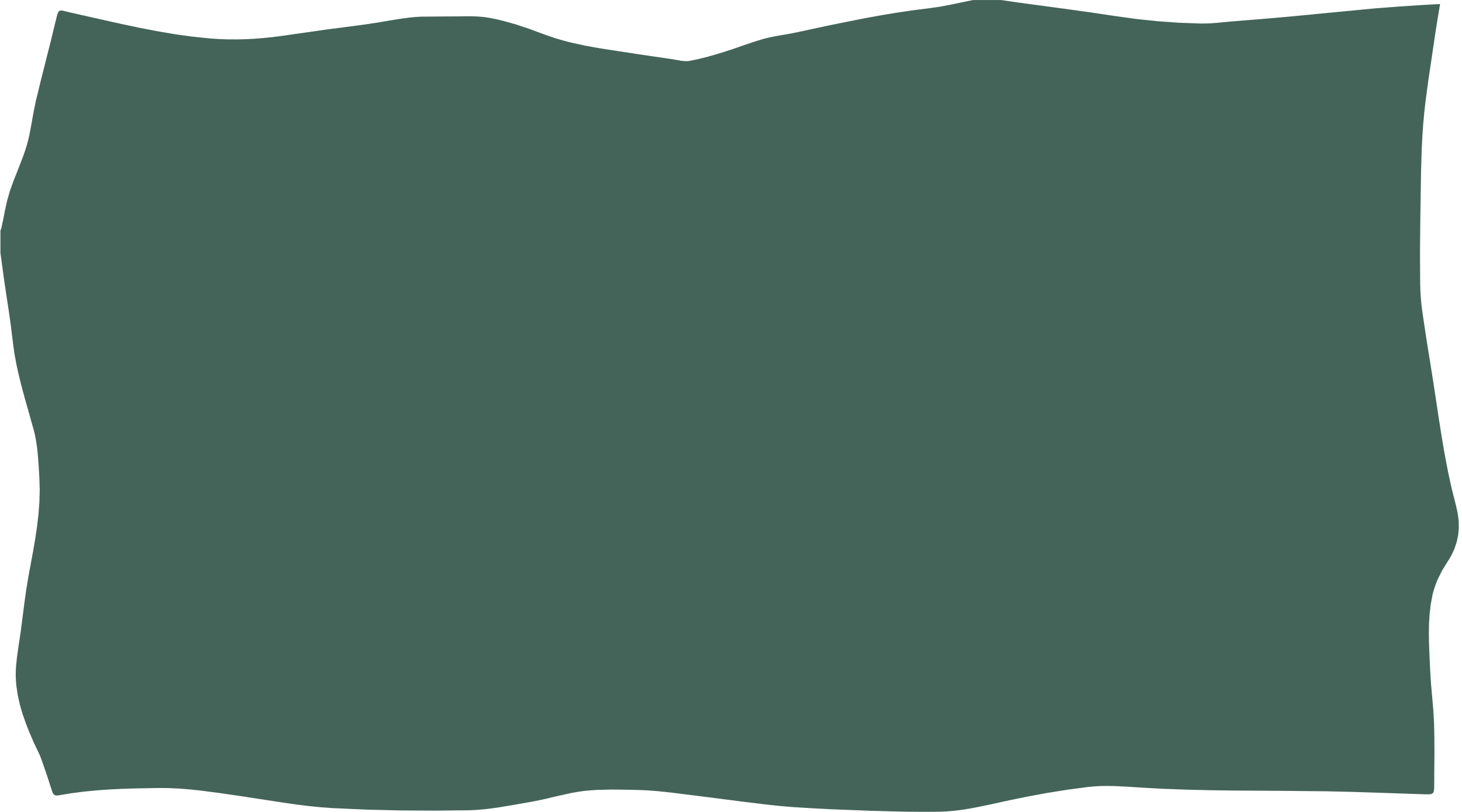 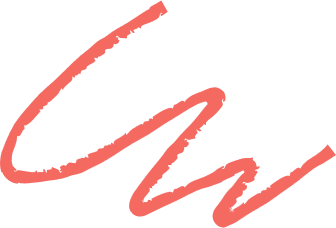 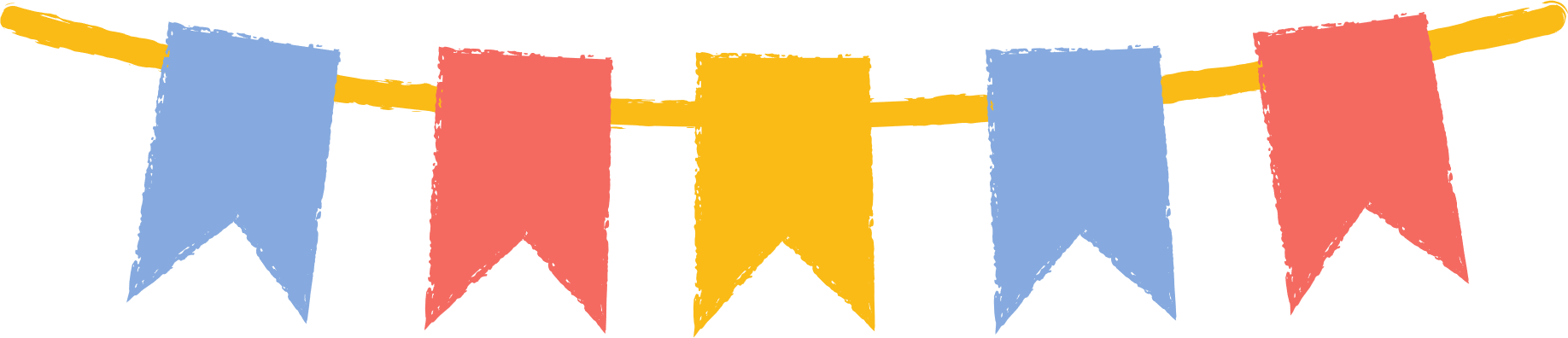 HẸN GẶP LẠI CÁC EM Ở TIẾT HỌC SAU!
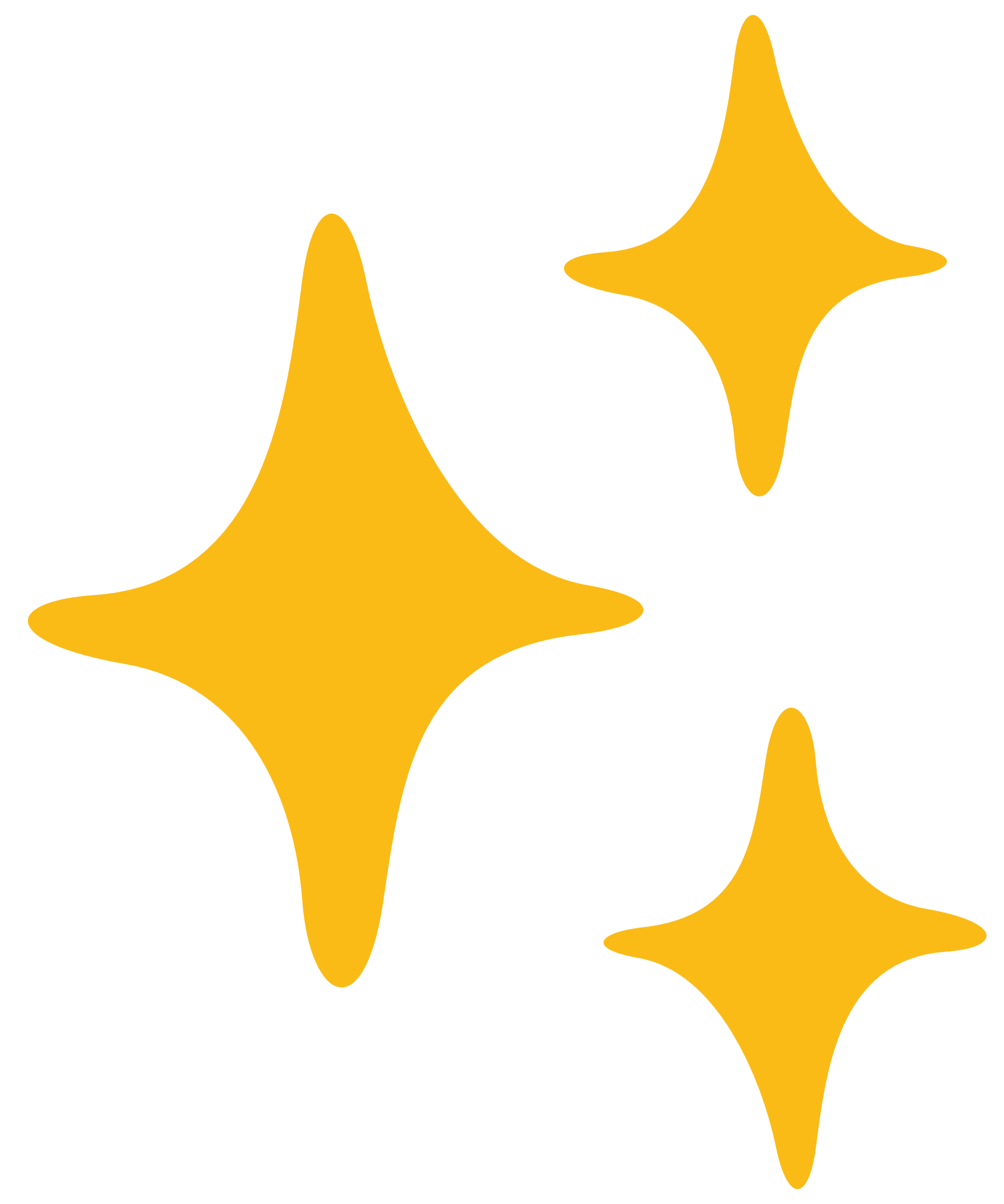